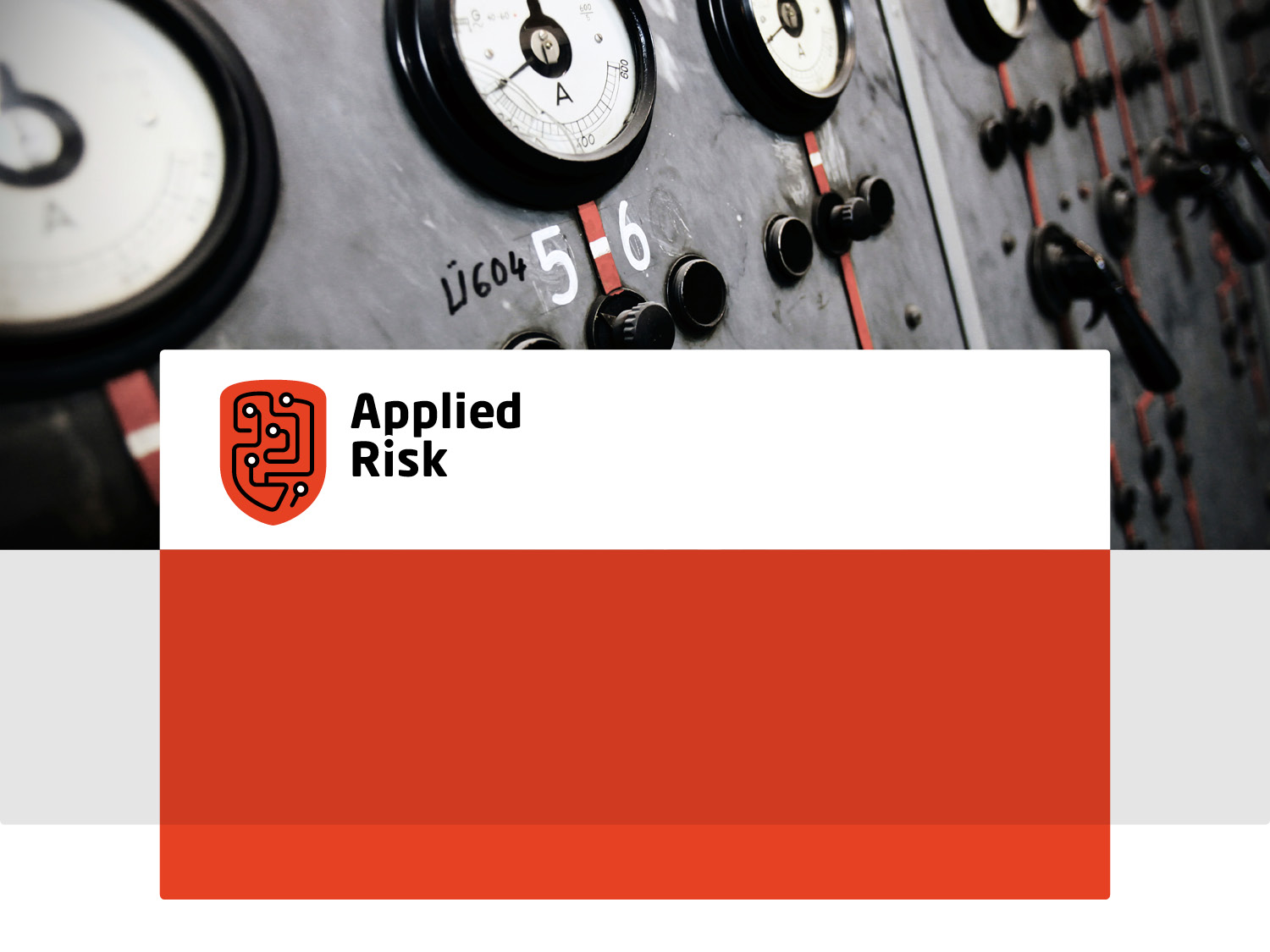 Black Box Debugging of Embedded Systems
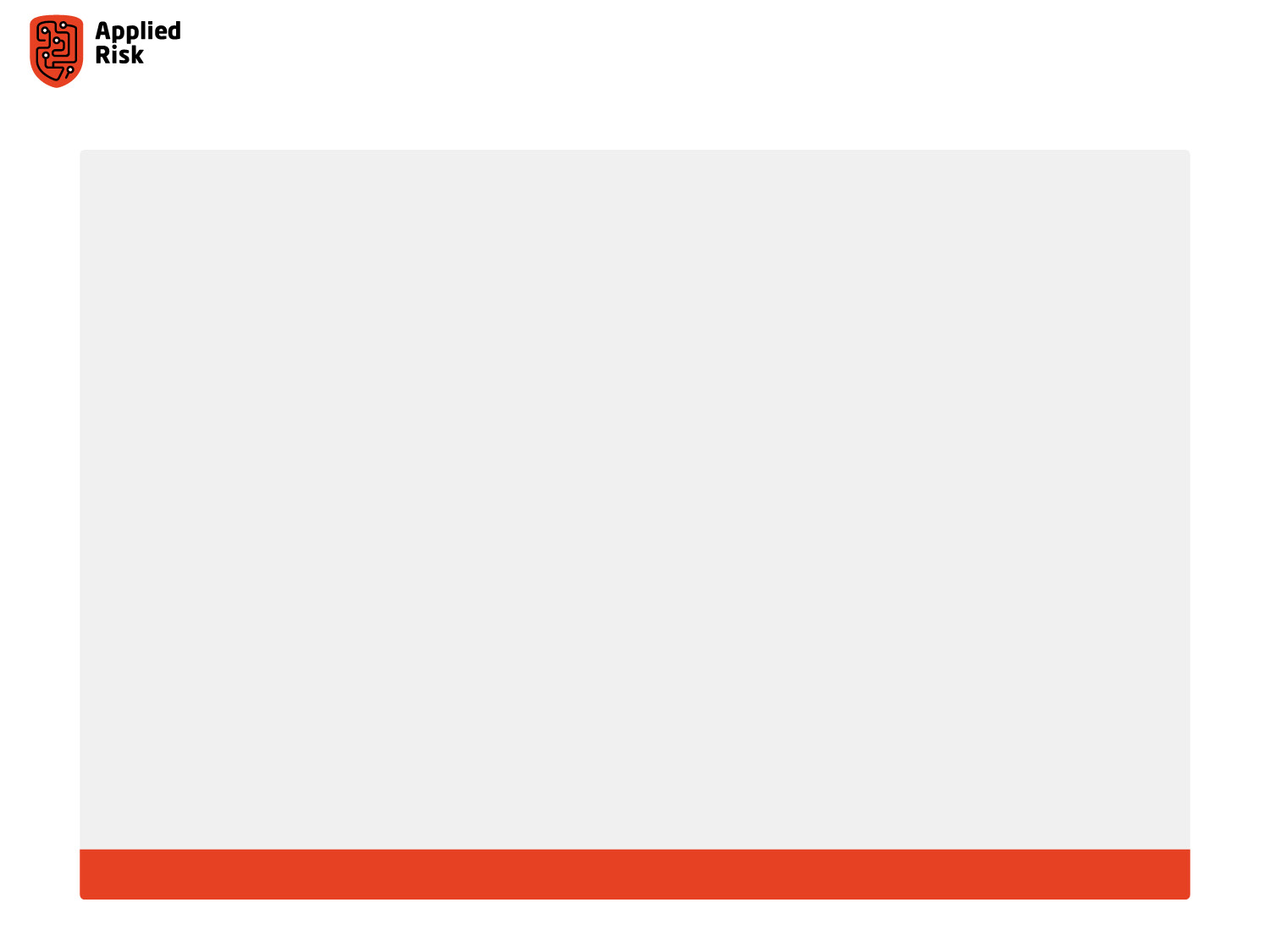 Introduction: Alexandru Ariciu
Background in hacking
“Worked” as a hacker for my whole life
Worked in corporate security before (Pentester)
Currently an ICS Penetration Tester / Vulnerability Researcher for Applied Risk



Linkedin: https://www.linkedin.com/in/alexandru-ariciu-856bb566
Twitter: @1n598
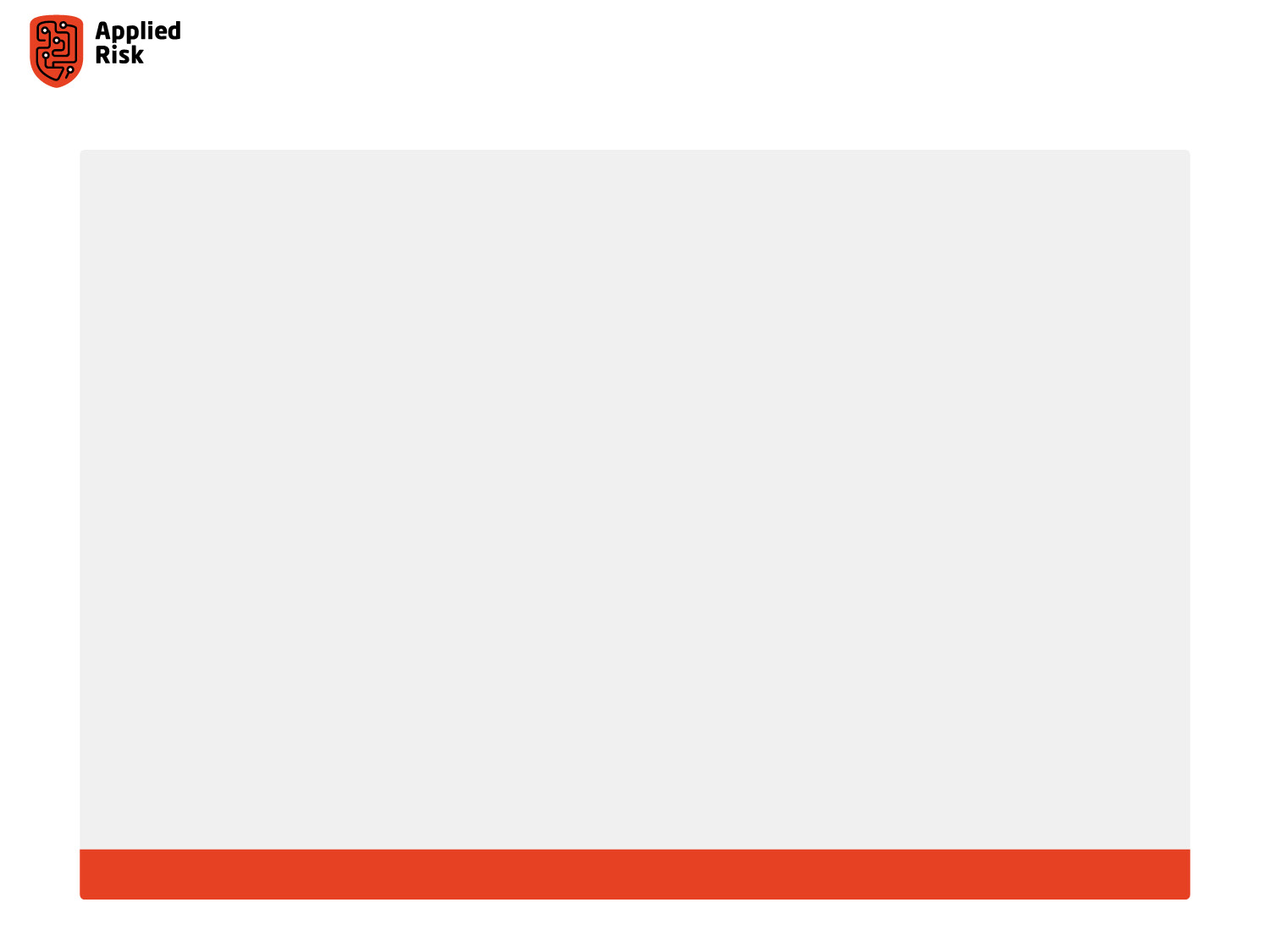 Target Device
Data acquisition and transmission device
Used in distributed control systems
Over 300 directly connected to the internet.
More connected internally, mostly in level 0 and level 1 SCADA networks
Prerequisites
ARM knowledge
Reverse engineering
Some hardware hacking (we will cover that part)
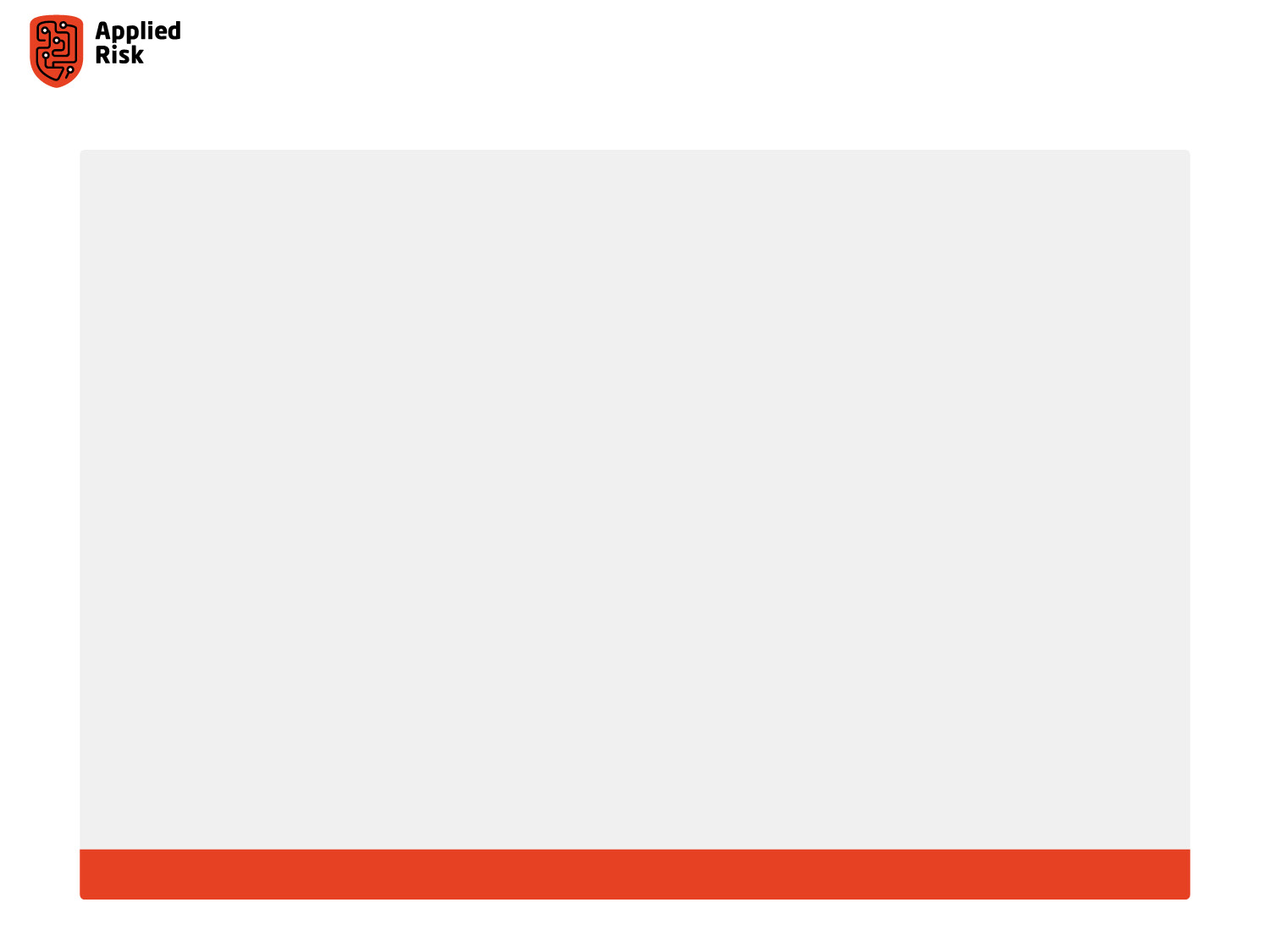 Goal
Provide a means to develop additional advanced functionality to this device; such as execution of arbitrary code
By means of:
Injecting the device with modified firmware, to enable debugging on the device, and step trough custom code without bricking the device
Complication:
There is no datasheet of the chip available, firmware is proprietary
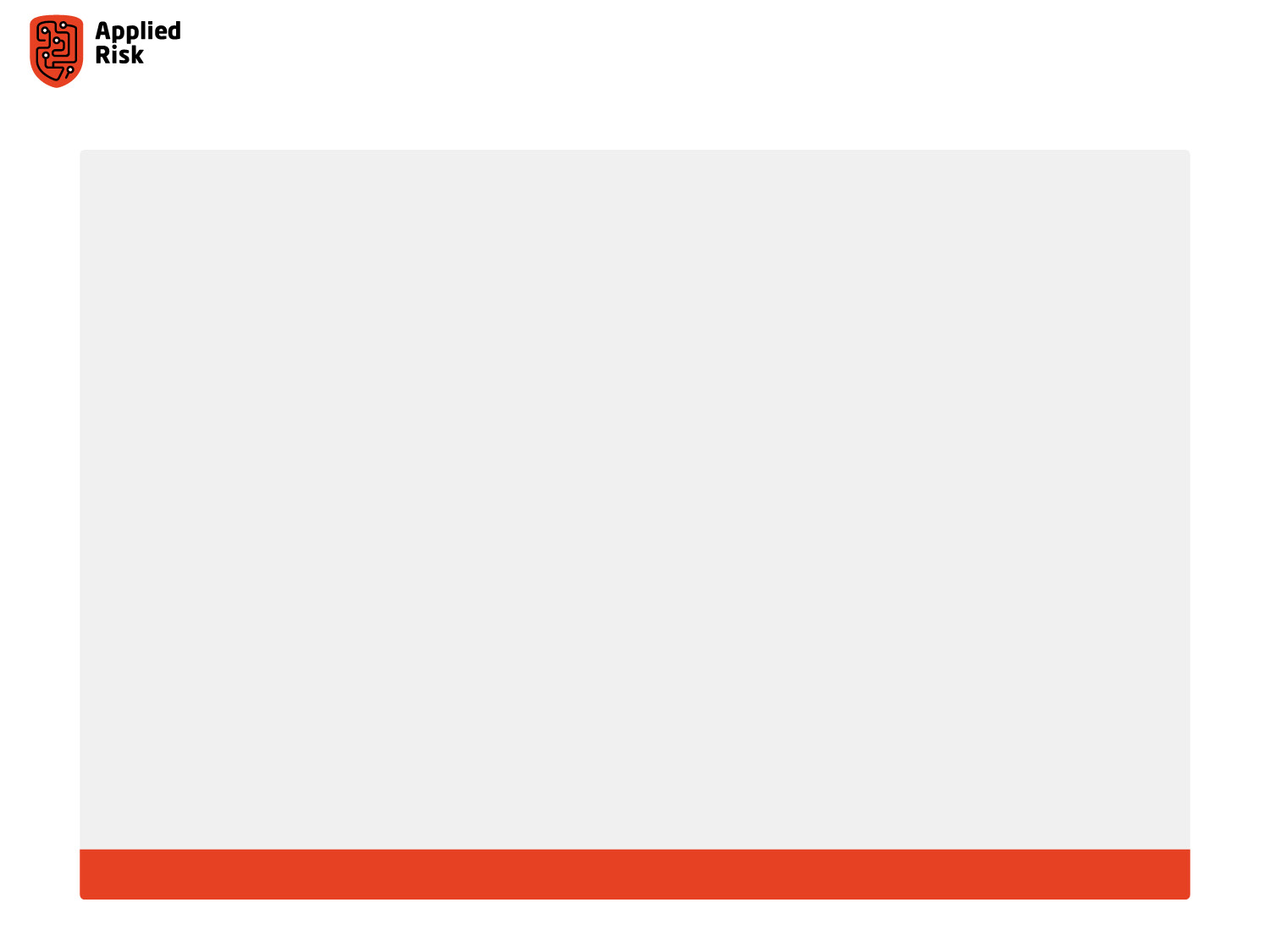 ARM crash course
ARM is a 32 bit RISC processor
Processor is little endian
Opcodes are 32bit, and align on a 4 byte boundary
All code, data and peripherals share the same 32 bit memory address space
After a (re)boot code starts running from 0x00000000
ARM has 16 32-bit base registers and a CPSR (current program status register)
Most opcodes can be modified by condition fields
A 3 stage pipeline is used, so PC is 2 instructions (8 bytes) ahead of the currently executed instruction
A branch flushes the pipeline
MOV
move a 32 bit value into a register
LDR(B)

LDMFD
MRS
MSR
ORR
STR(B)
SUB
LSL
load a single value from a virtual
move to ARM register from a status
move to a status register (cpsr or spsr)
logical bitwise OR of two 32 bit values
store register to a virtual address in memory
subtract two 32 bit values
left shift a 32 bit register
address in memory
store multiple 32 bit registers to memory
register (cpsr or spsr)
from an ARM register
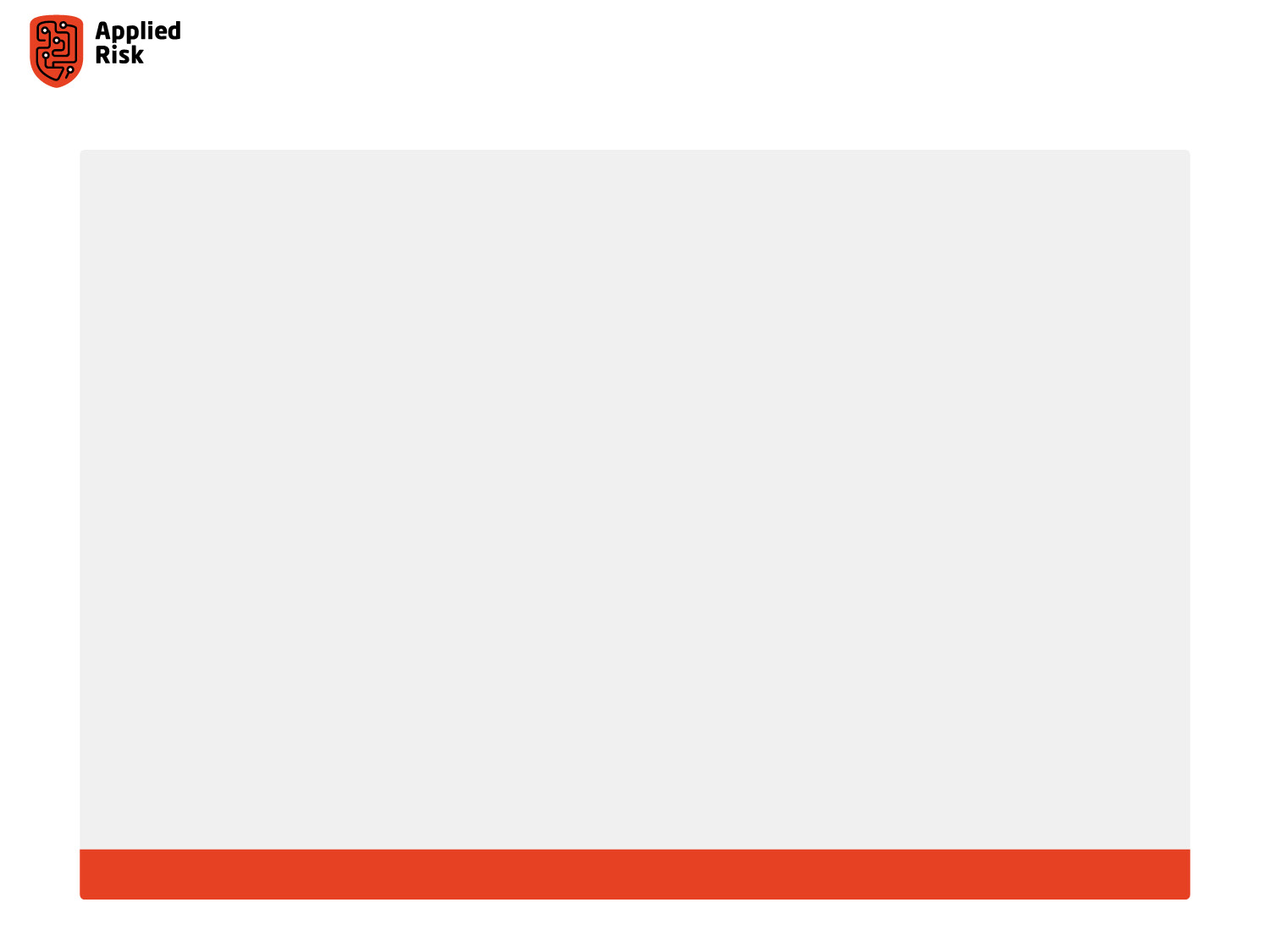 Used ARM Instruction Set
Mnemonics
Description
ADD
add two 32 bit values
AND
logical bitwise AND of two 32 bit values
B
branch relative +/- 32MB
BL
relative branch with link
CMP
compare two 32 bit values
STMFD
store multiple 32 bit registers to memory
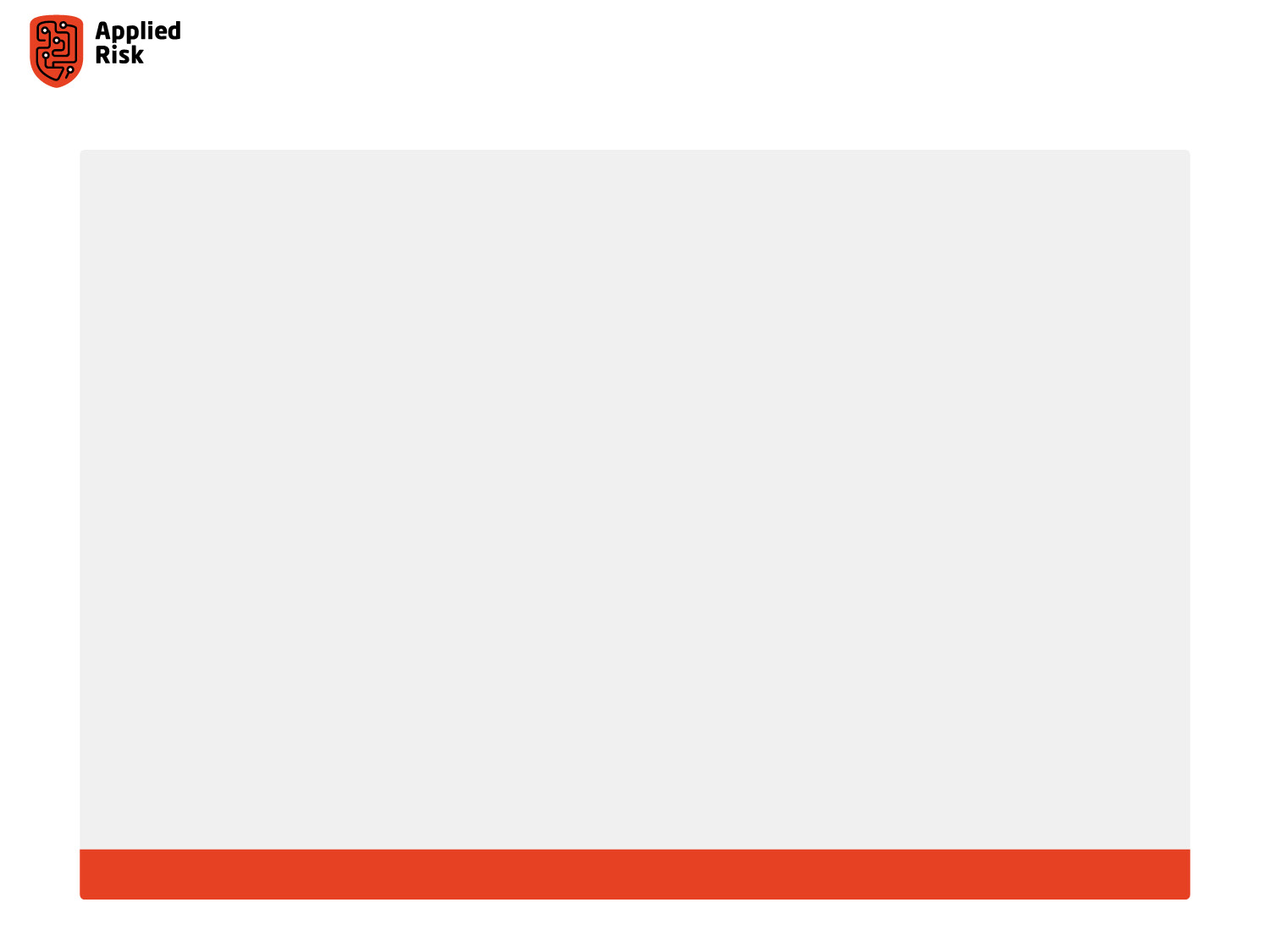 ARM Condition field modifiers
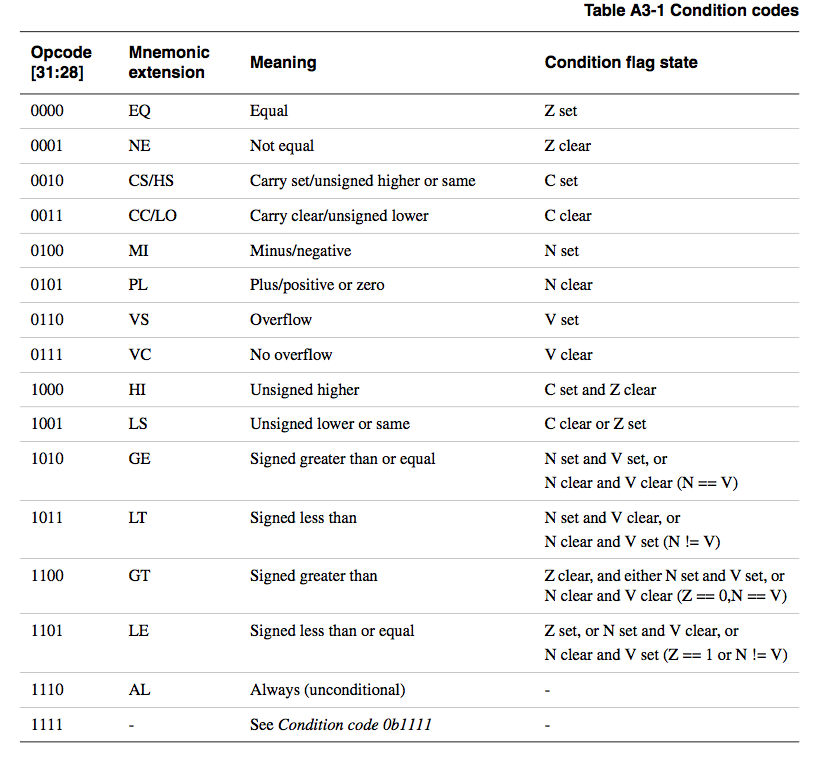 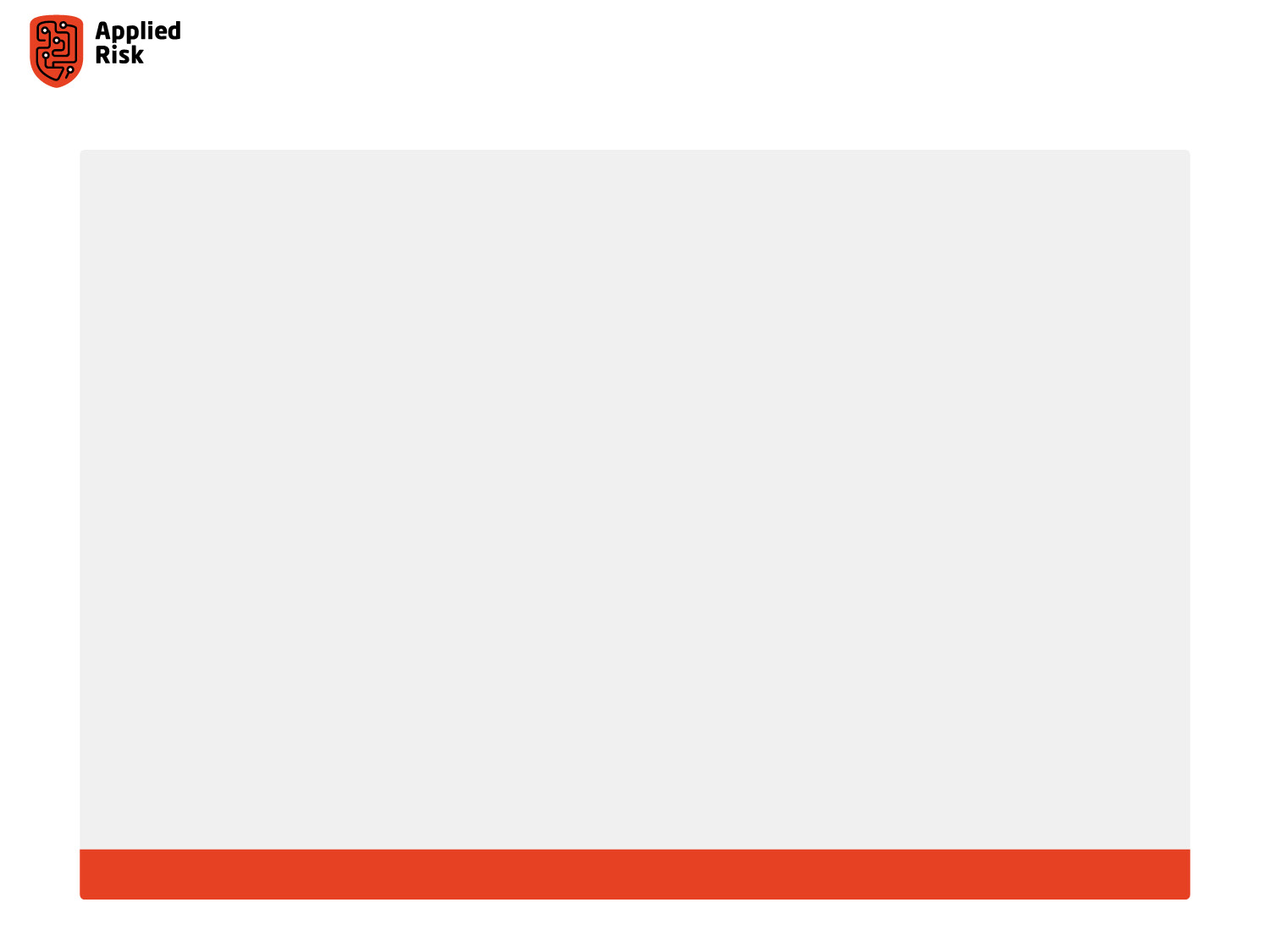 ARM Registers
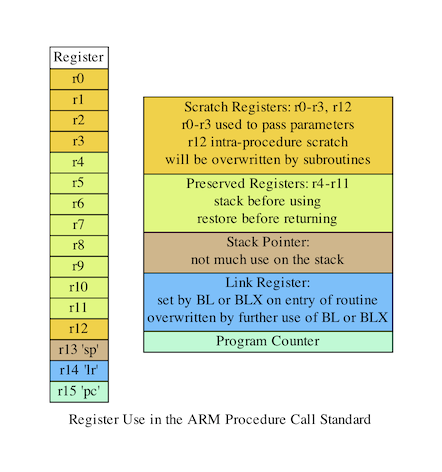 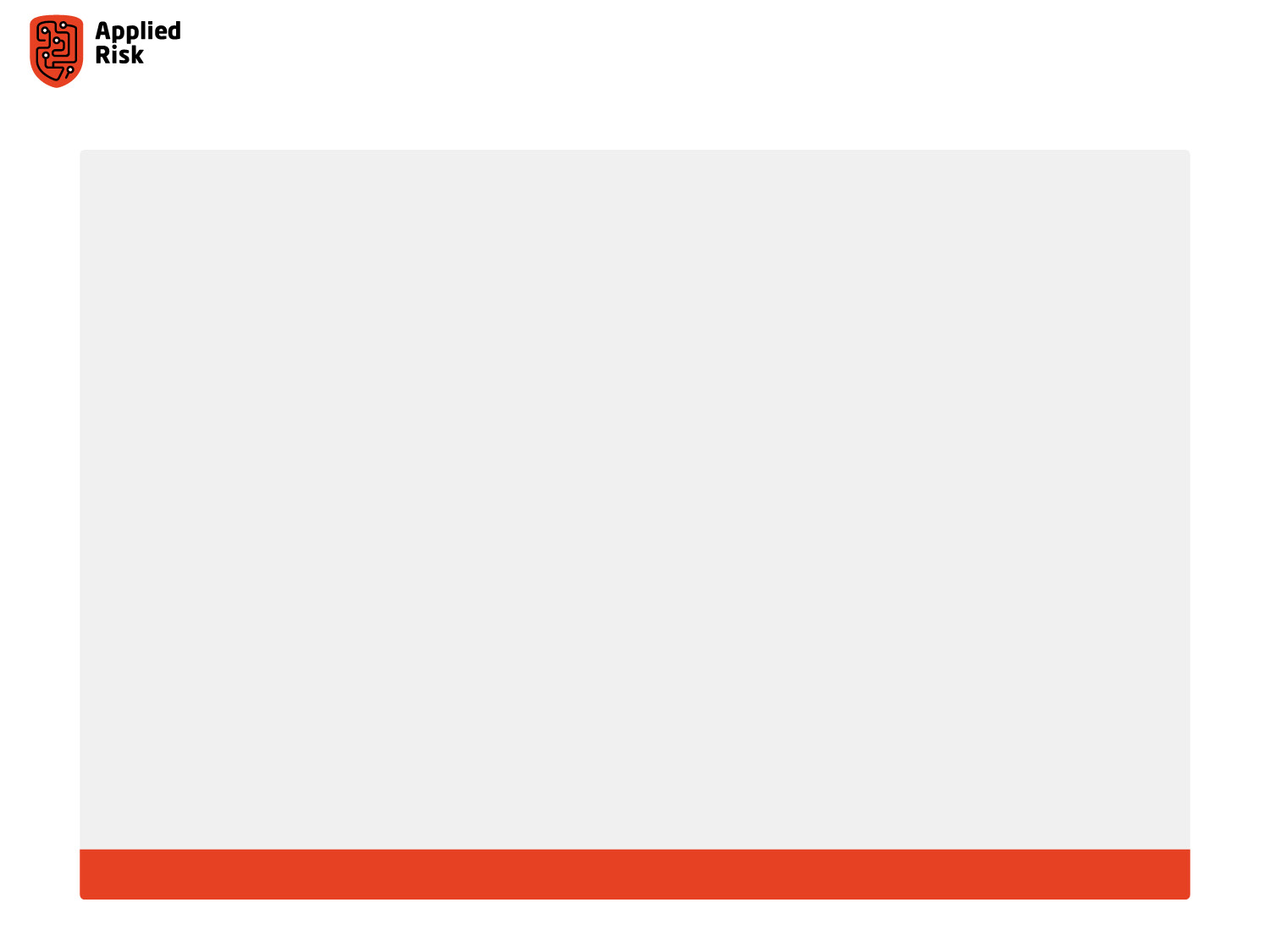 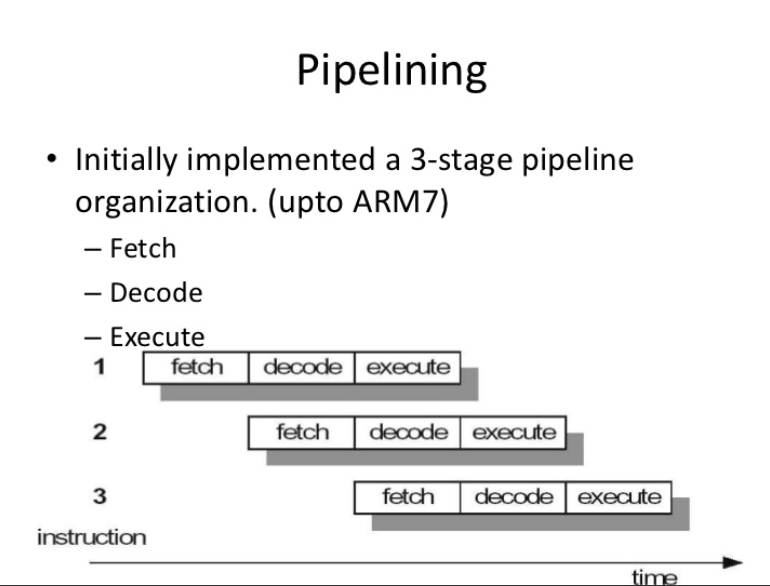 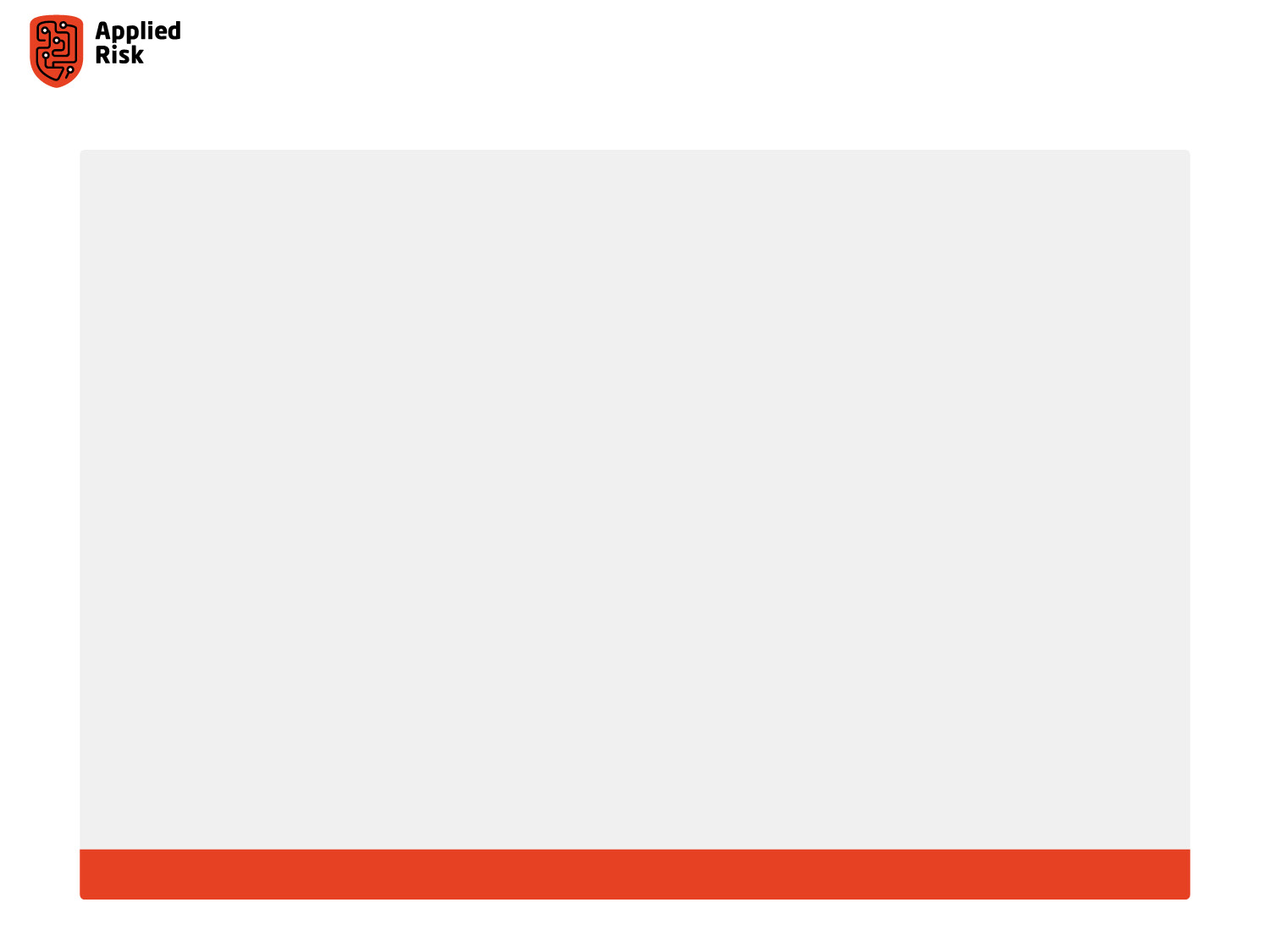 Outline
Output console
Initial Infection
Initial firmware patch with basic debugger
Advanced debugging capabilities implementation
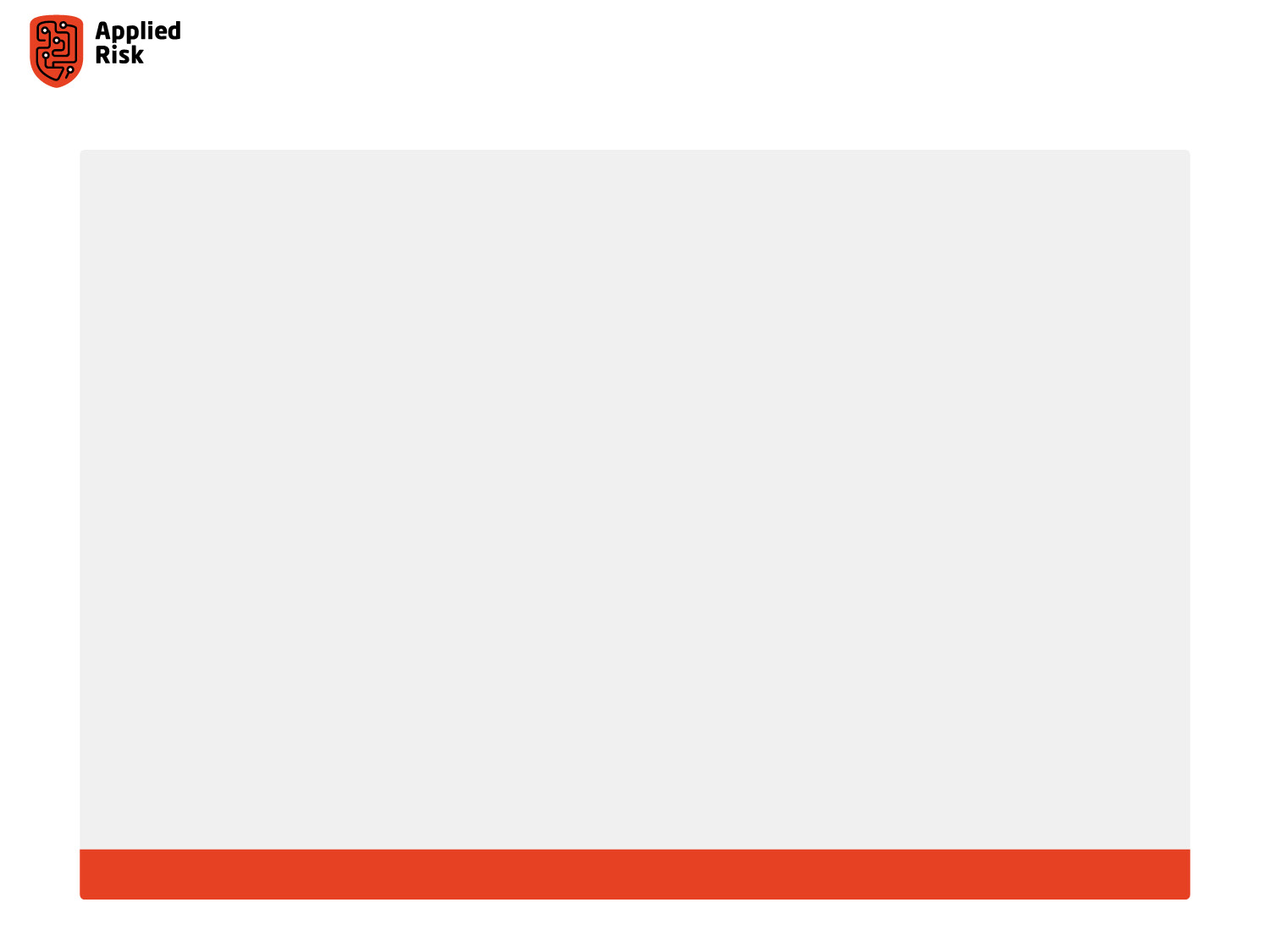 The process we will follow
Evaluate ways to interact with the device (UART, webserver, …)
Evaluate ways to make the device run custom code (buffer overflow, firmware modification, …)
Find a suitable place to inject code, to create reliable behavior(e.g. when calling a certain function)
Reverse engineer how the device interacts with the interfaces, and find functions such as printf that we can reuse
Combine existing functionality with our custom code, to provide (printf) feedback to our code execution

From here on out we can reverse engineer more functions to perform more advanced actions such as;
getc, so we can interact with our running code
read/write memory to evaluate and modify other system behavior
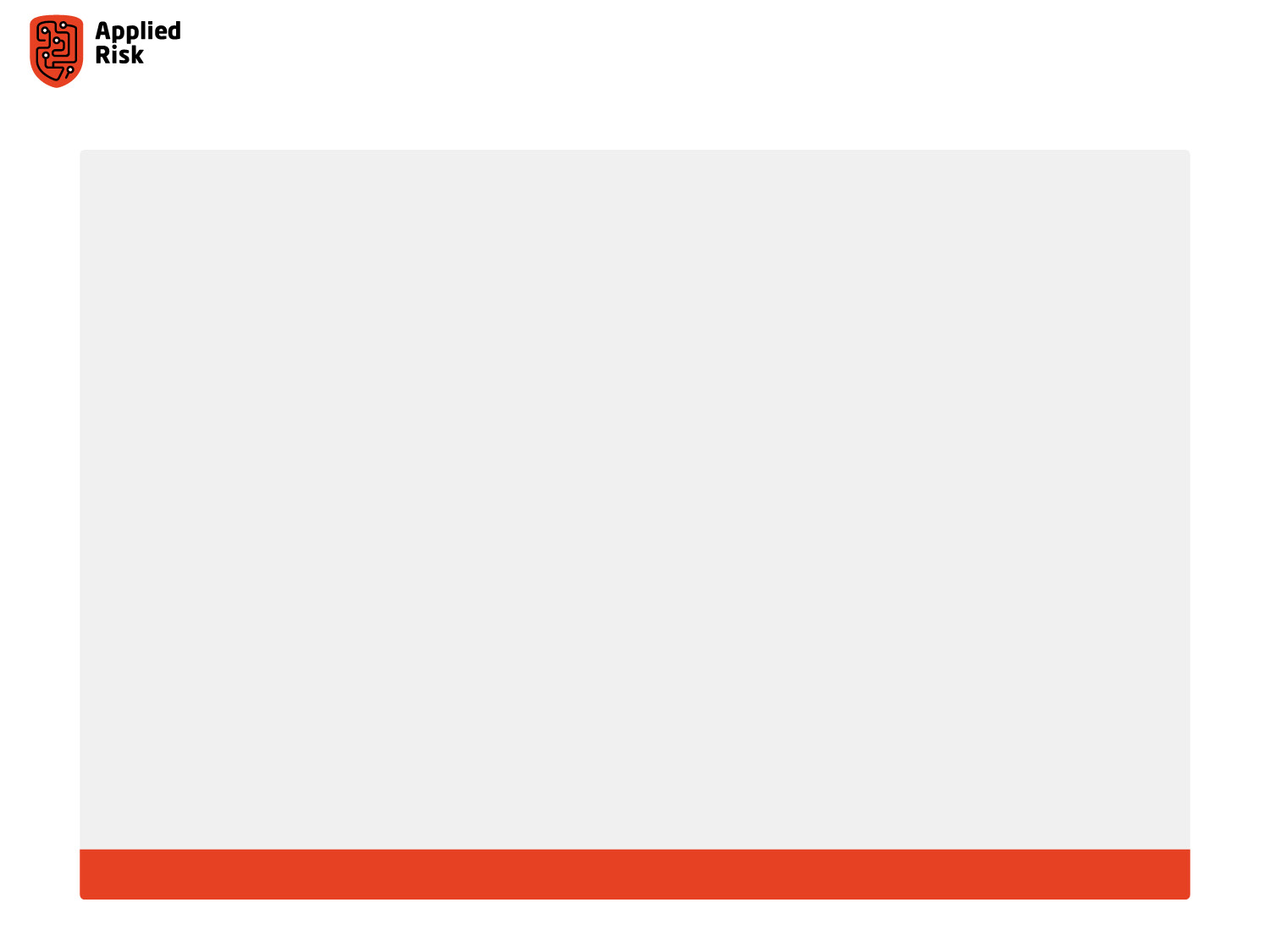 Process: Step 1
Evaluate ways to interact with the device (UART, webserver, …)
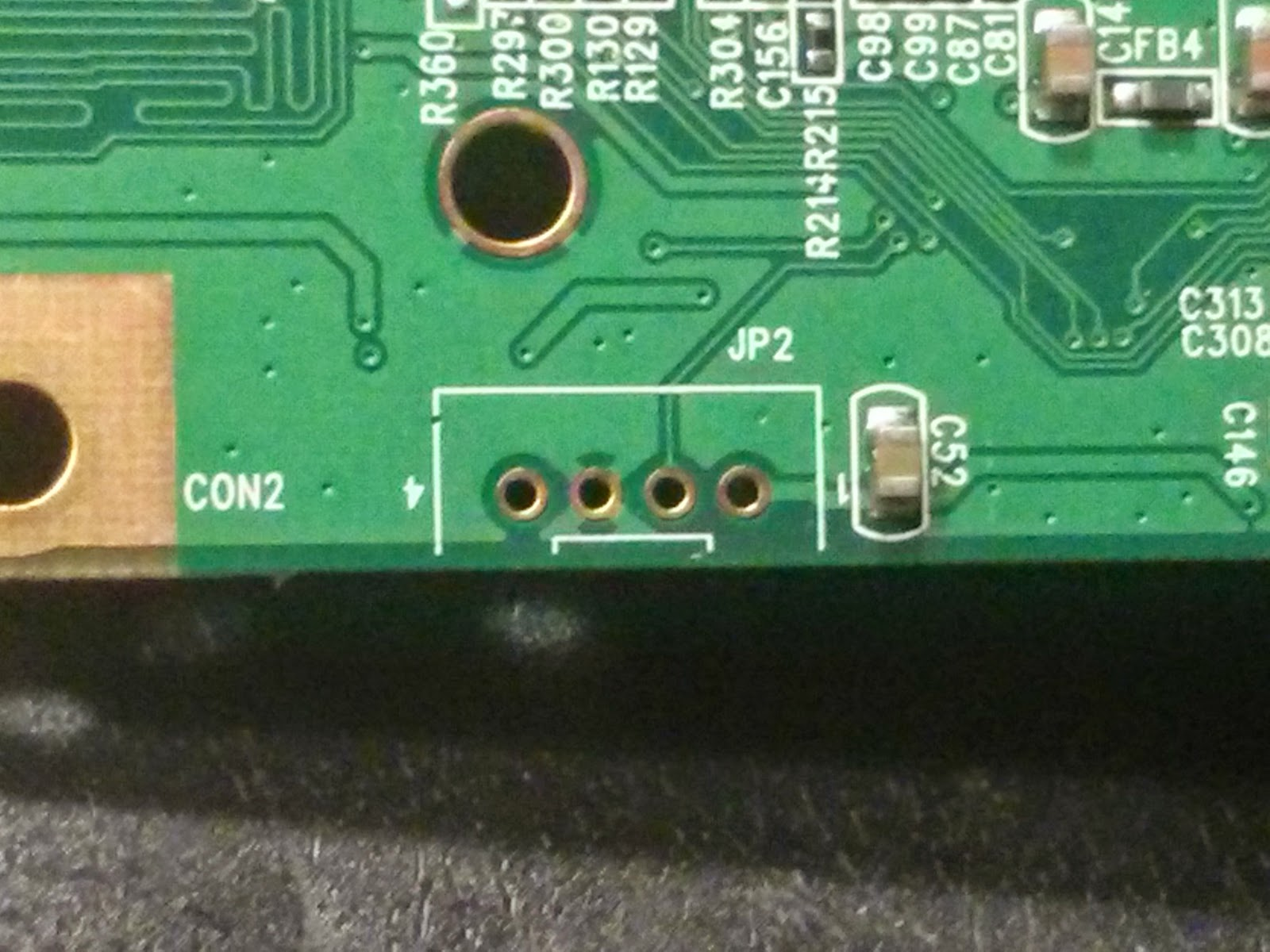 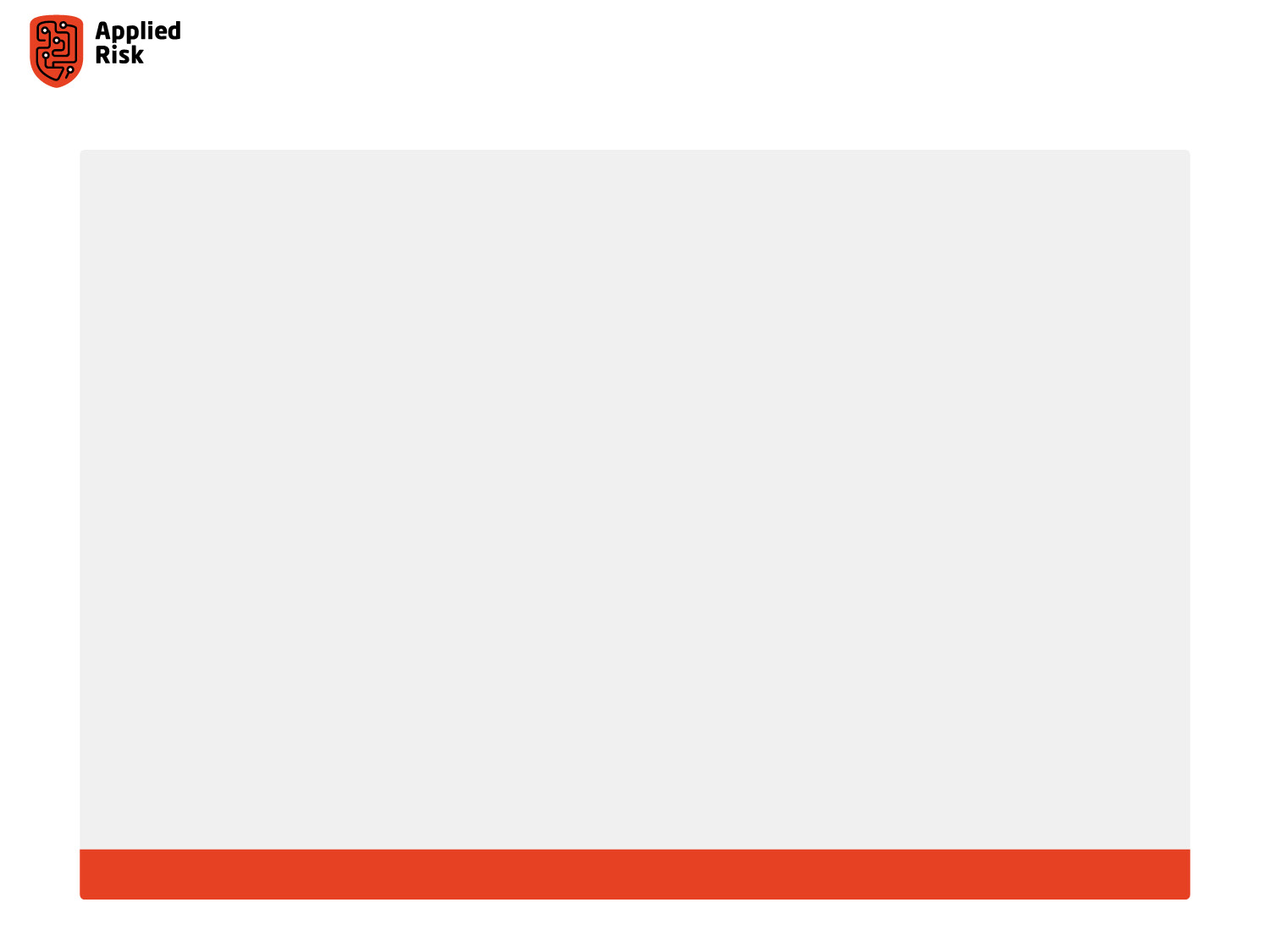 Interacting with the device: Output Console
UART, Serial, JTAG, others
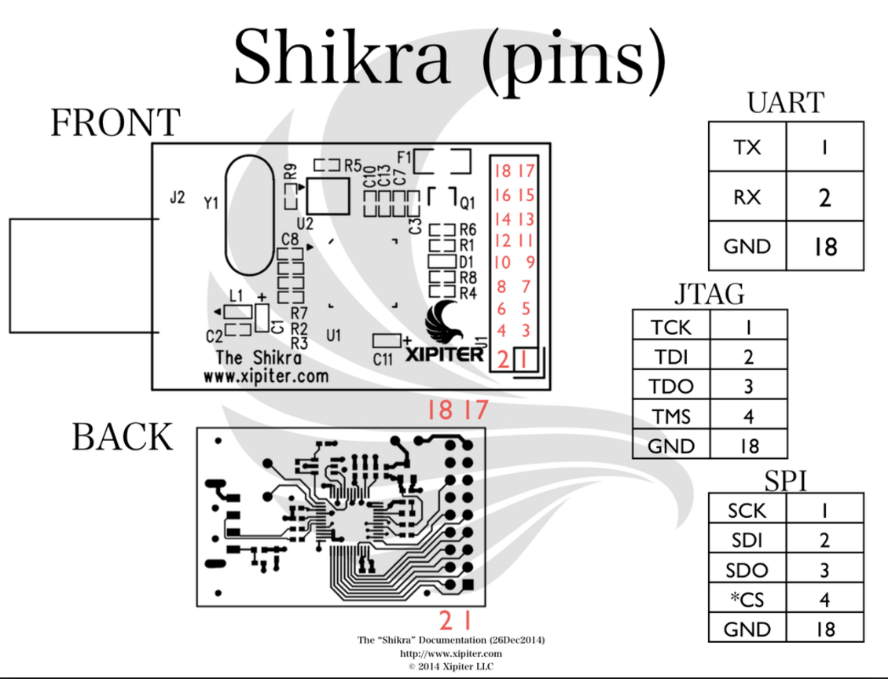 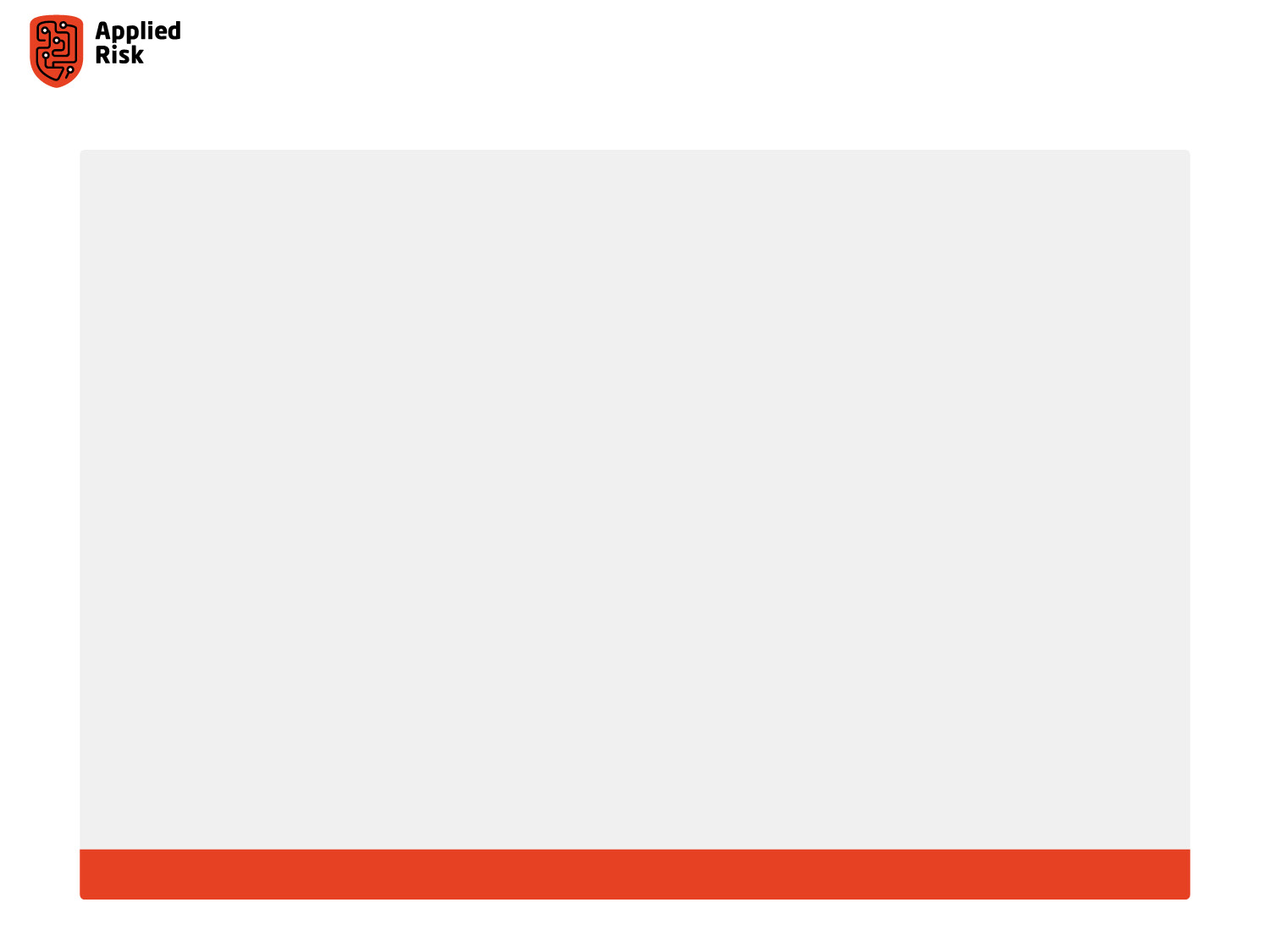 Process: Step 2
Evaluate ways to make the device run custom code
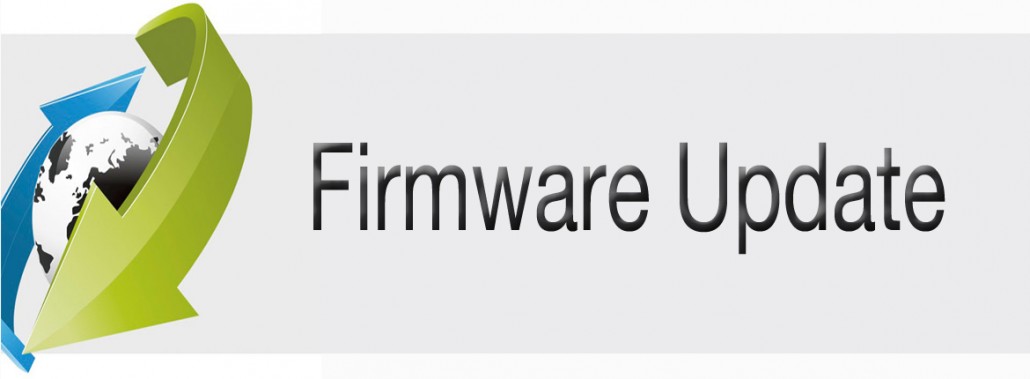 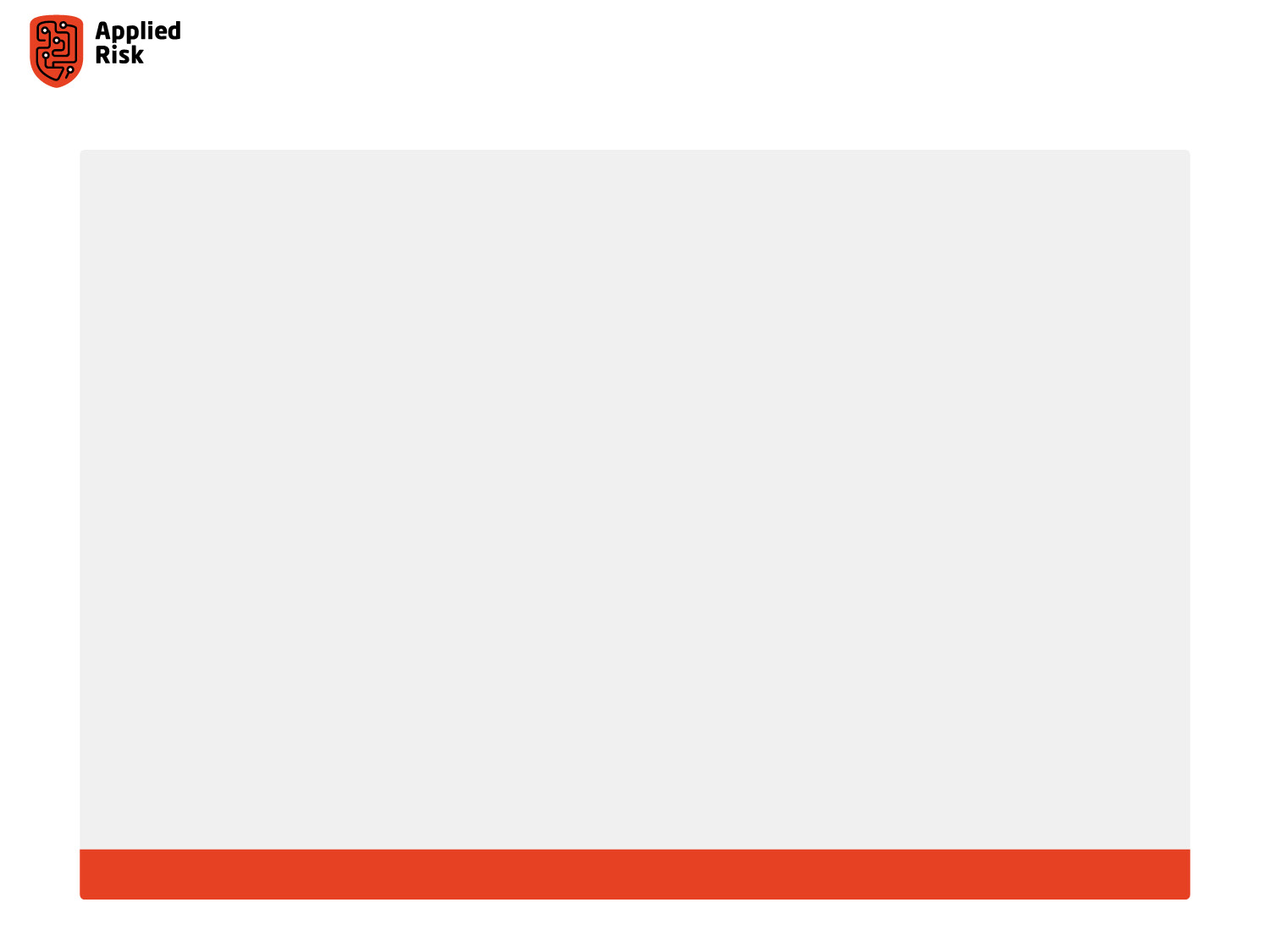 Process: Step 3
Find a suitable place to inject code, to create reliable behavior
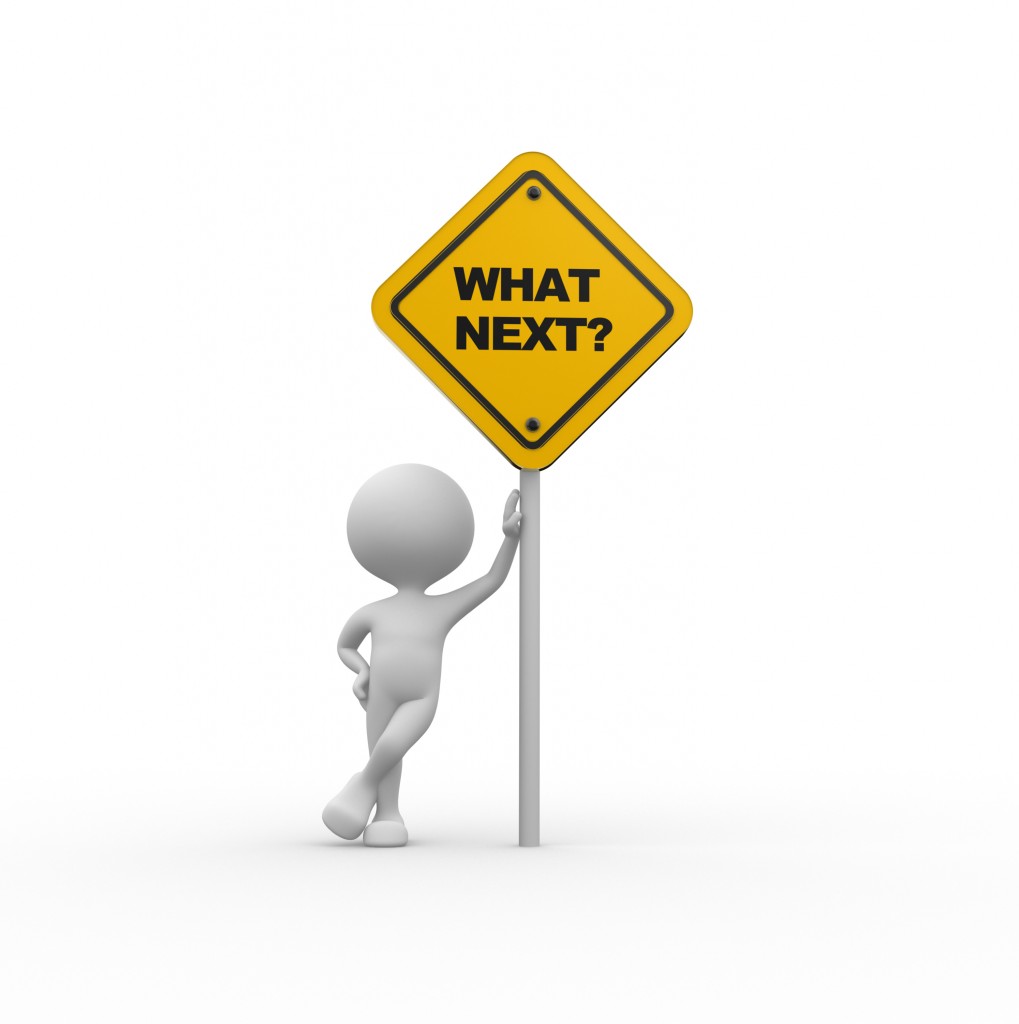 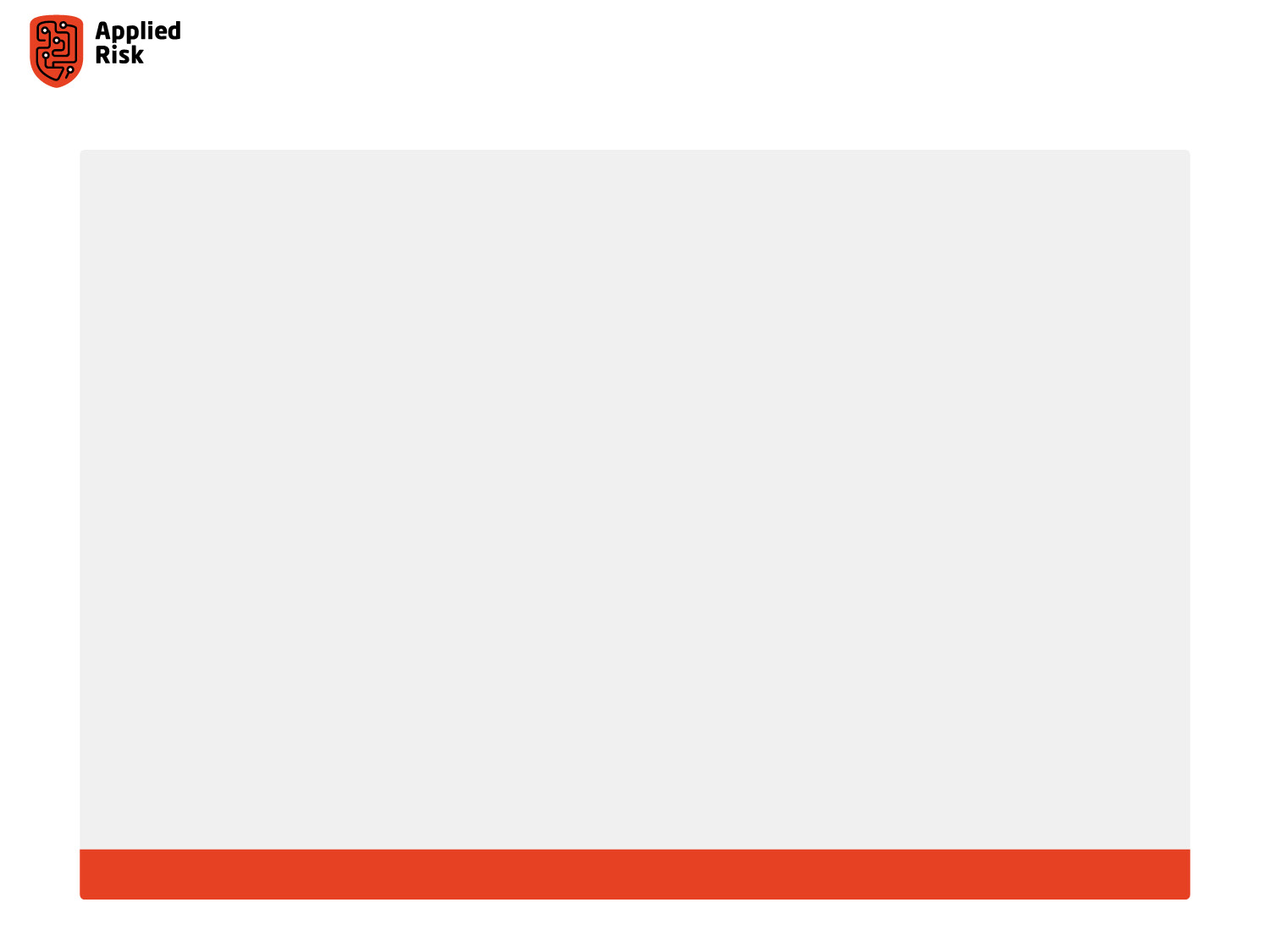 Finding where to put our code: Initial basic debugger
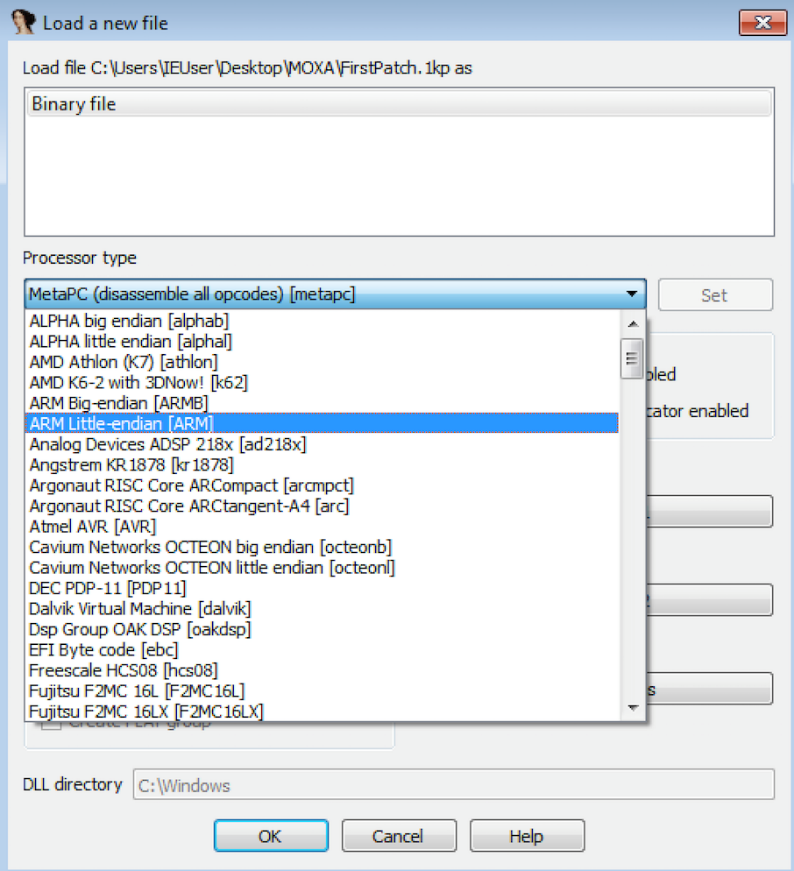 Load the code into IDA
Select ARM Little Endian as the processor type
Select 0x20 as file offset
Click OK
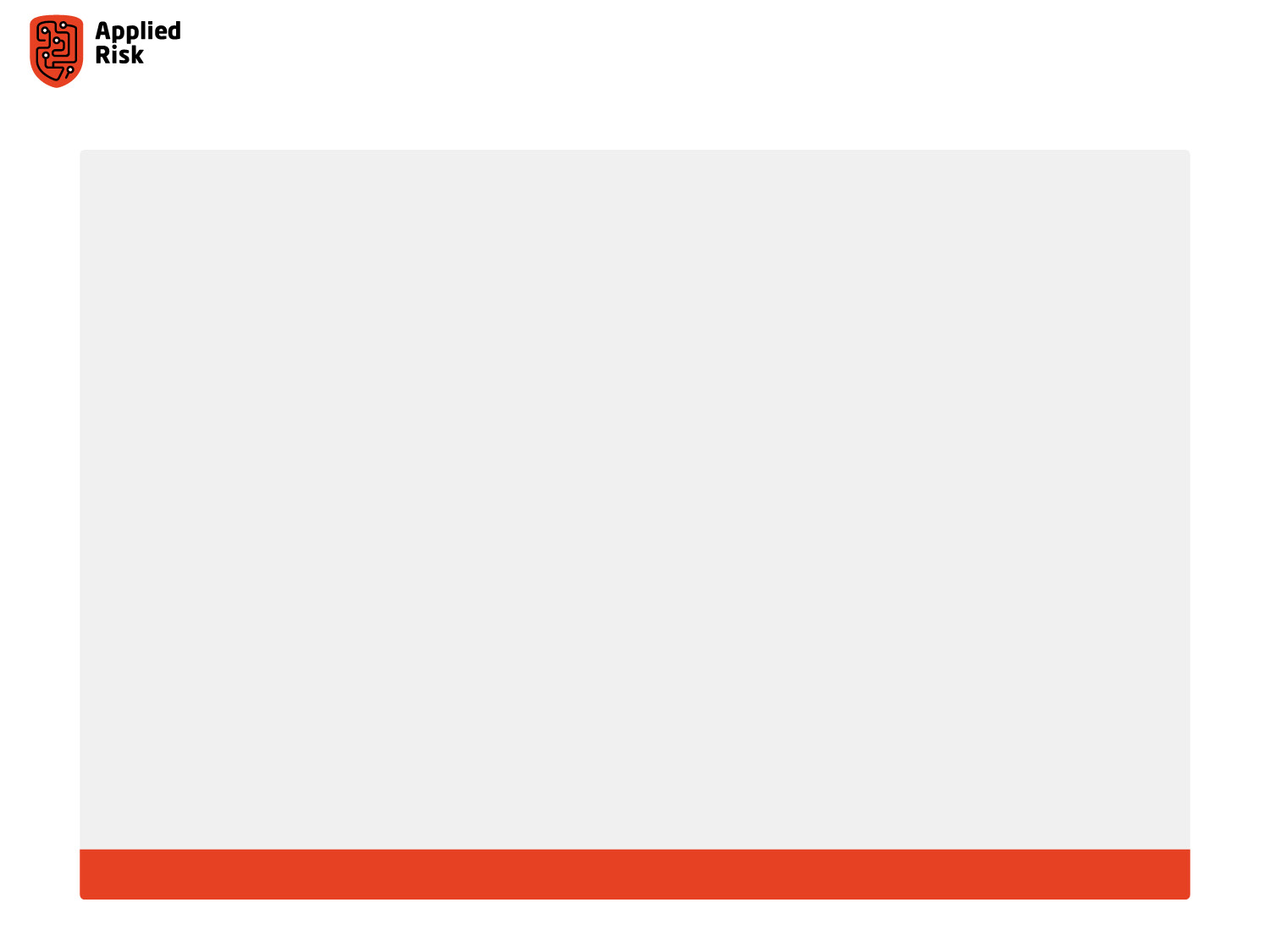 Initial basic debugger
The idea now is to find a function that is printing stuff in the console
We will patch that function to print a string whenever we call that console command
We used sys mem (function for displaying memory in the console)
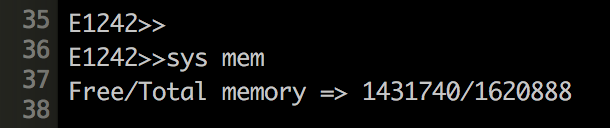 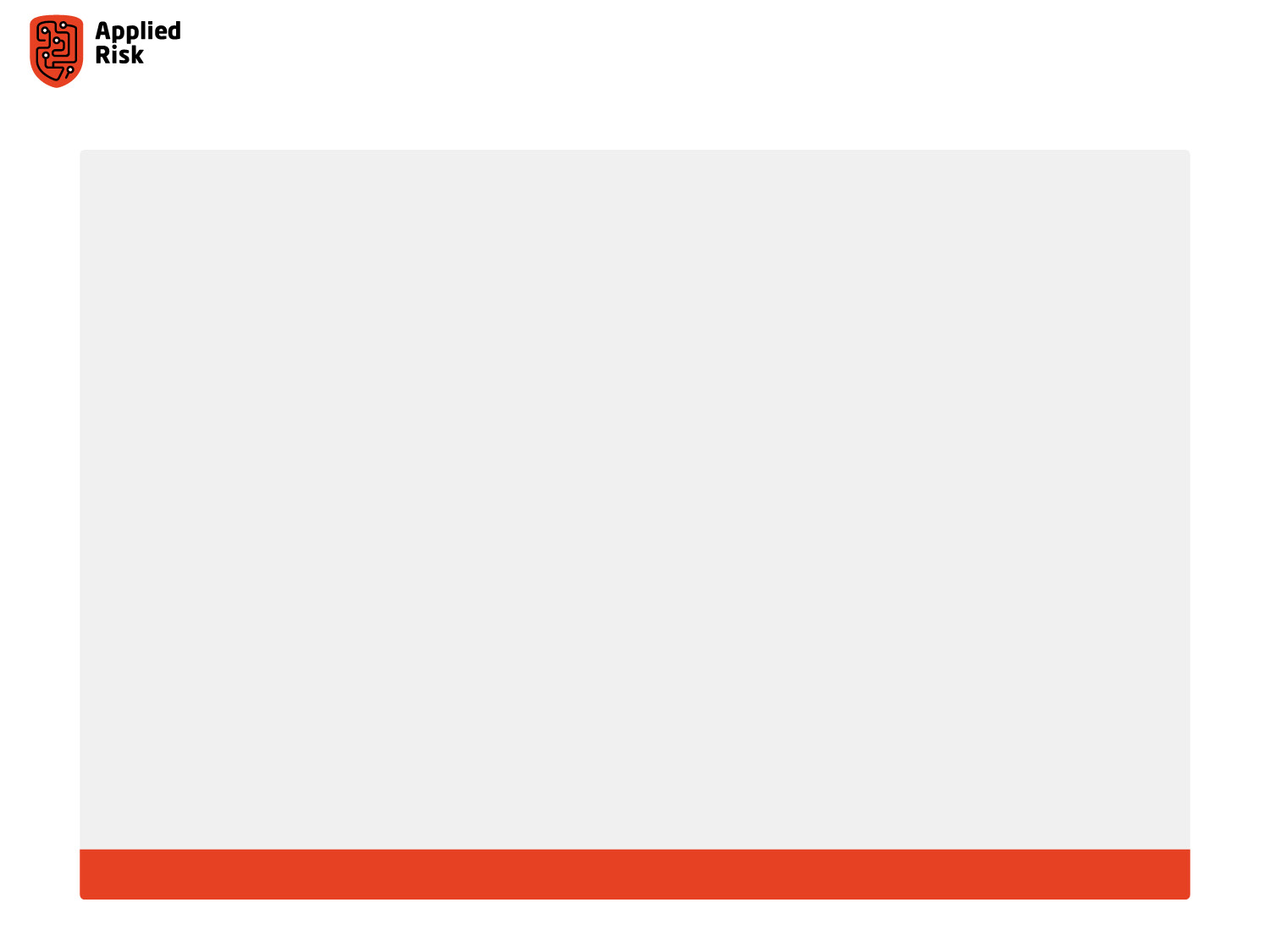 Initial basic debugger
We will modify this so that when we call sys mem in the console ”Hello !” will appear
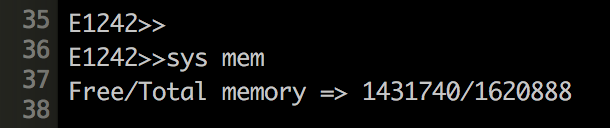 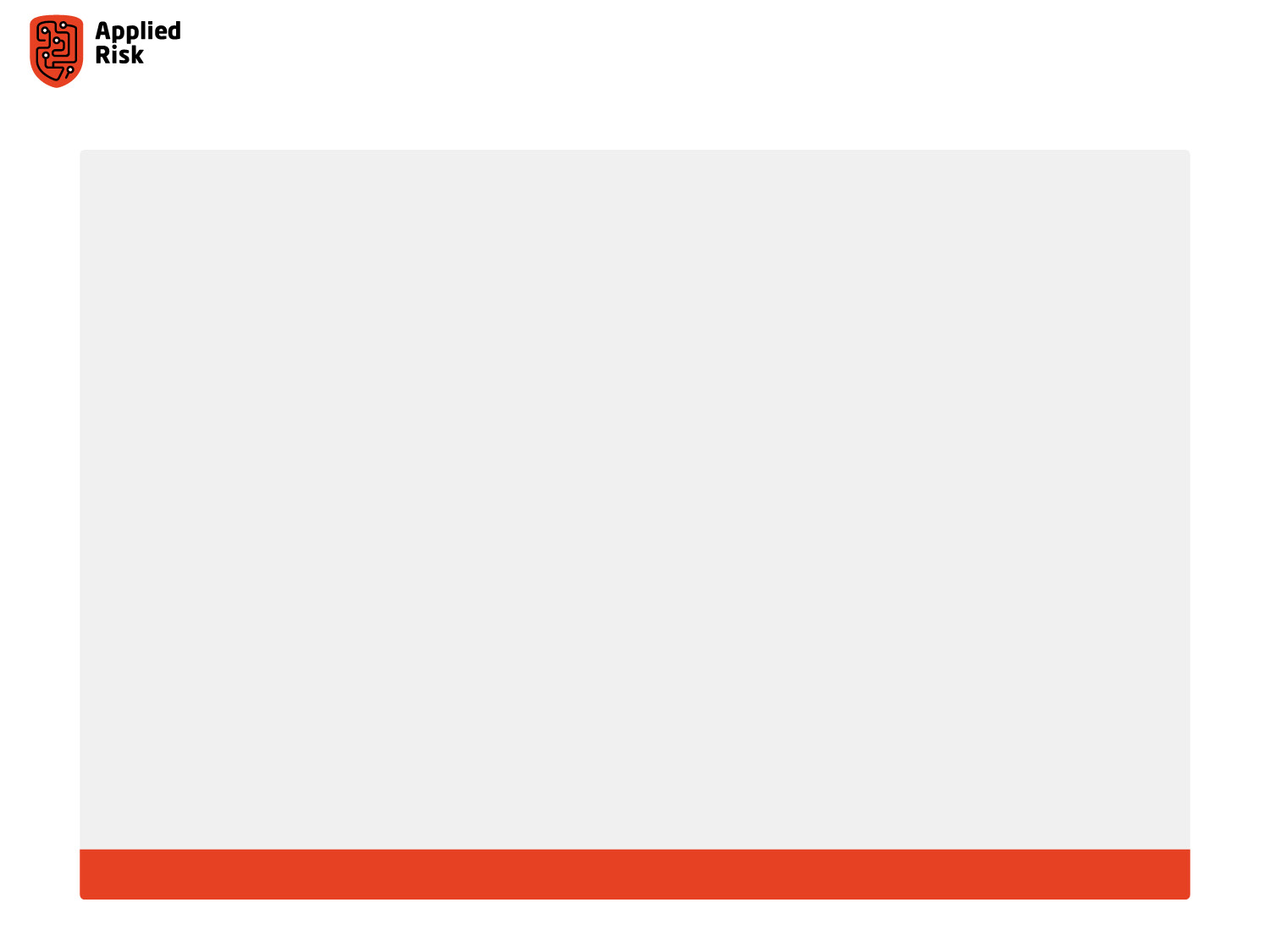 Initial basic debugger
Let’s find the function in IDA
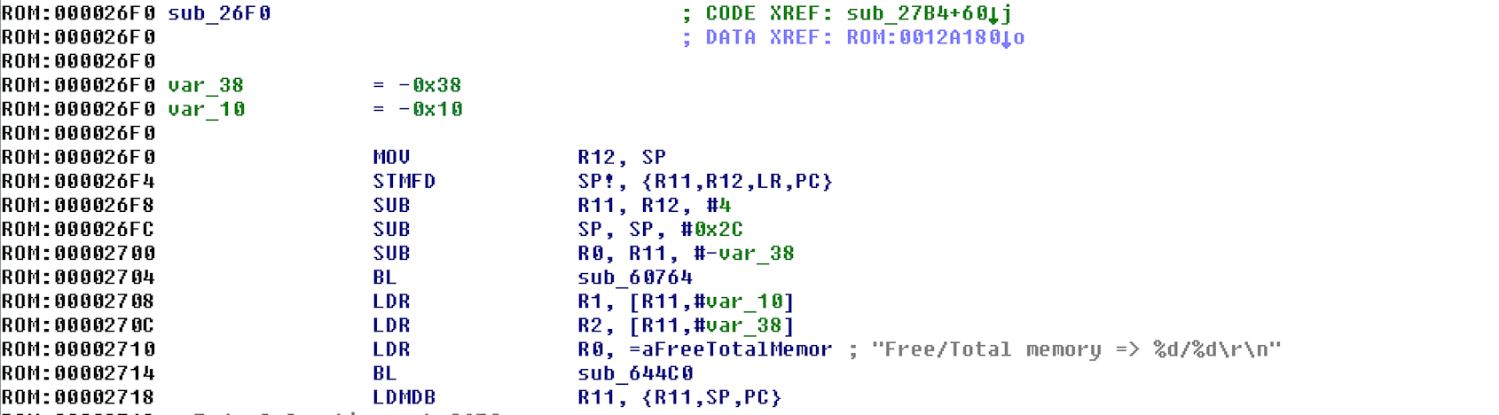 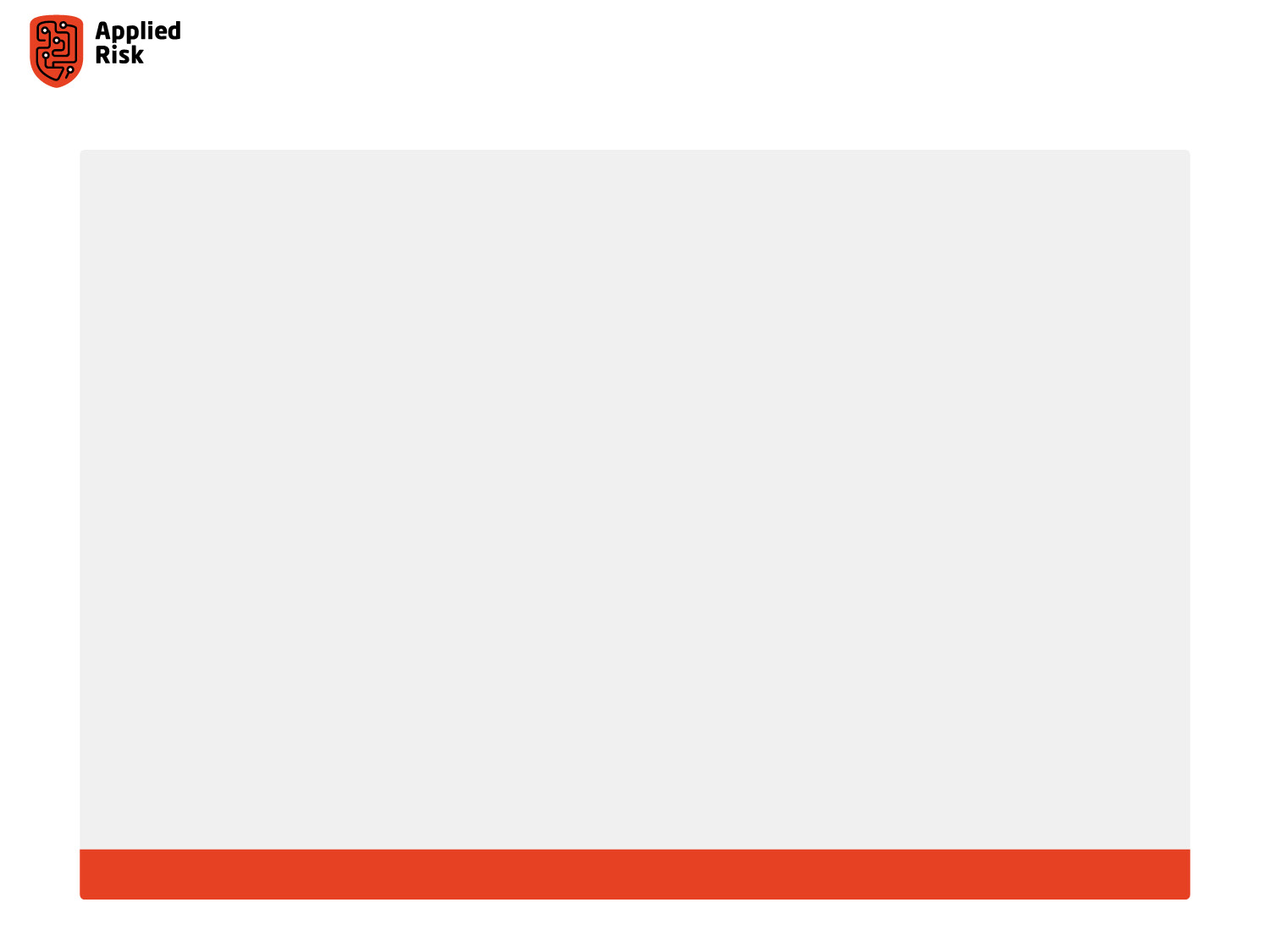 Initial basic debugger
This is the assembly for the function “sys mem”
We will patch this to jump to our ”initial patch”
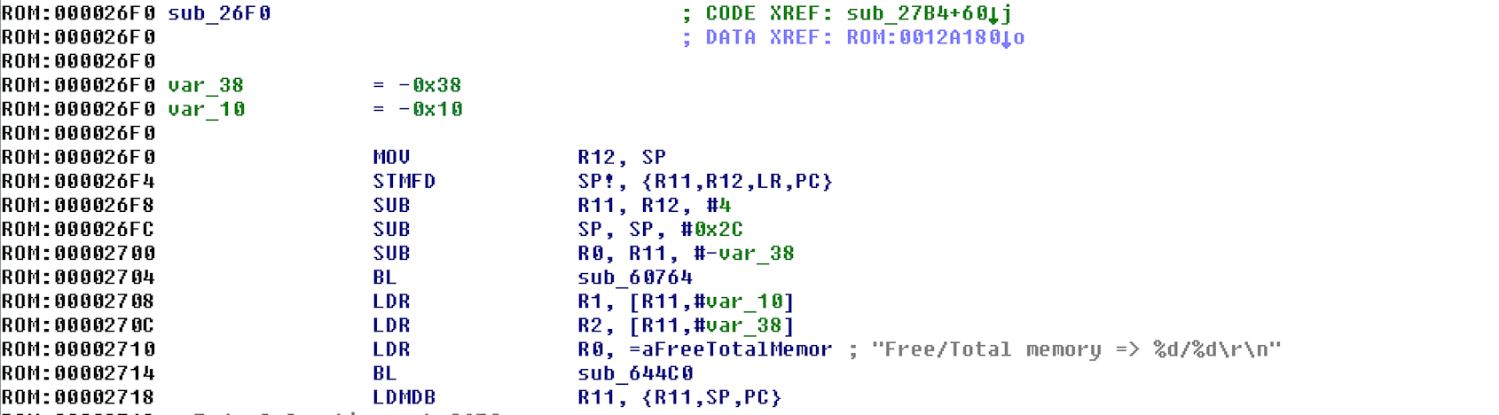 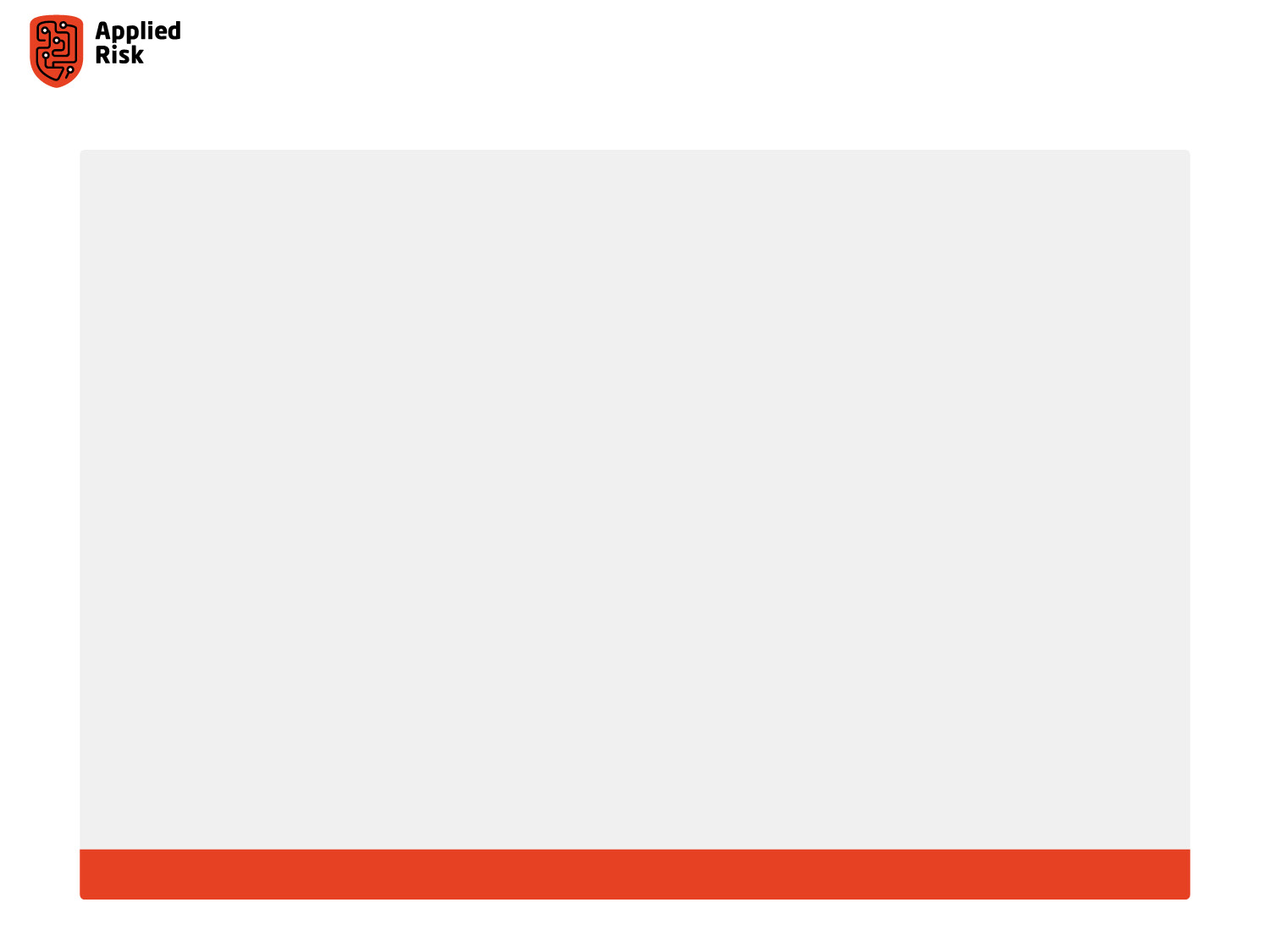 Process: Step 4
Reverse engineer how the device interacts with the interfaces, and find functions such as “printf” that we can reuse
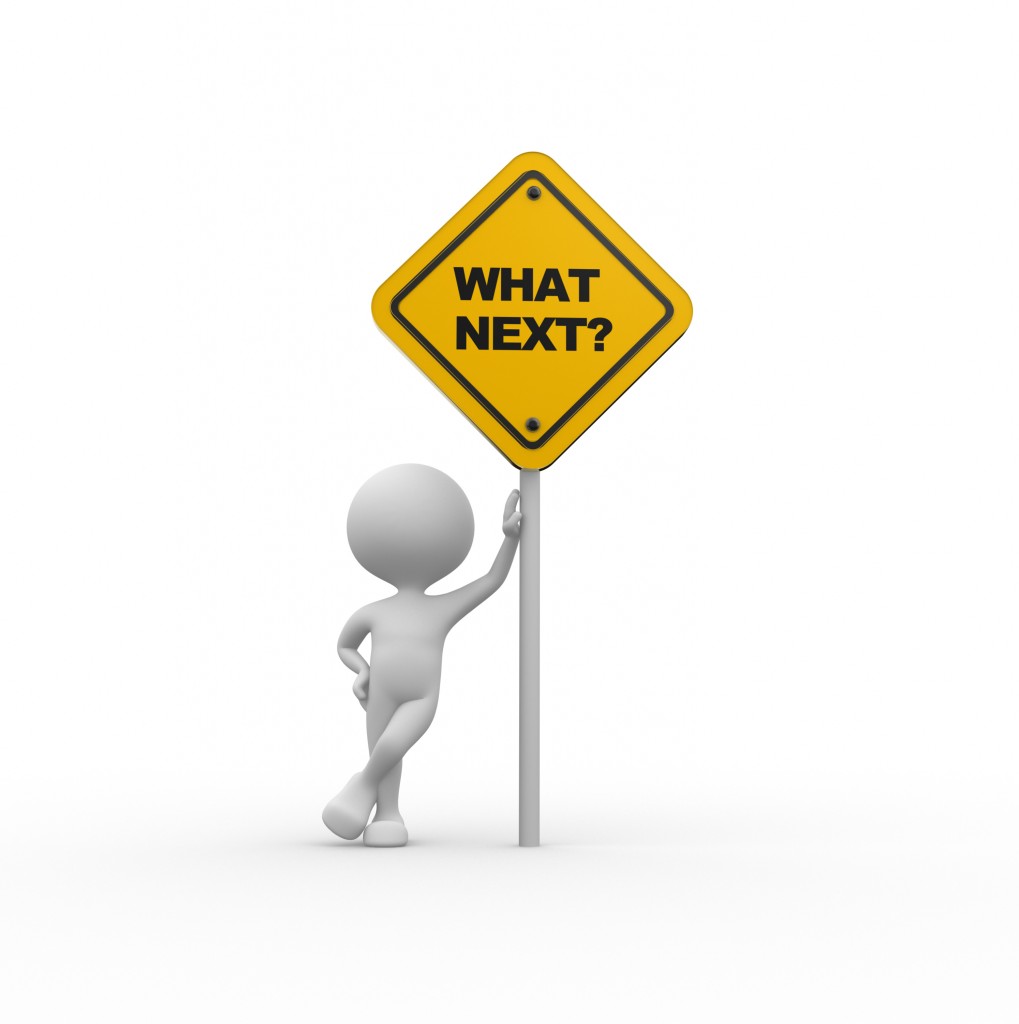 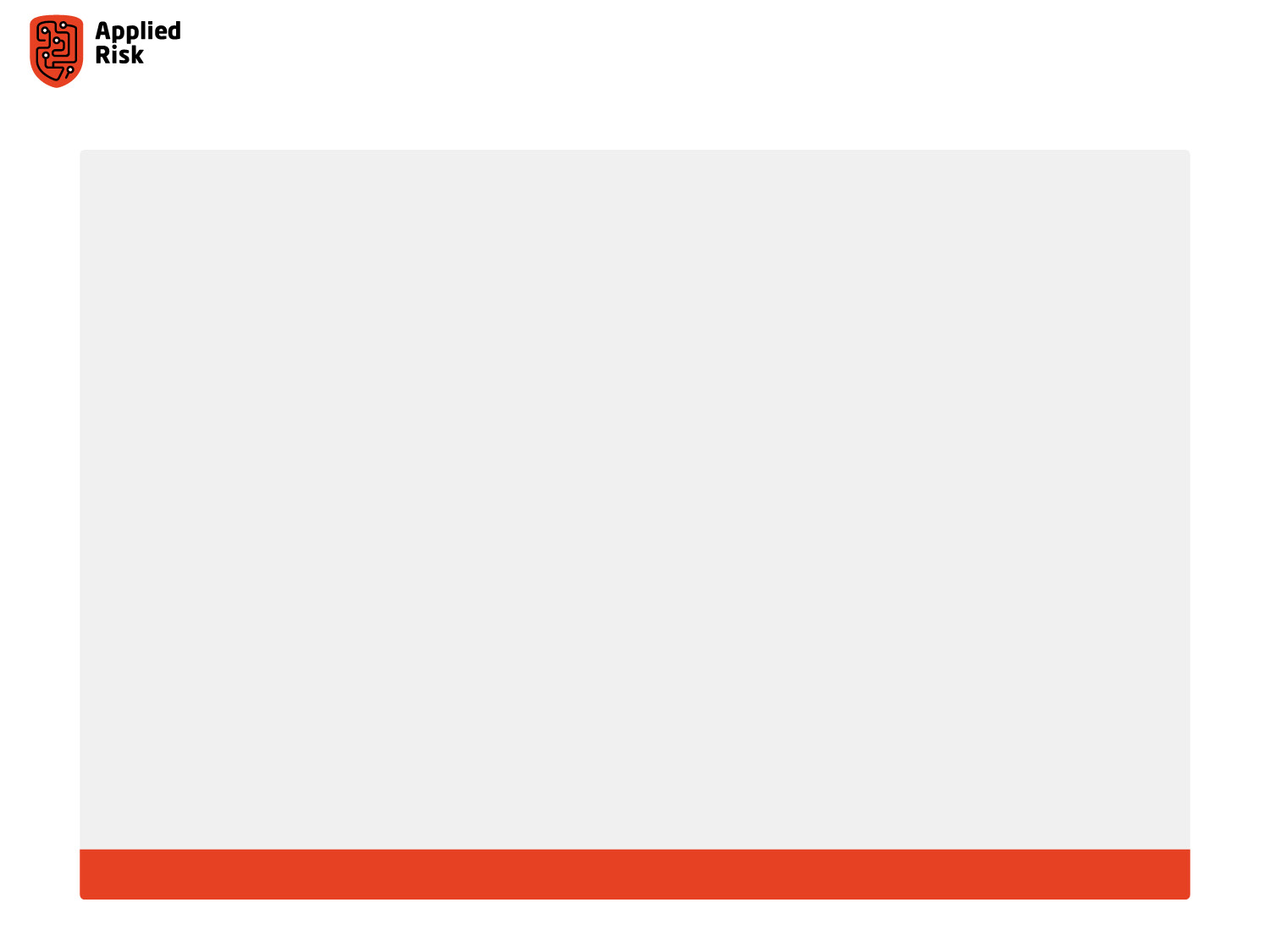 Initial basic debugger
It seems our sys mem function already calls a printf function we can reuse
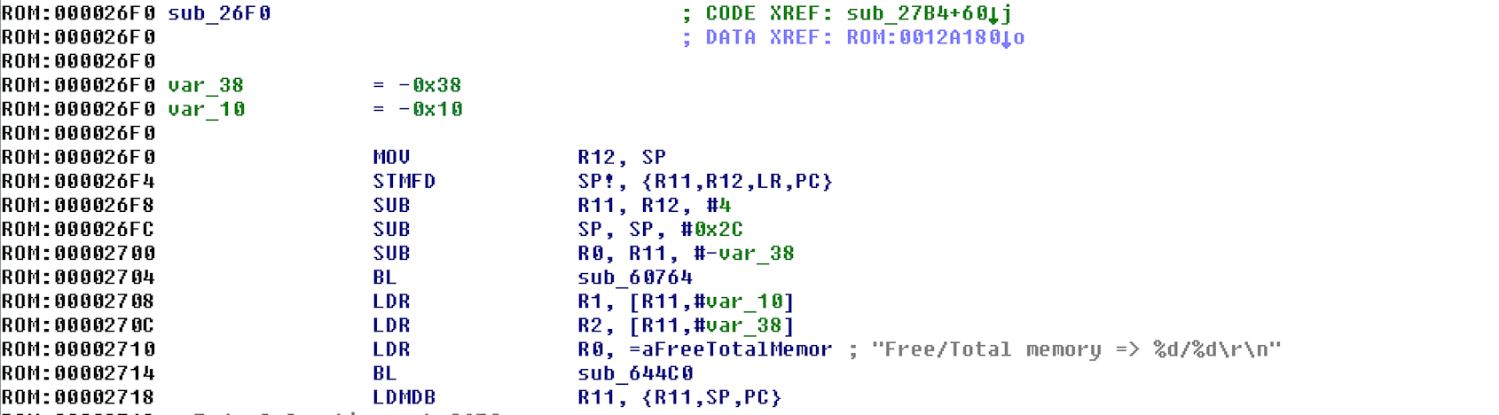 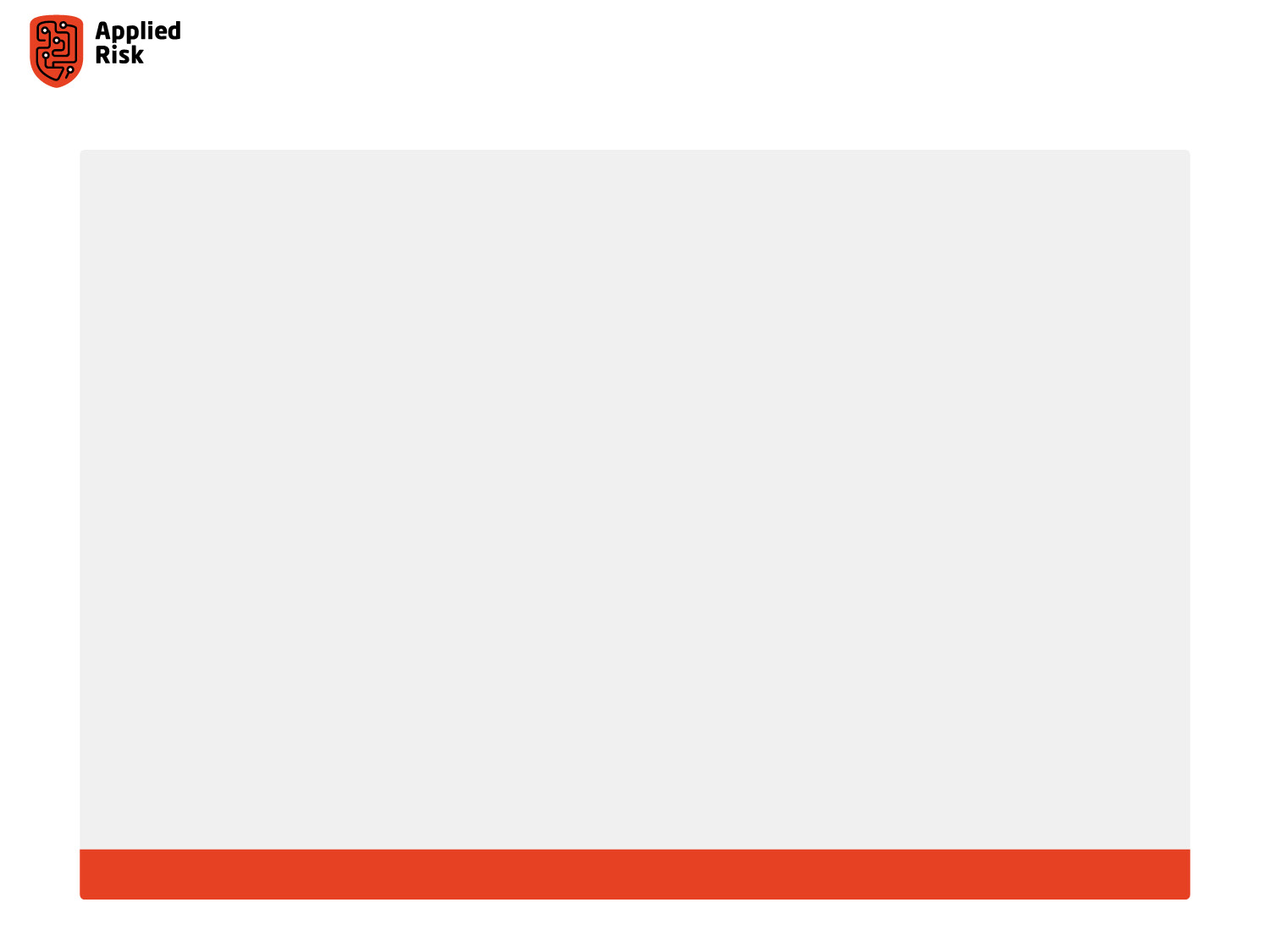 Process: Step 5
Combine existing functionality with our custom code, to provide (printf) feedback to our code execution
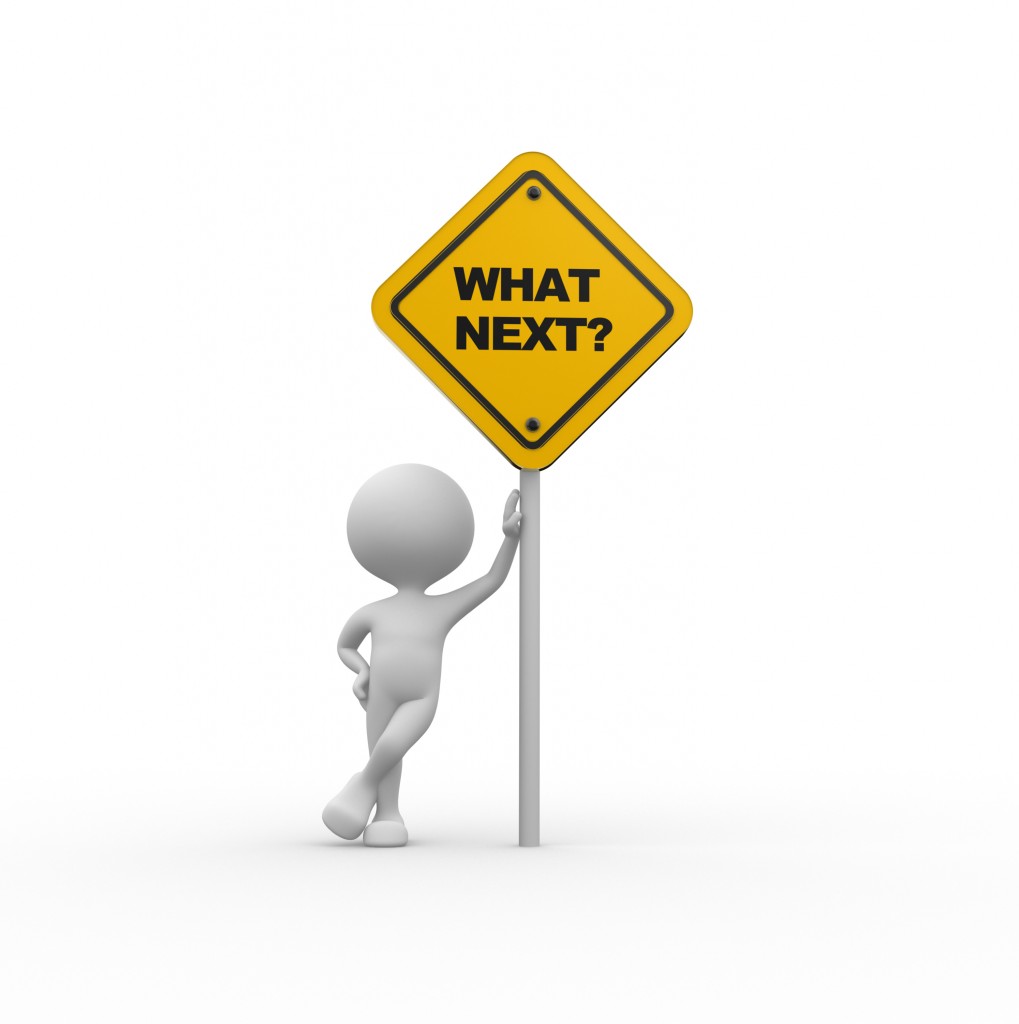 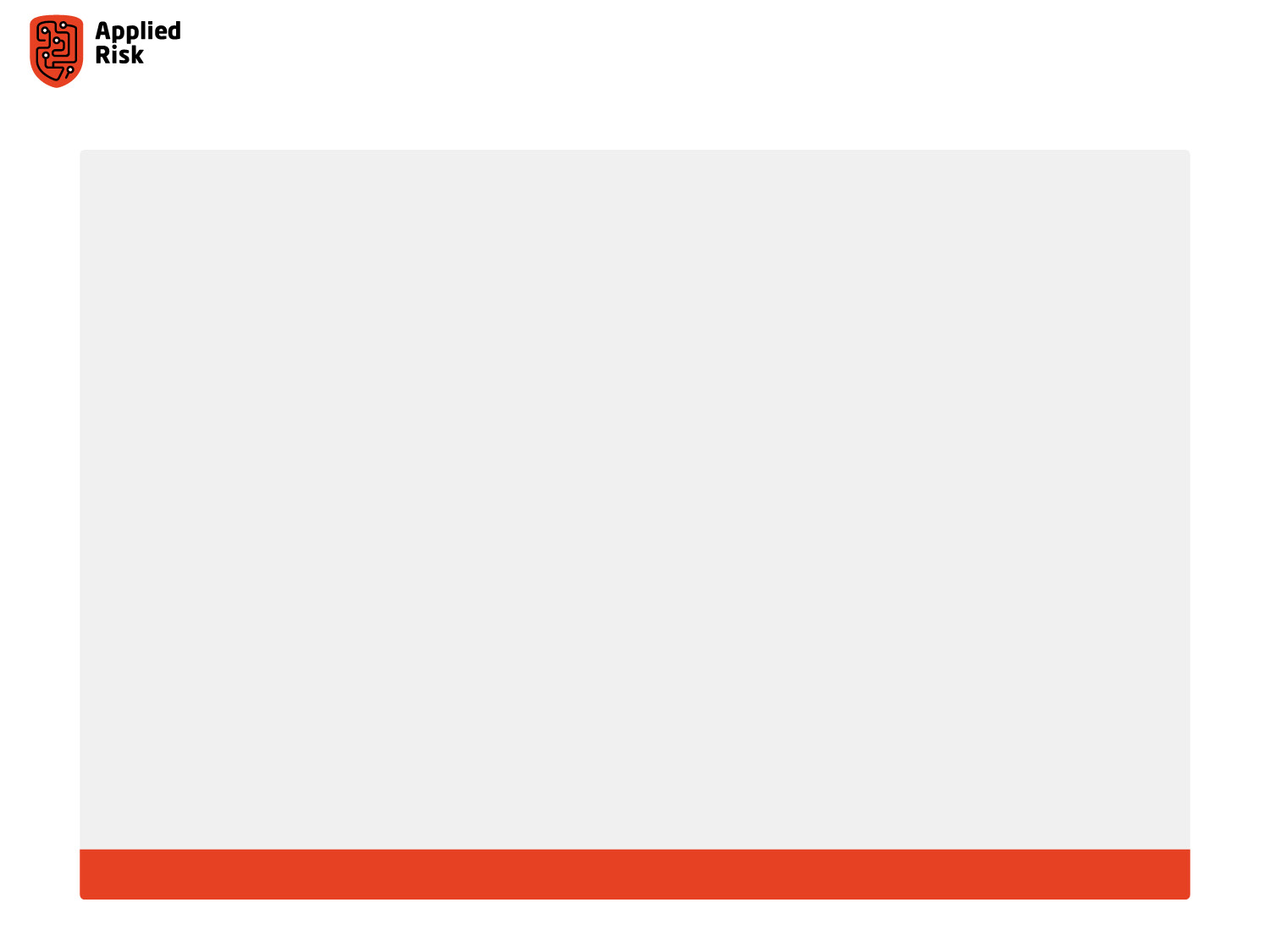 Initial basic debugger
The initial patch will contain three simple elements	1. Load in R0 a string of our choosing           2. Call to printf 	3. A return to where we left off (so that the device continues working)	
Let’s dive into some more details
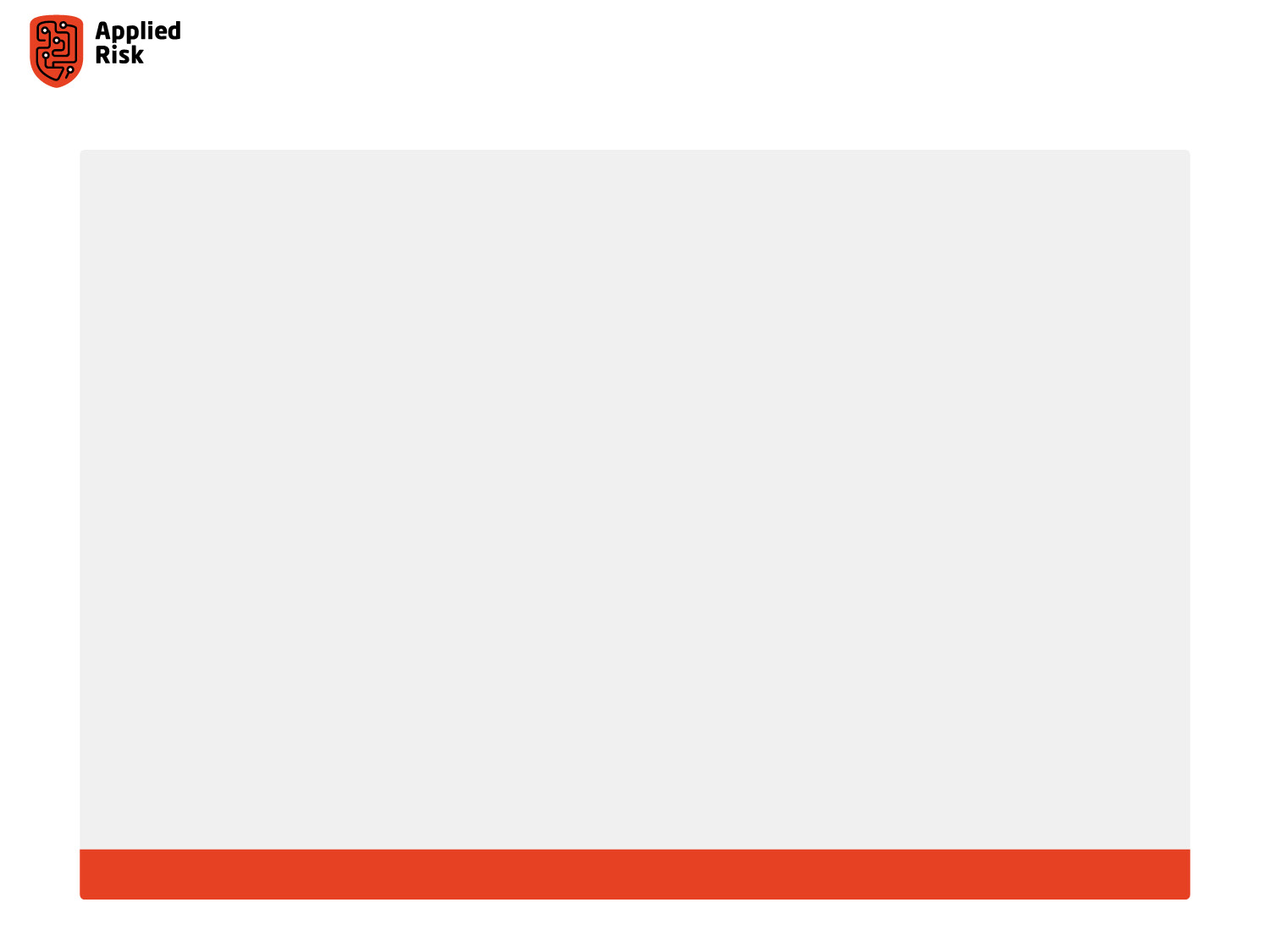 Initial basic debugger
We will modify the BL sub_0x644c0 to jump to our code
Our code will be hosted in a place in the binary (our choosing)
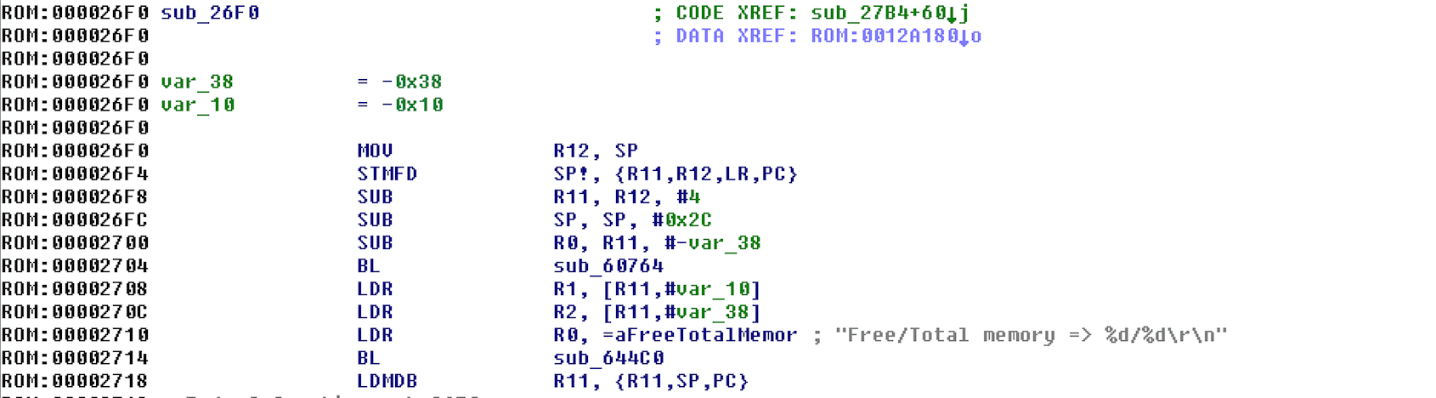 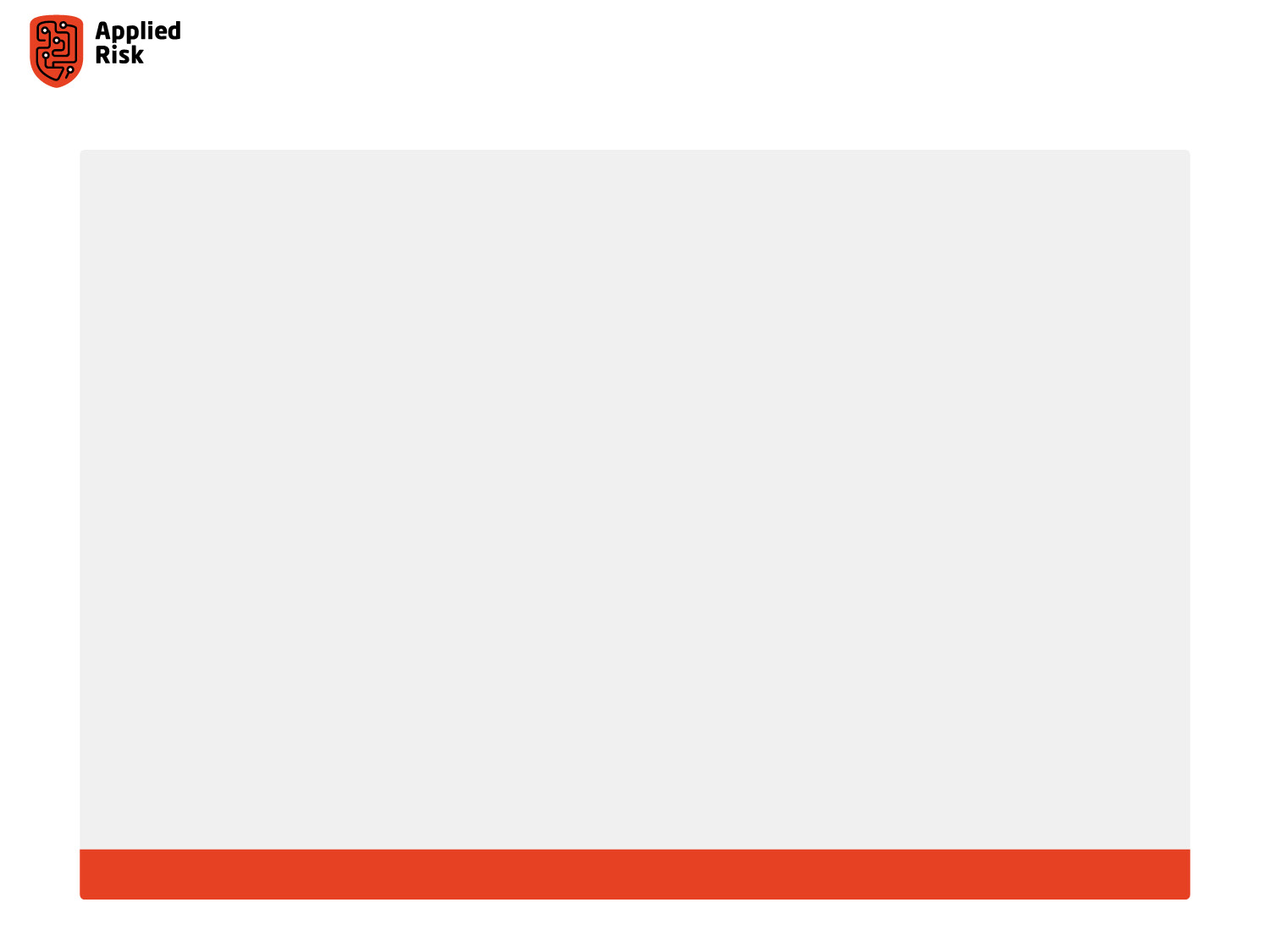 Initial basic debugger
BL is relative 
That is, it will jump not to definitive addresses but to addresses that are calculated relative to the PC position at the moment of the jump
BL is more like ADD PC, PC, #jump 
It also stores the current address in the link register so that the processor knows where to come back
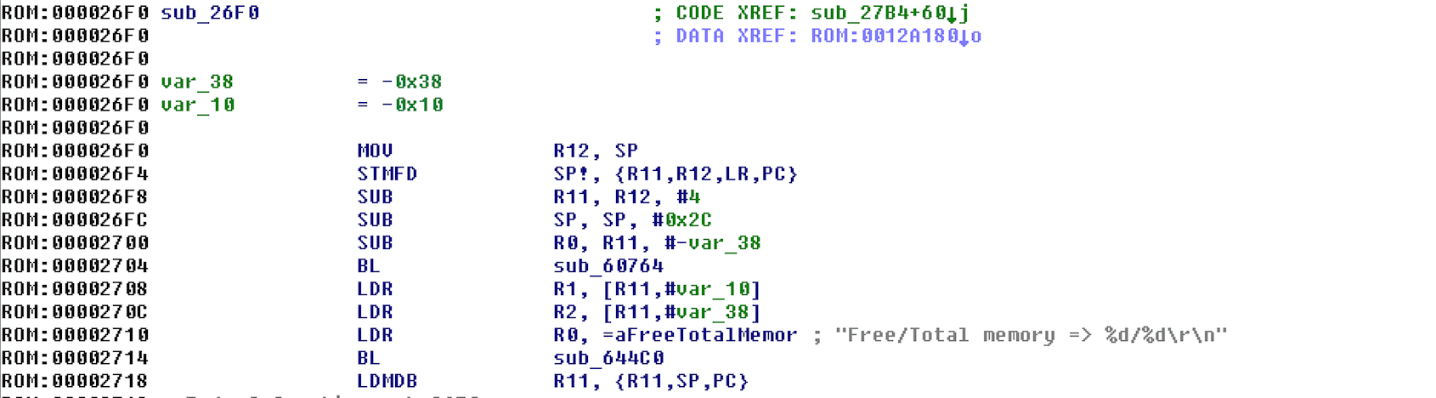 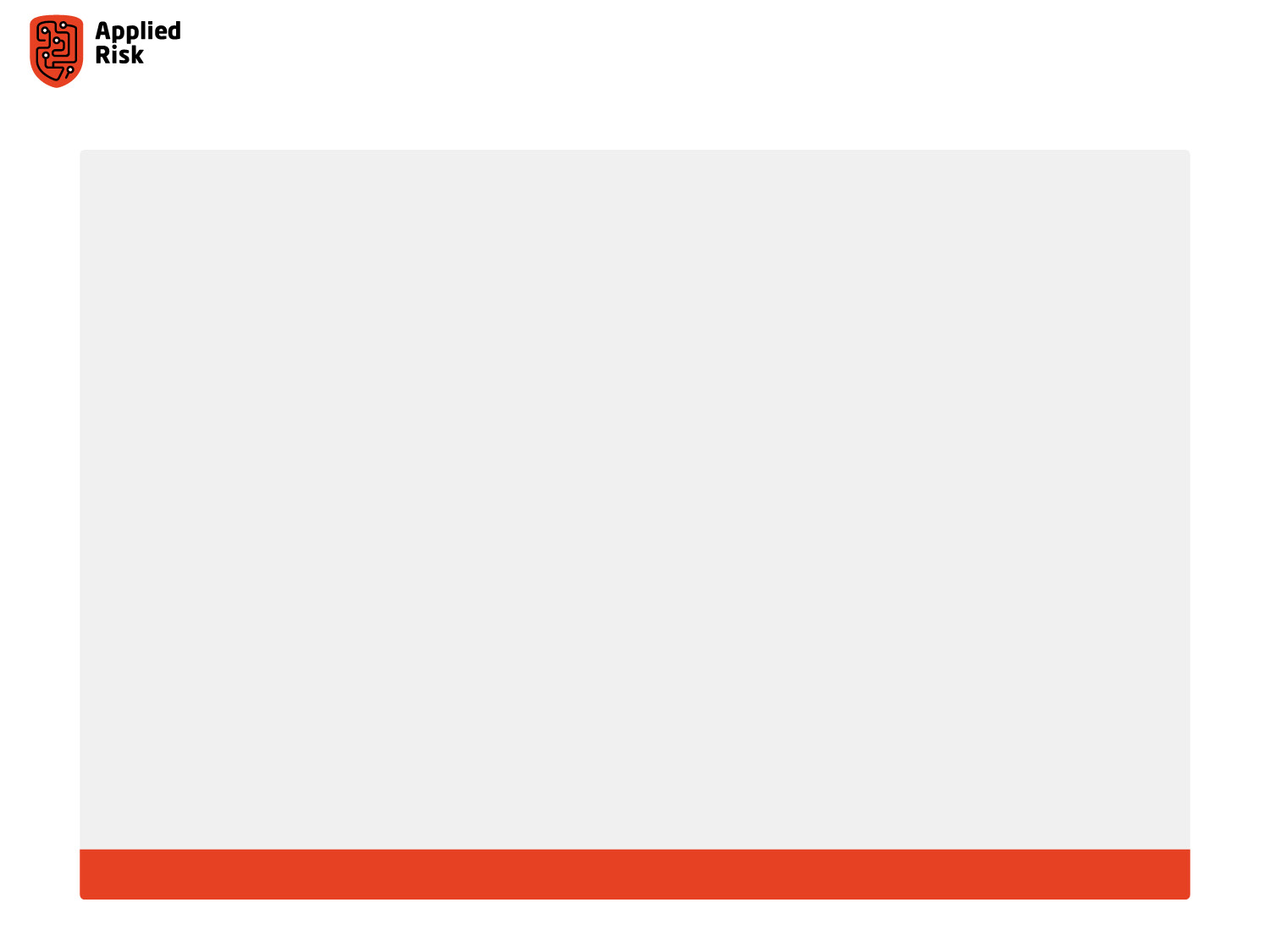 Initial basic debugger
The BL instruction has the ARM opcode 0xEB
The remainder of the three bytes are the address where to make the jump
We need to calculate this
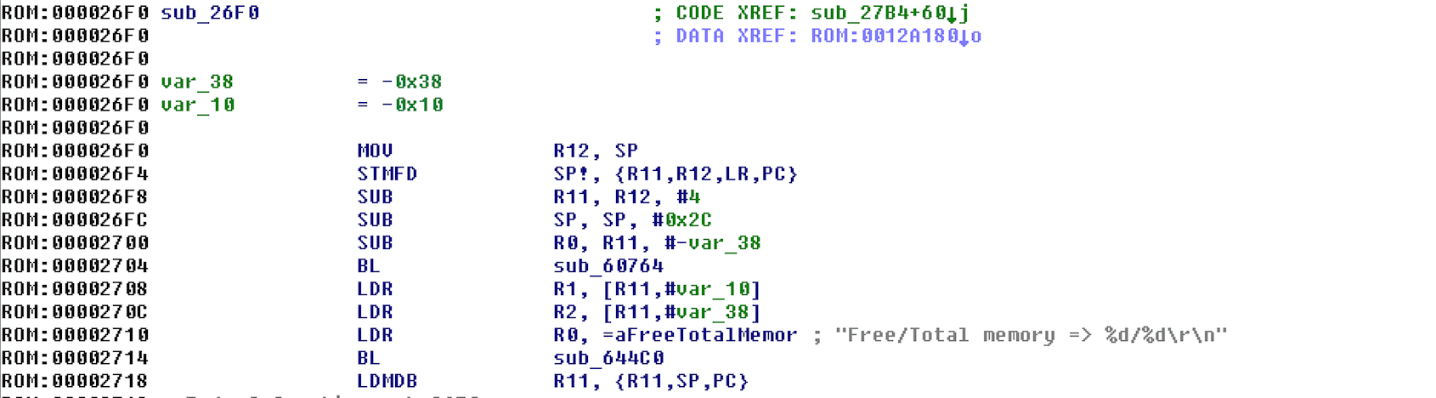 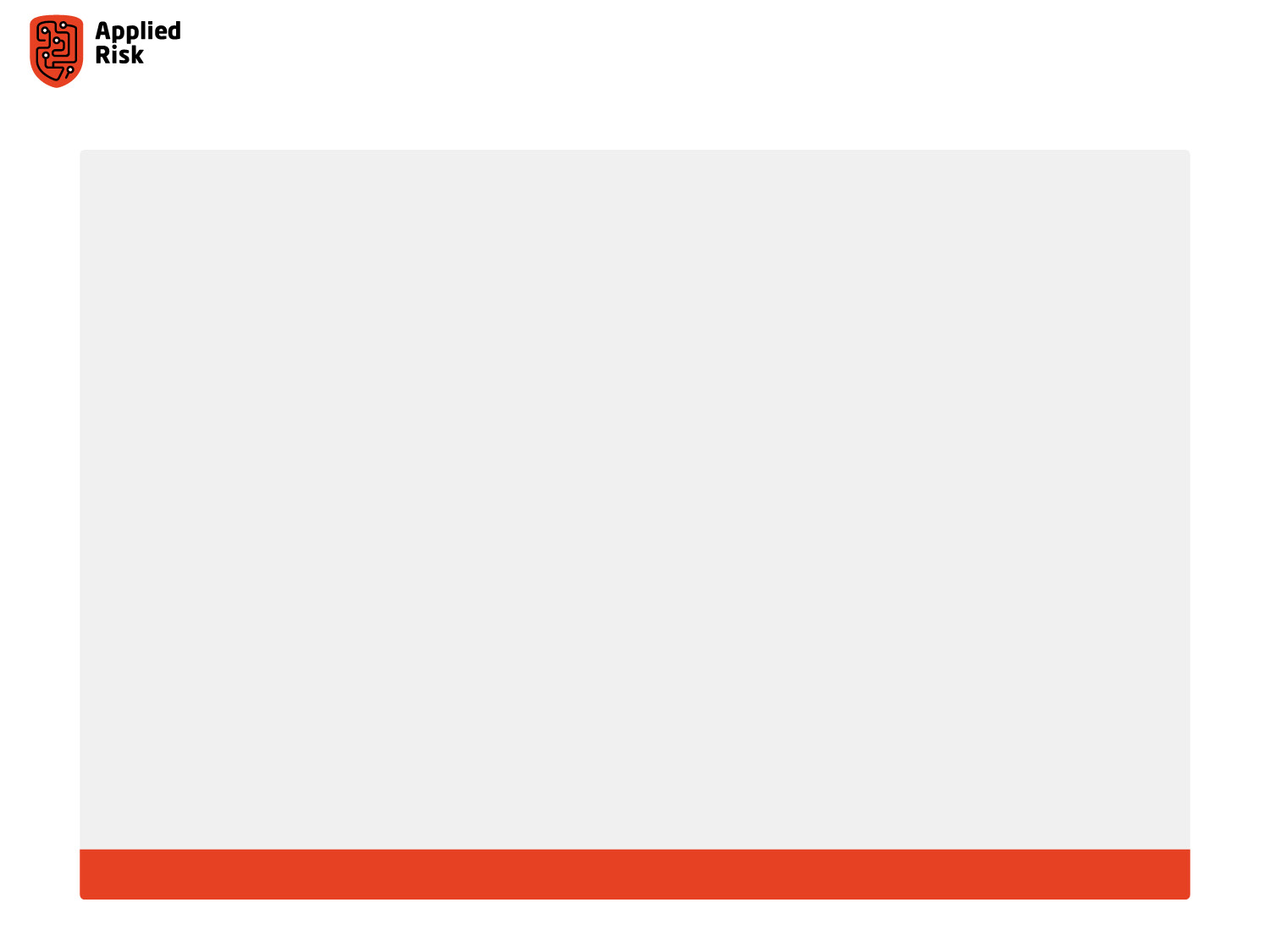 Initial basic debugger
If we are at position X in the binary (0x2714 for us)
And we want to jump at Y
Then the address where to make the jump is like this (Y-X)/4-0x2
This is because we can only jump 4-bytes at a time(1 instruction=4 bytes), and the PC is always 2 instructions ahead due to instruction pipelining
For BL to 0x6440 this would be (0x644C0-0x2714)/4-0x2 = 0x18769
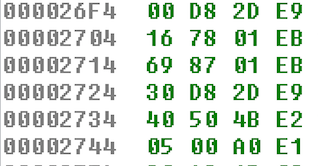 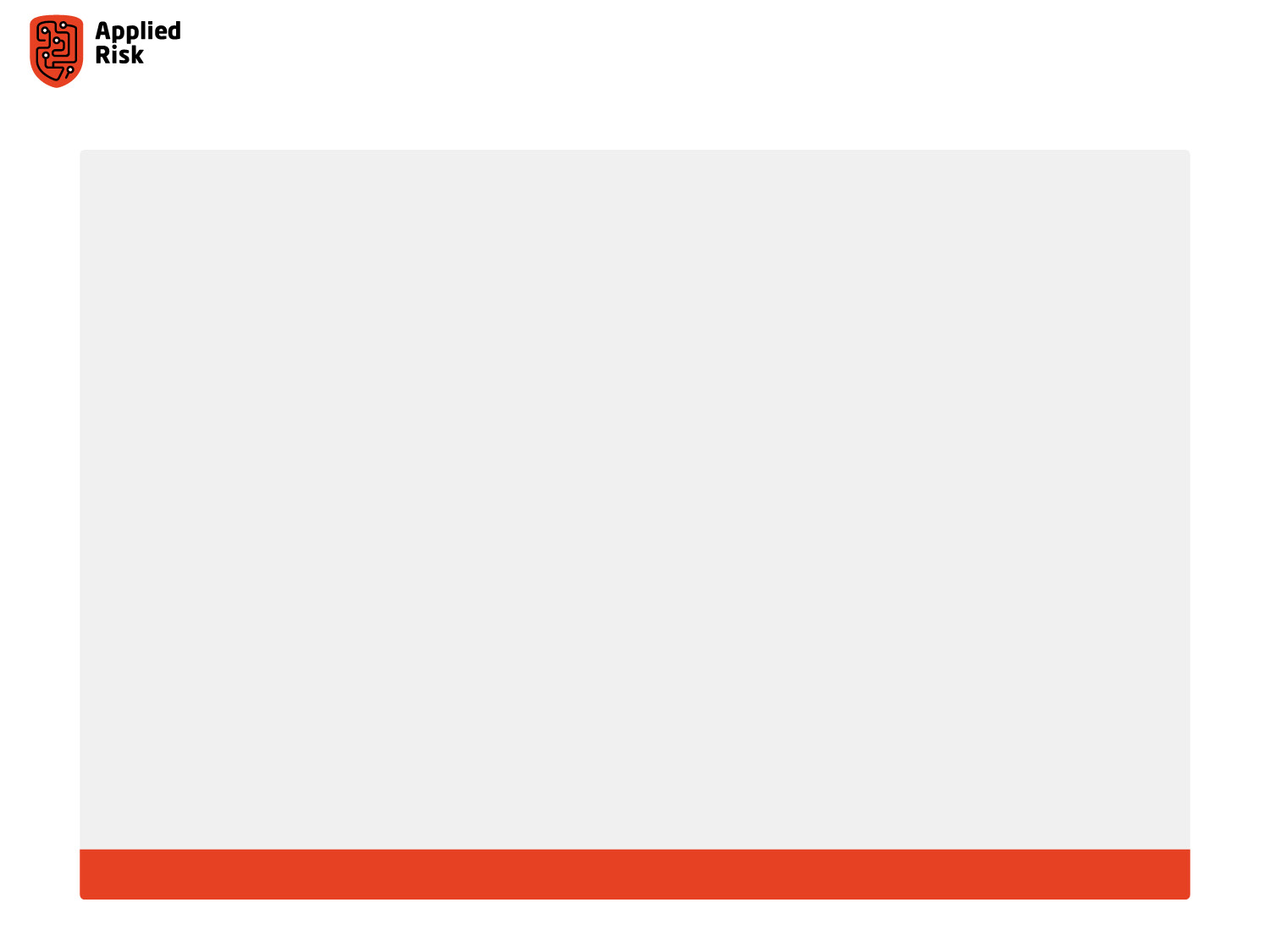 Initial basic debugger
Find space to host the shellcode (for the initial infection)
We will terminate one of the strings early so that we don’t modify the length of the binary 
A good place is where the Free/Memorystring is
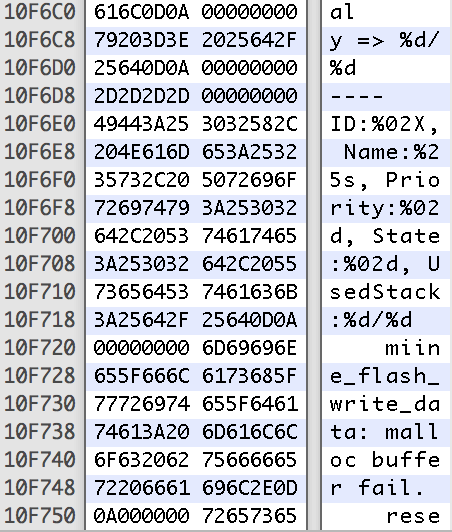 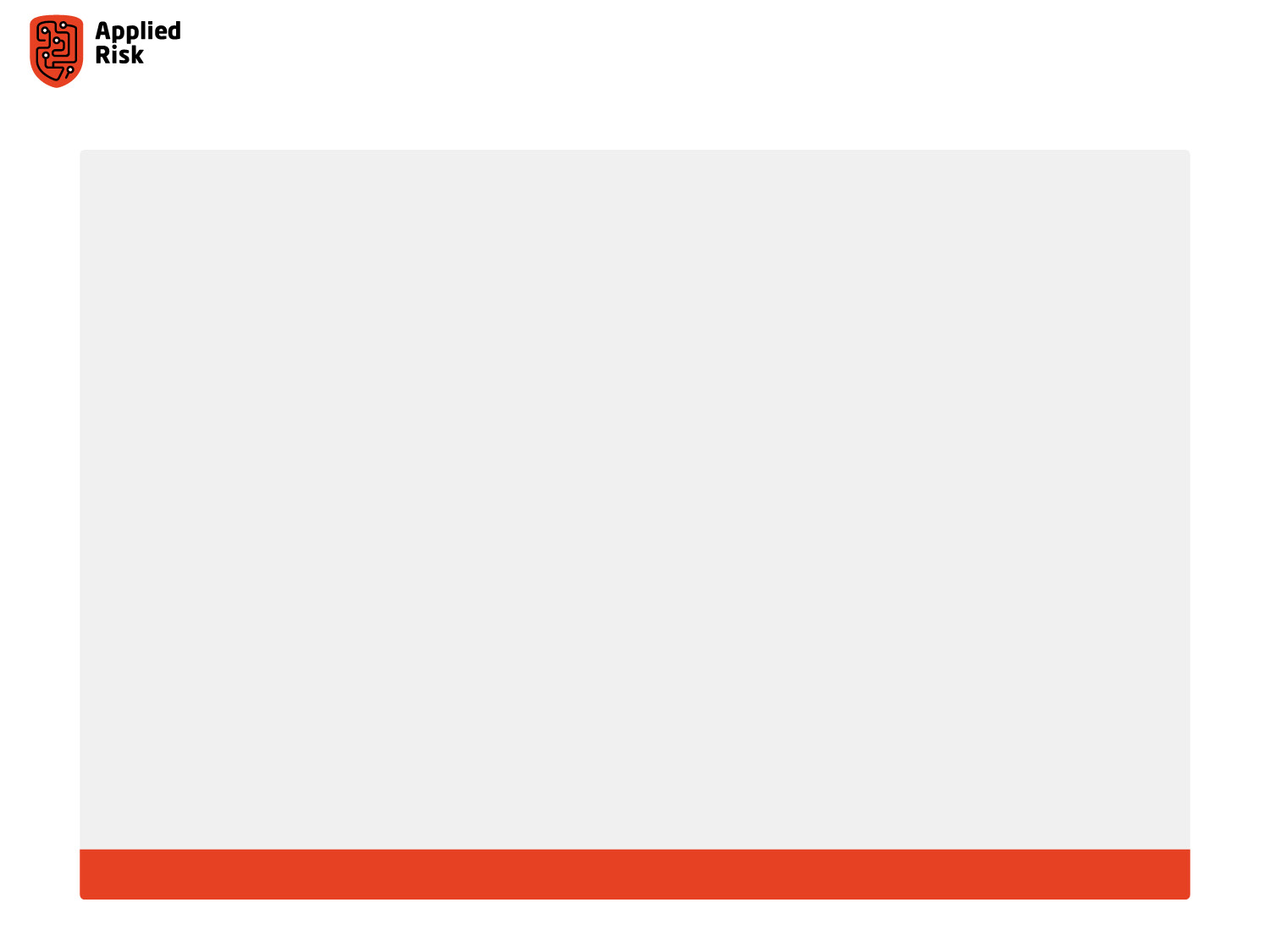 Initial basic debugger
We will modify the string at address 0x10F6A2 (with the initial offset it will be 0x10F6A2 +0x20 )
Add 0D 0A 00 00 00 00 (We will end the string with a null terminator)
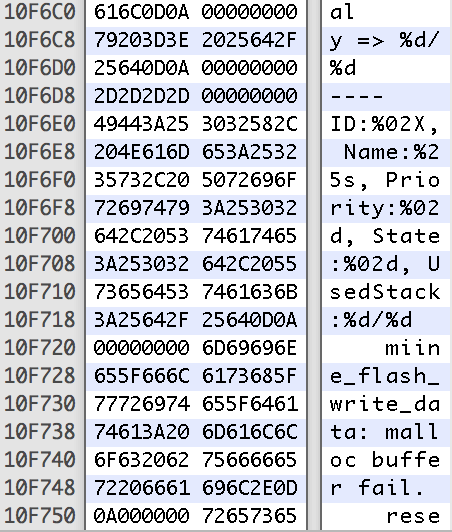 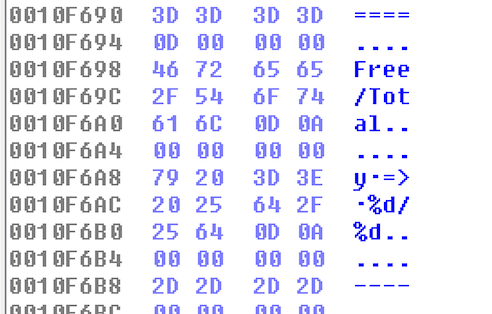 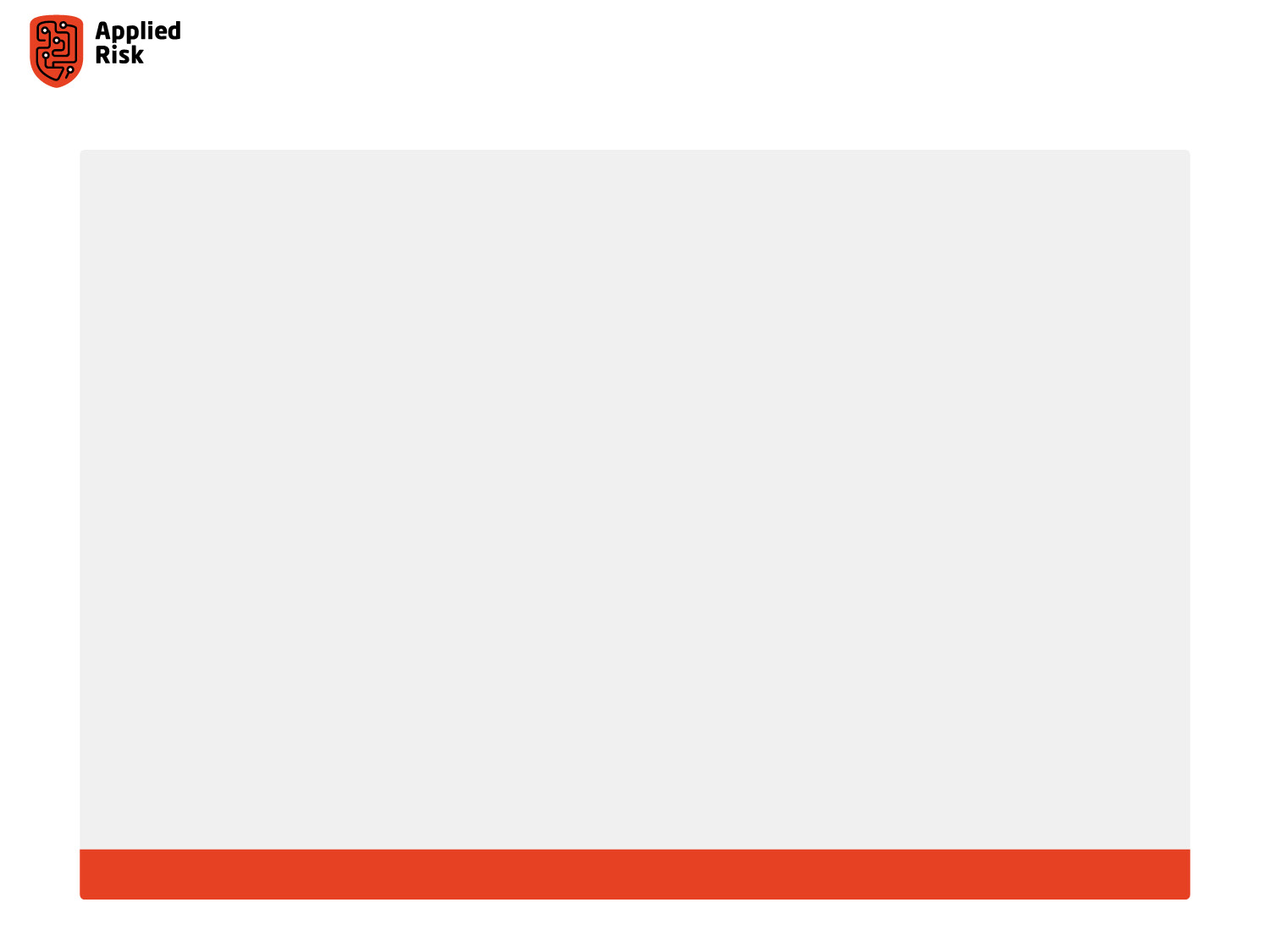 Initial basic debugger
We will store the shellcode starting with 0x10F6A8 
So our BL should be like BL *(0x10F6A8)
Based on the calculation  it is (0x10F6A8-0x2714)/4 – 0x2 = 0x433E3
So the opcode should be 0xEB0433E3
Let’s patch and watch in IDA
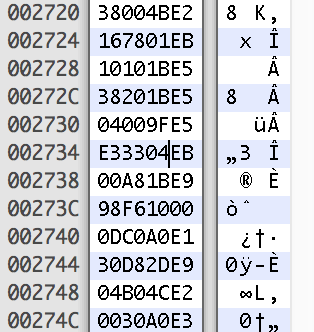 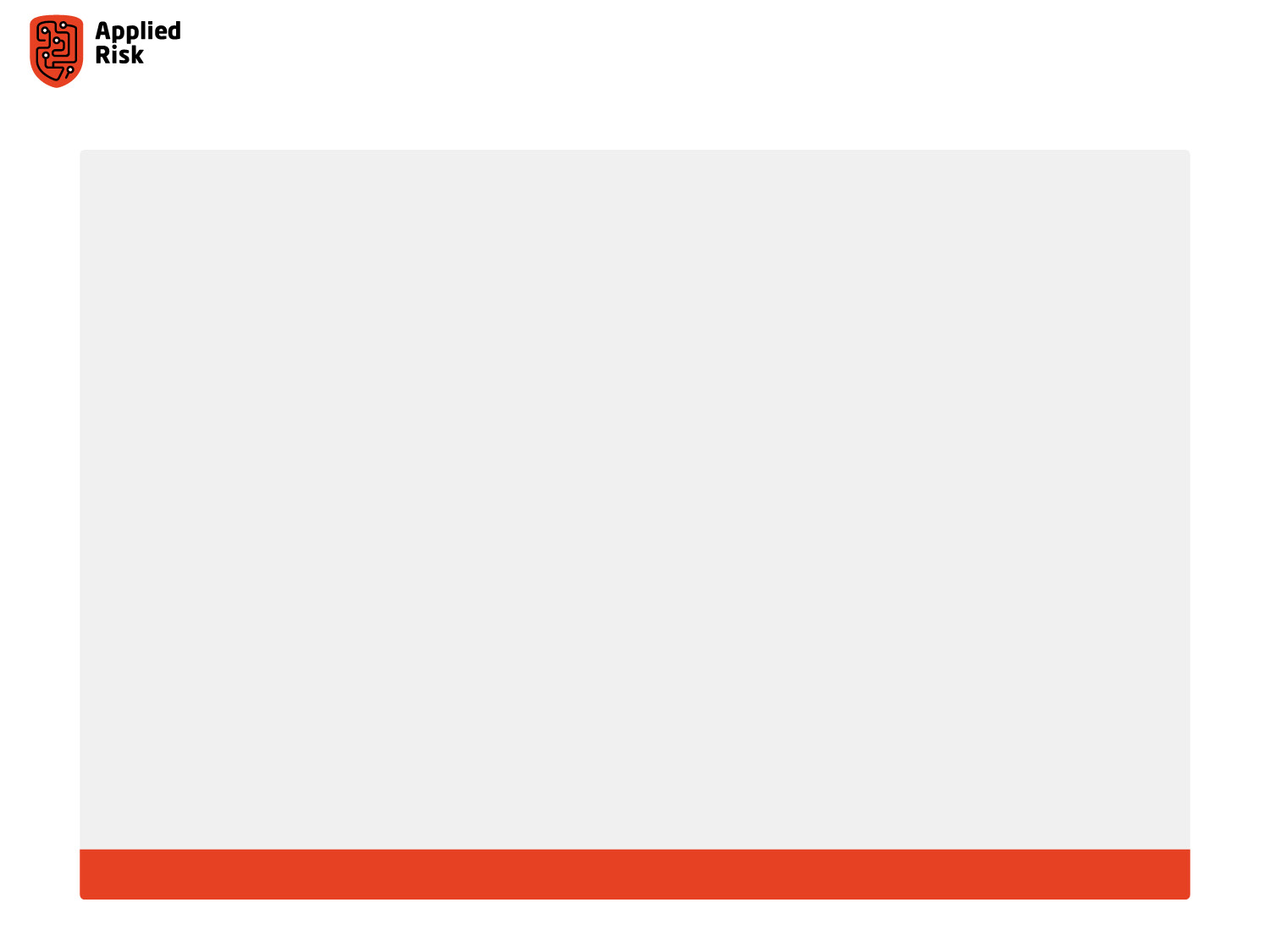 Initial basic debugger
When opening in IDA, the assembly should point to our location if we did the right calculations 
It seems it’s working
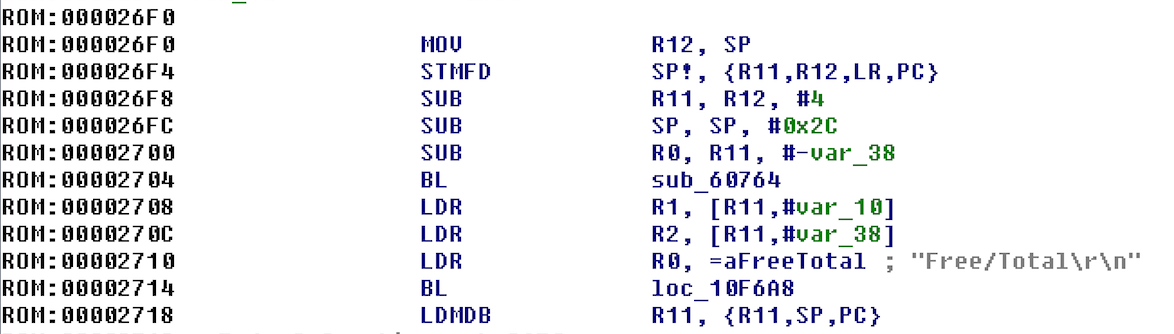 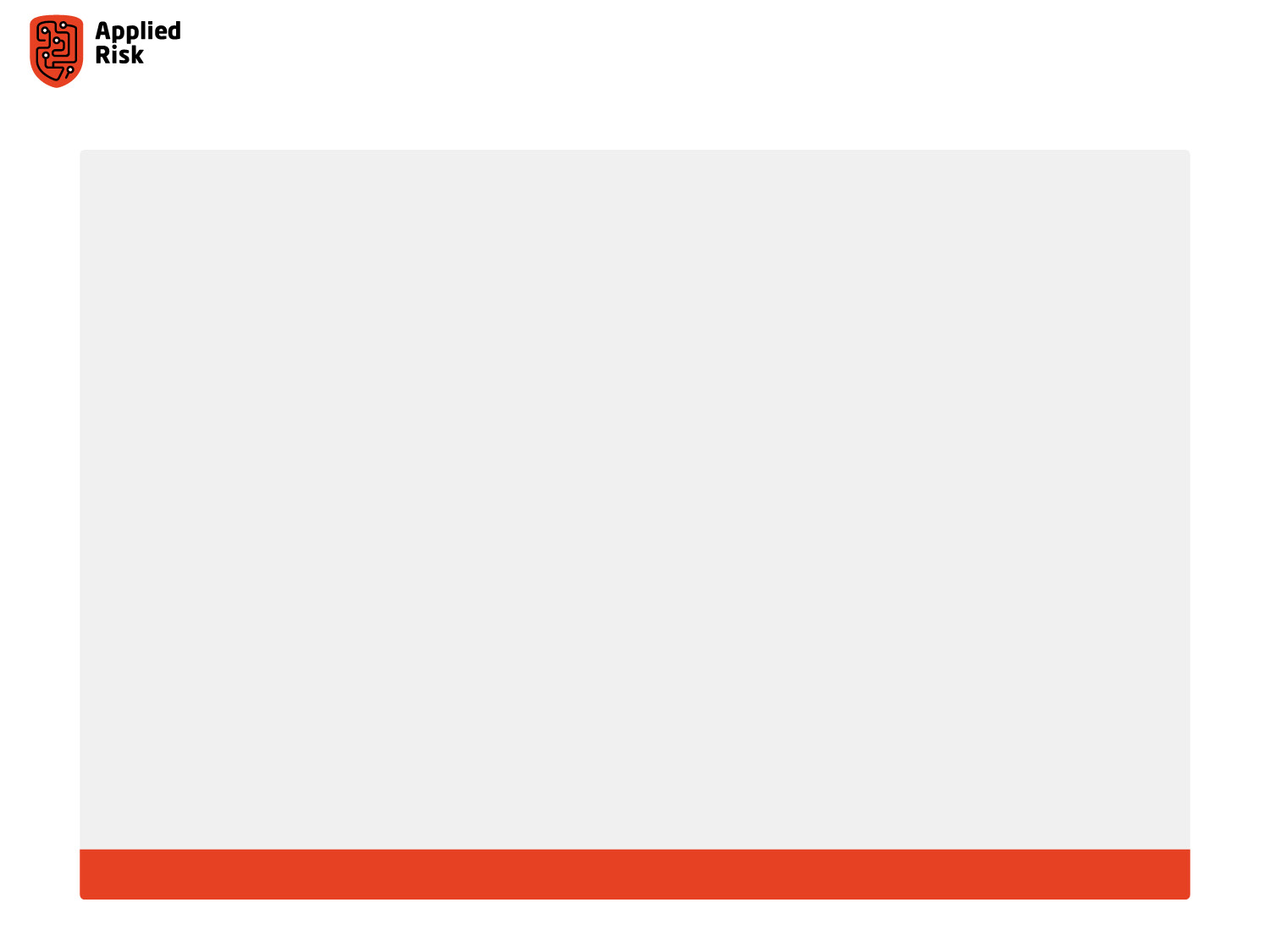 Initial basic debugger
Well the code is not really what we expected
But we didn’t patch it to contain our code
Yet
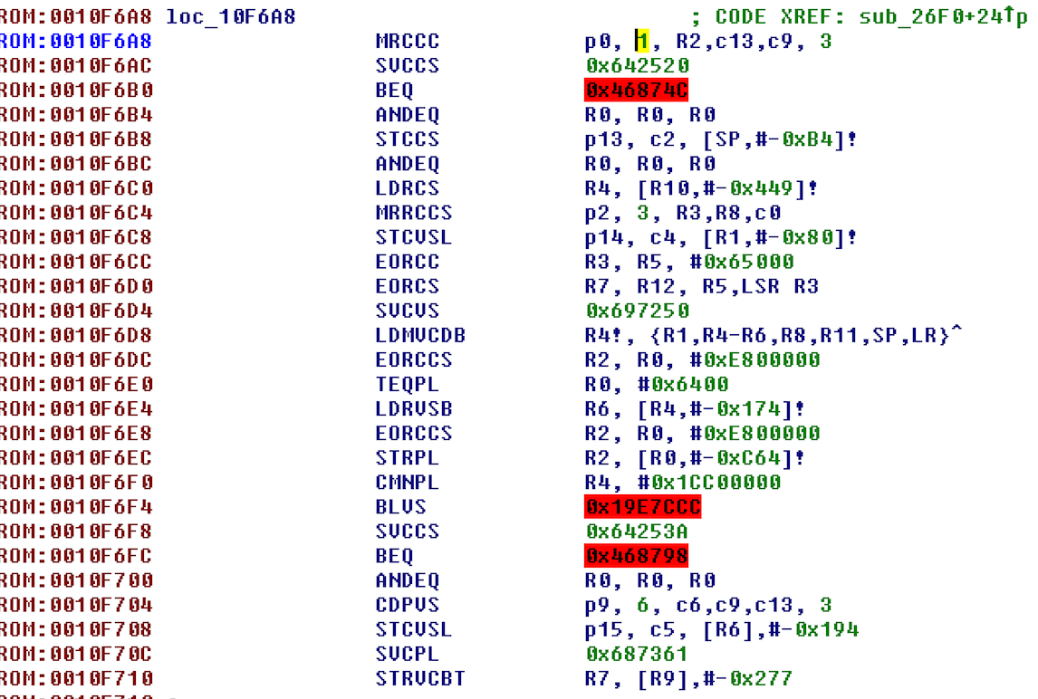 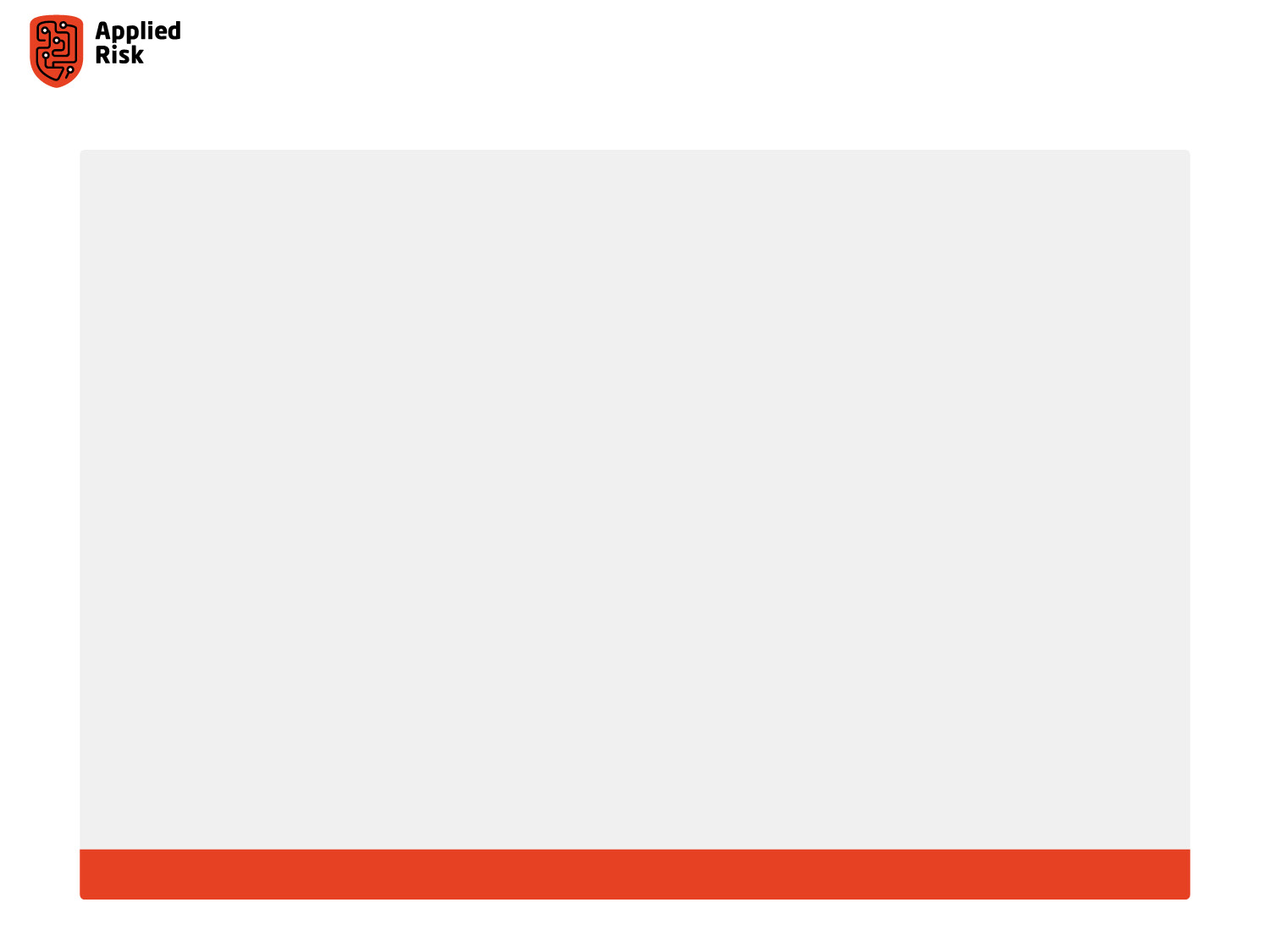 Initial basic debugger
This location must be patched to do the following:
Patch a string in memory
Load a string in the R0 register 
Jump to printf 
Return (load link register in PC)
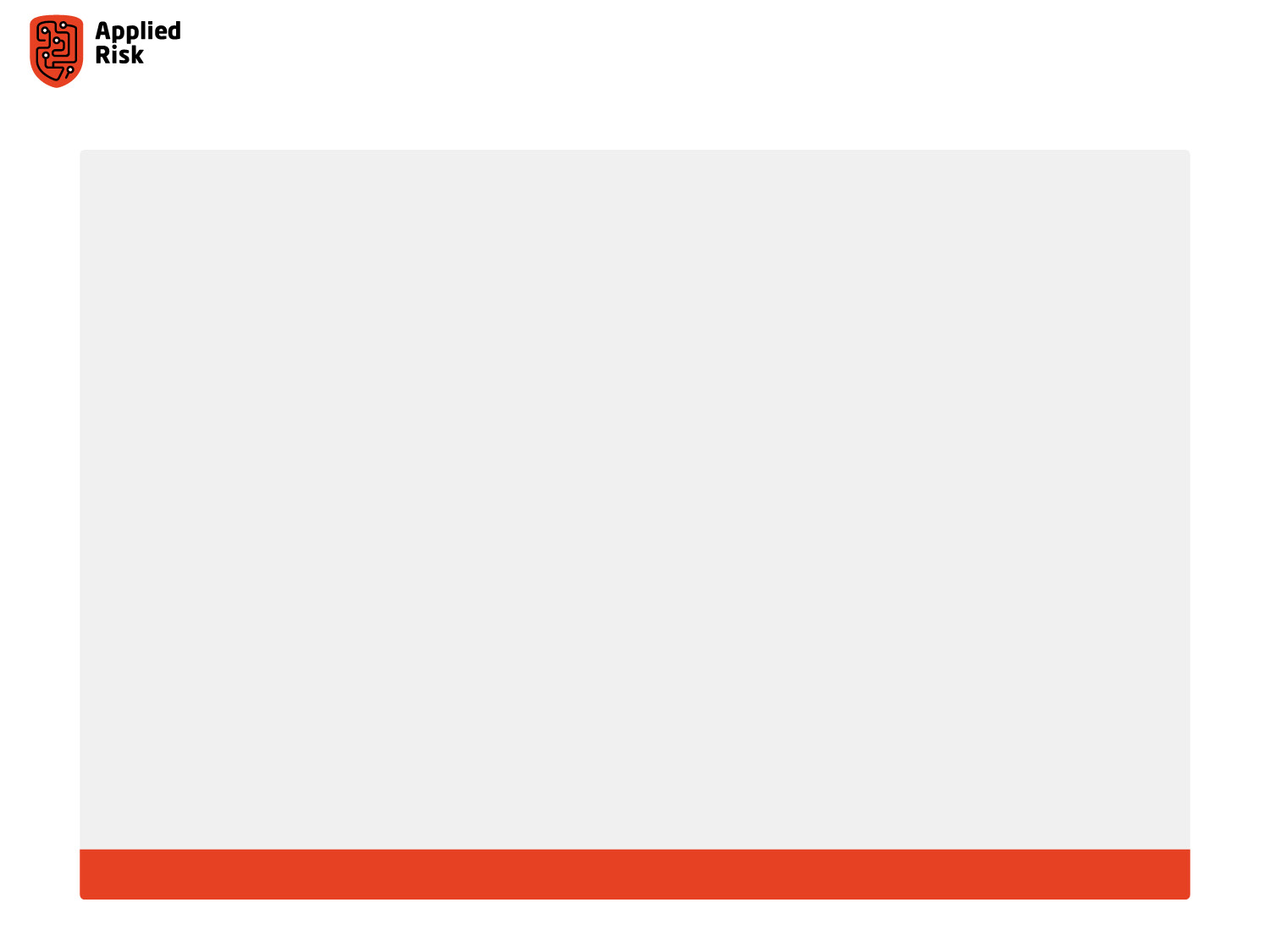 Initial basic debugger
Loading a string can be done using 
SUB R0, PC, 0x22
This basically will load in R0 a string located 22 bytes before the program counter. 
So we need to calculate (0x10F6A8 + 0x8) - 0x22 = 0x10F68E
The string is Hello !
In the hexeditor, starting at address 0x0010F6AB modify the code to contain 0D 0A 00 48 65 6C 6C 6F 21 0D 00 00 00
We patched the „Hello!“  in the memory without breaking stuff around
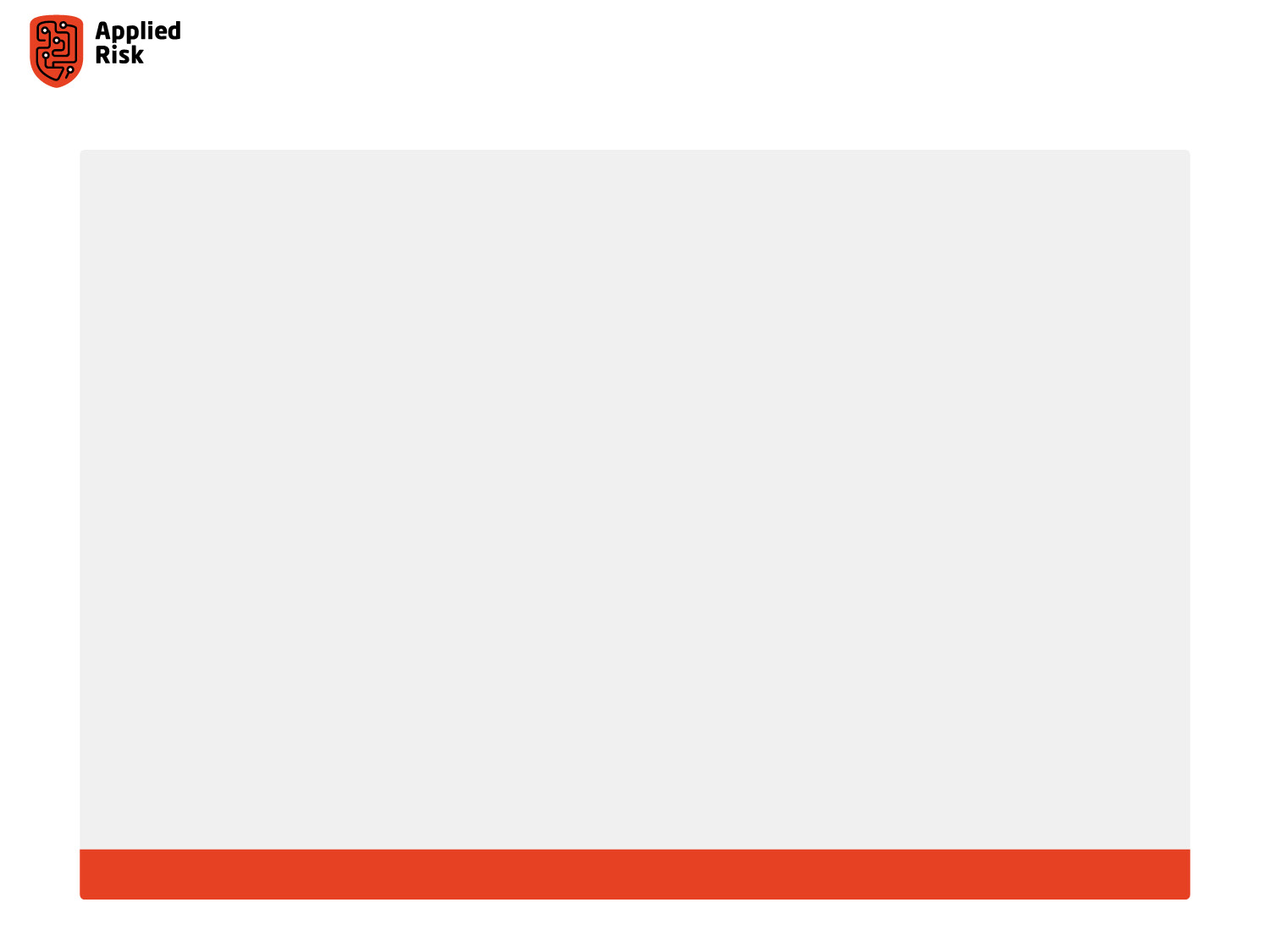 Initial basic debugger
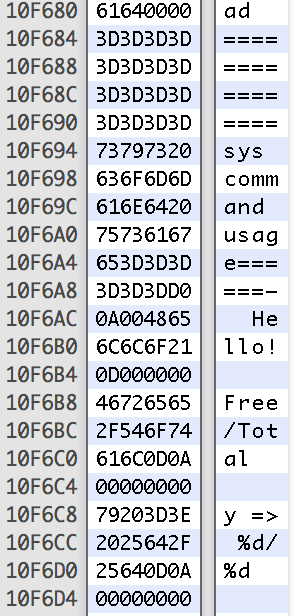 It should look like this in the Hex Editor
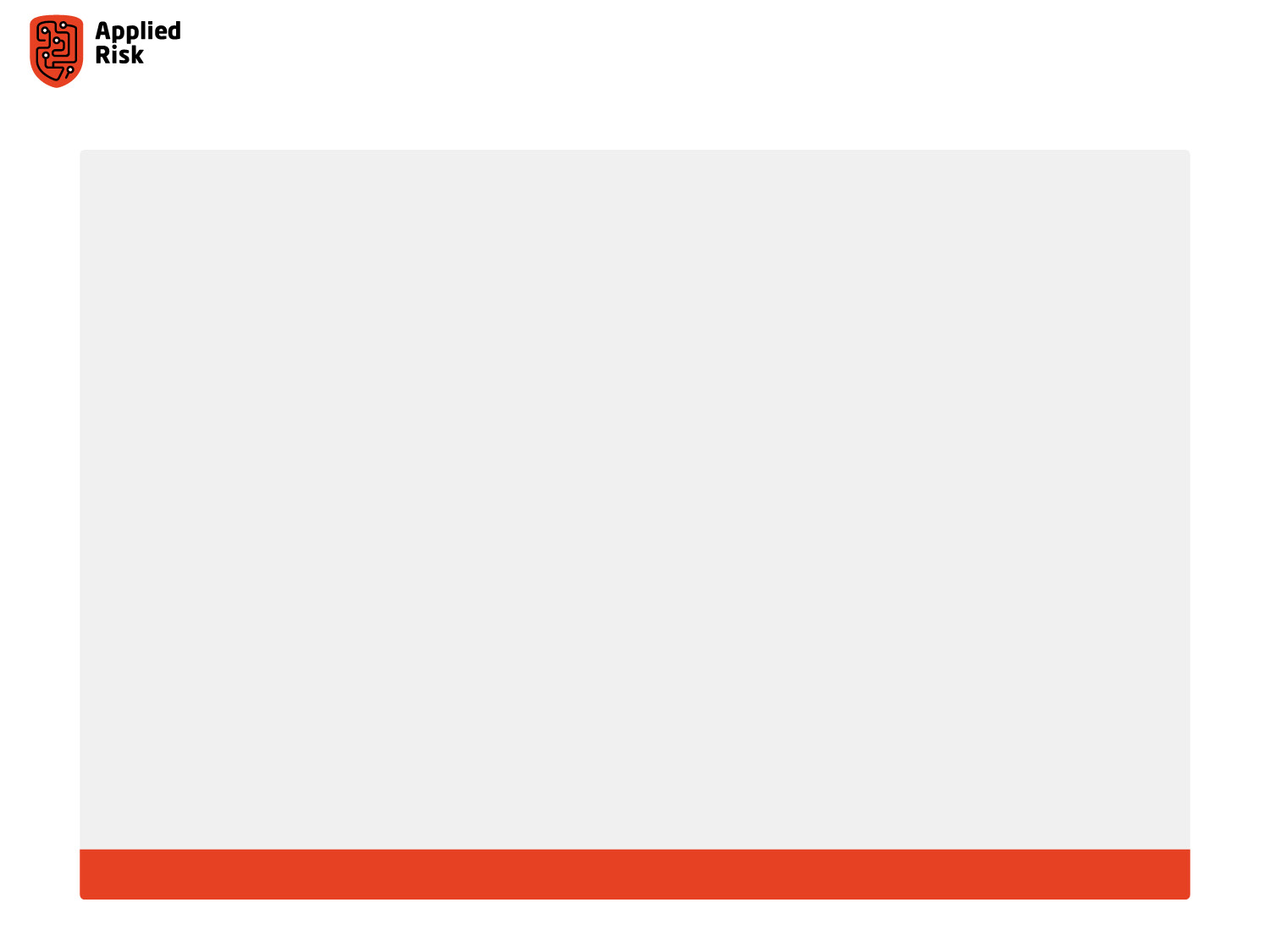 Initial basic debugger
Load the String in R0

0x0010F6C8 : 22 00 4F E2 # SUB R0, PC, 0x22

Let‘s load again in IDA
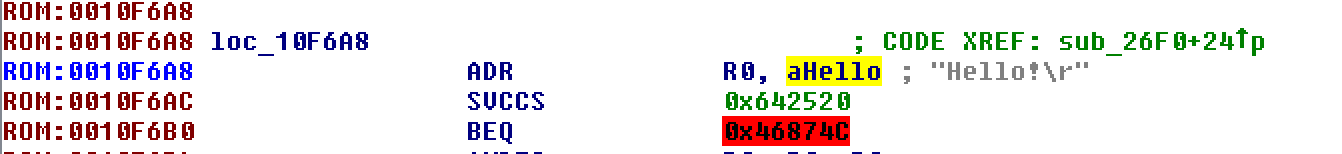 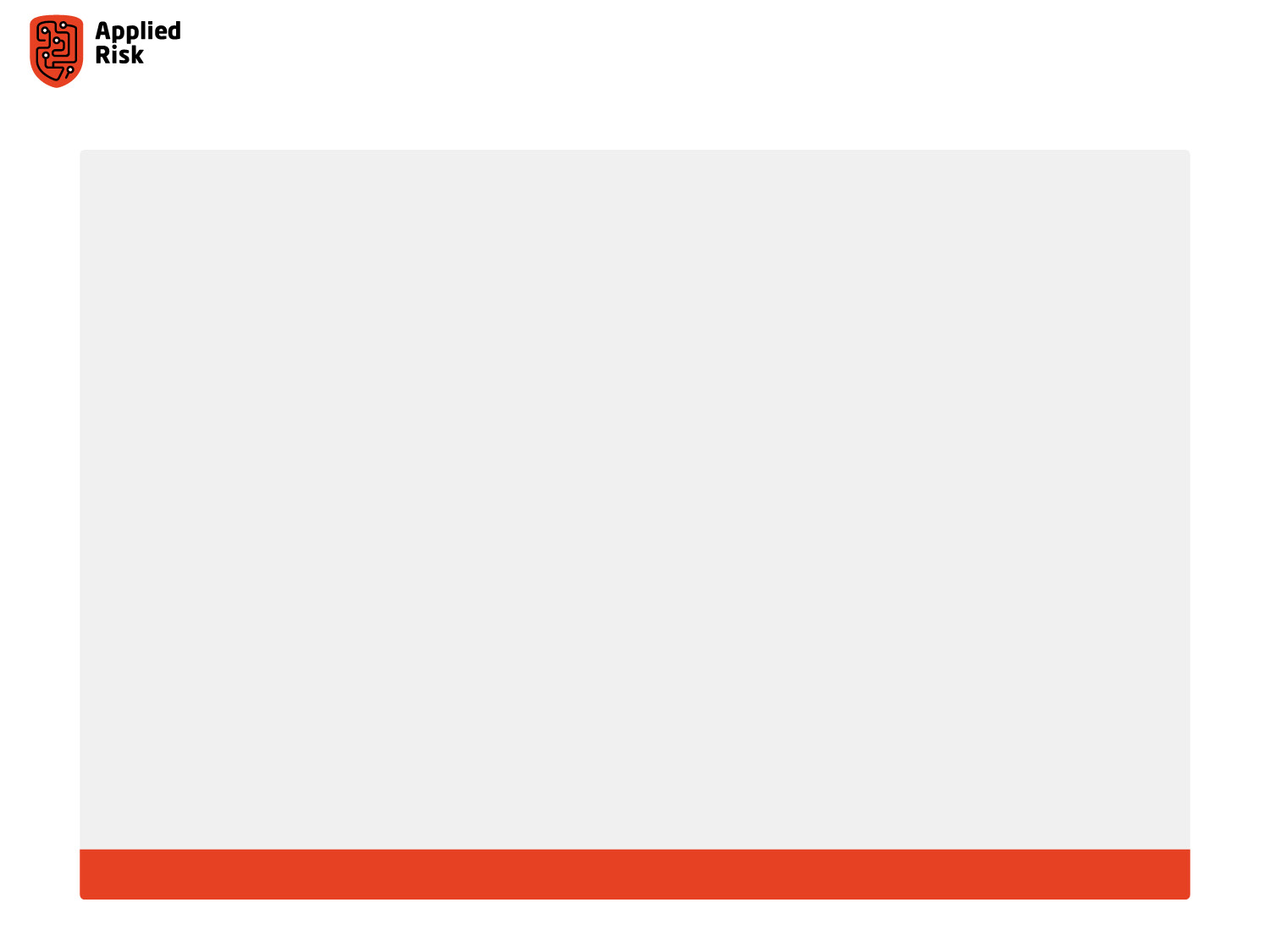 Initial basic debugger
We need to jump to printf

The BL is relative to 0x10F6A8

The opcode is 0x0010F6CC : 83 53 FD EB # BL printf(0x644C0)
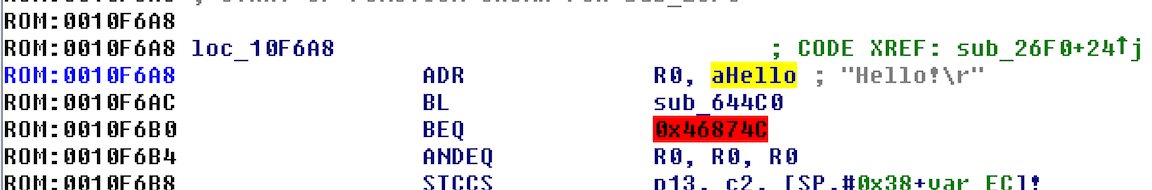 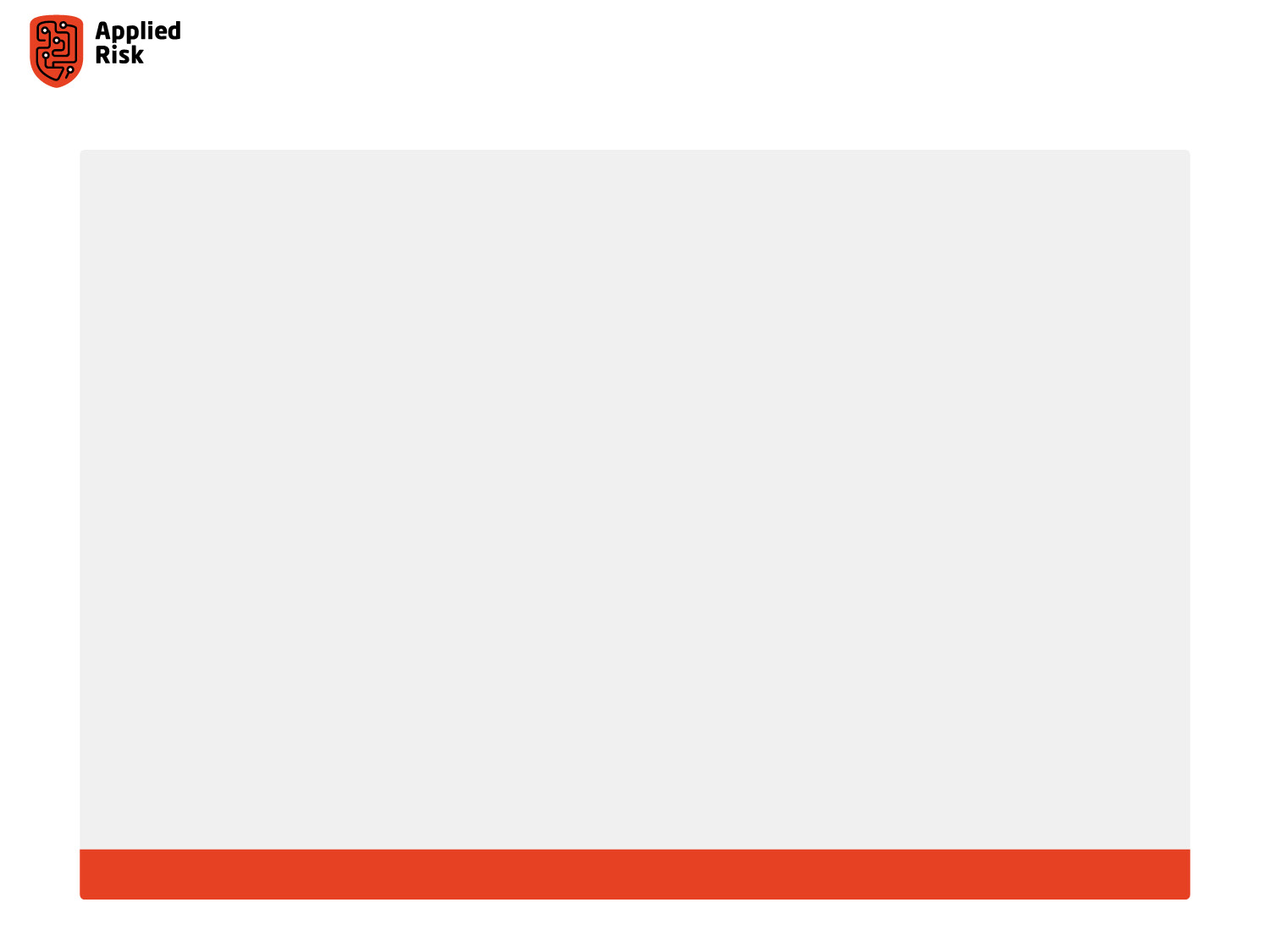 Initial basic debugger
Now we need to return 

0x0010F6D0 : 0E F0 A0 E1 # MOV PC, LR (RET)

Looks perfect
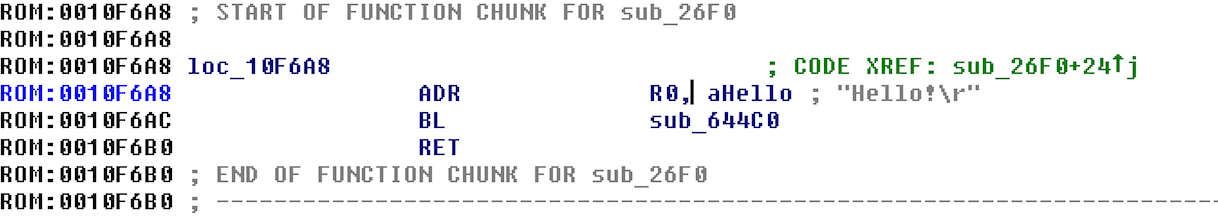 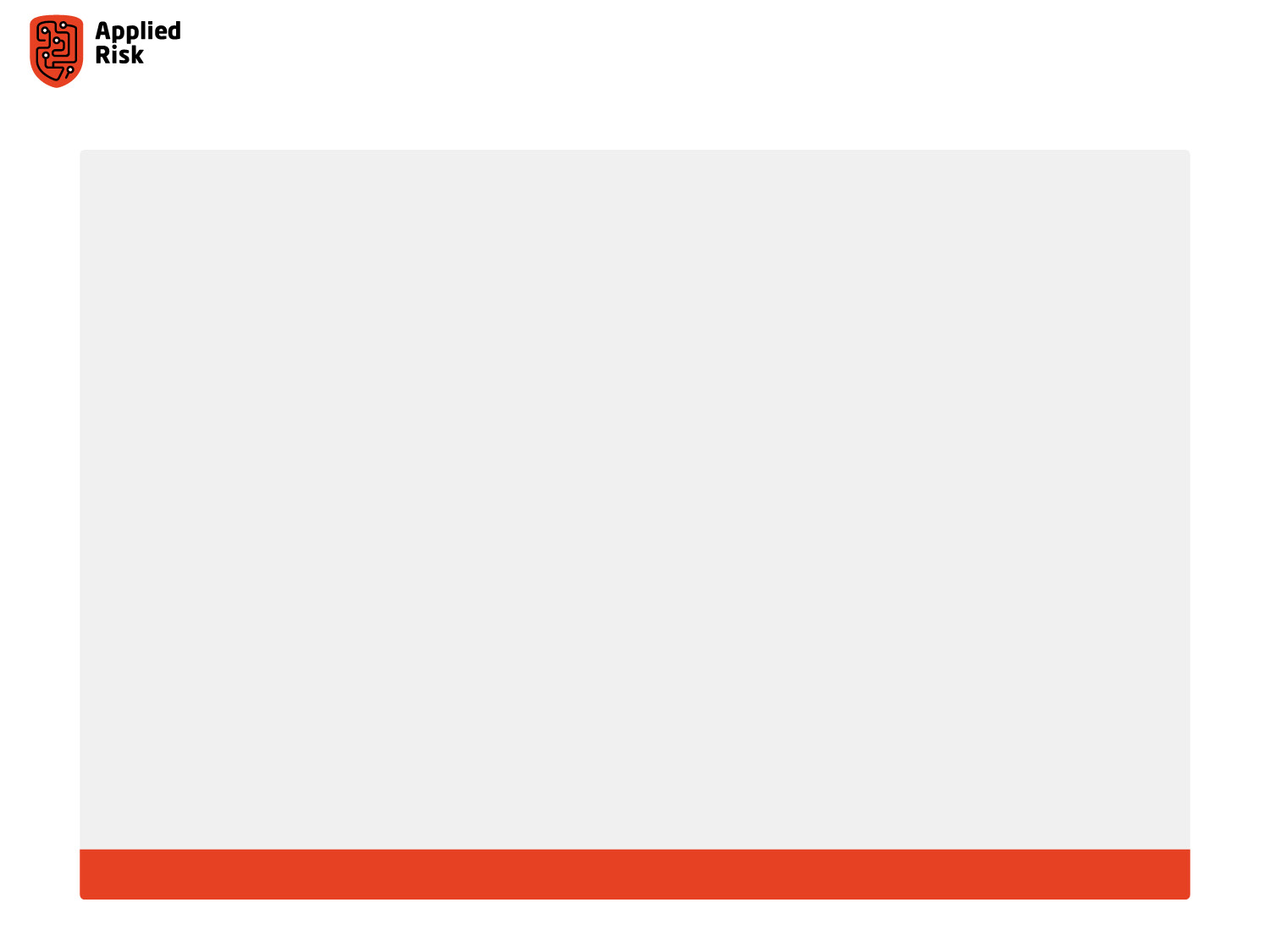 Process: Moving on to advanced debugging
From here on out we can reverse engineer more functions to perform more advanced actions 

What we developed so far can be used for debugging, in case something goes wrong. 

We will focus on reverse engineering;
getchar(), so we can interact with our running code
read/write memory functions to evaluate and modify system behavior
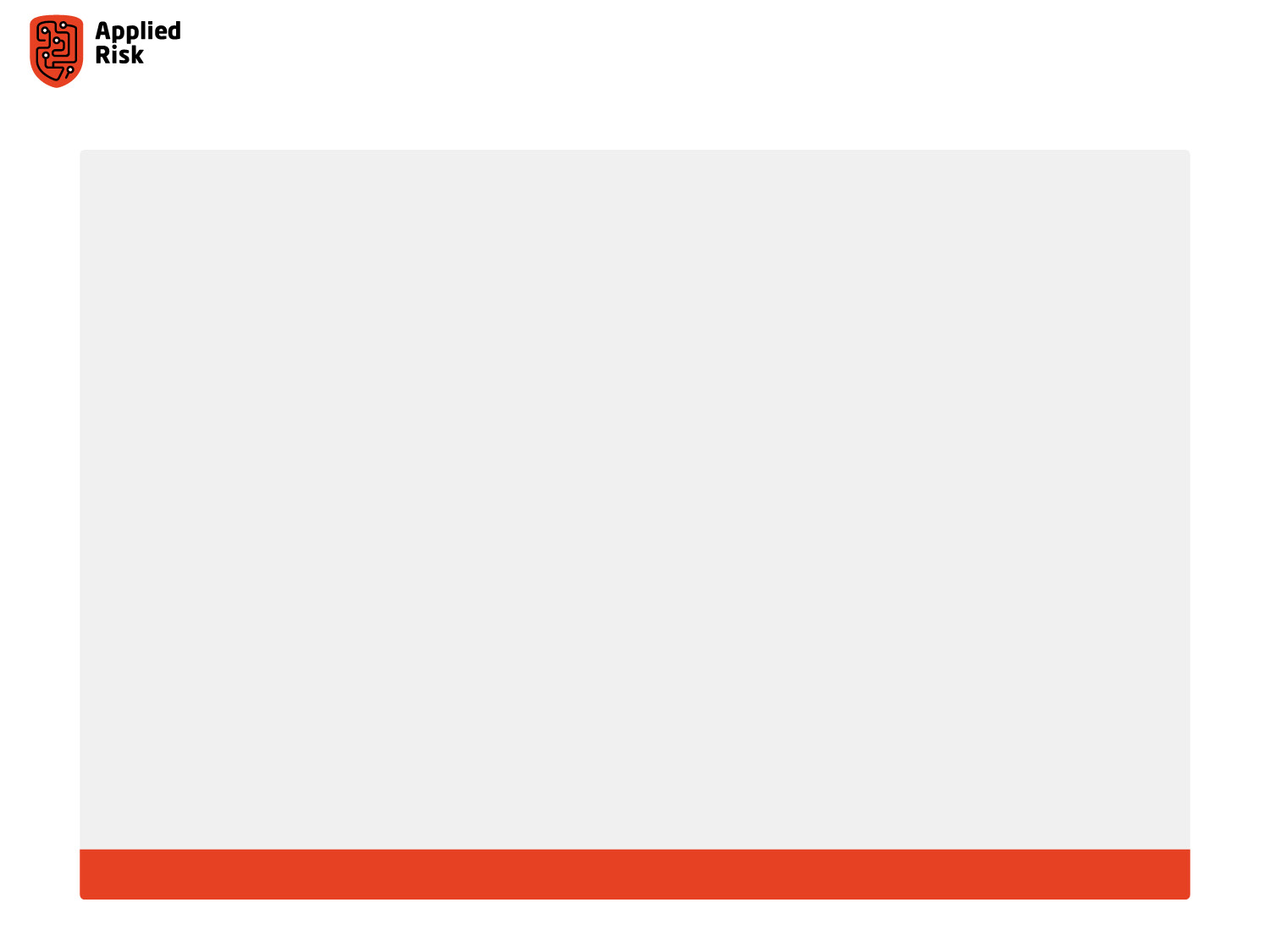 Advanced Debugging Capabilities: Goals
We want to create an interactive debugger using the serial input and output

We will implement a loop that in pseudocode would be similar to this:	While (1):		char = getchar()
		if char == 0:		      exit
		if char == 6:		      print ”tst”
		if char == x:
		      do_y()

We already have the printf() – for writing output
We need the getchar() function – for capturing user input
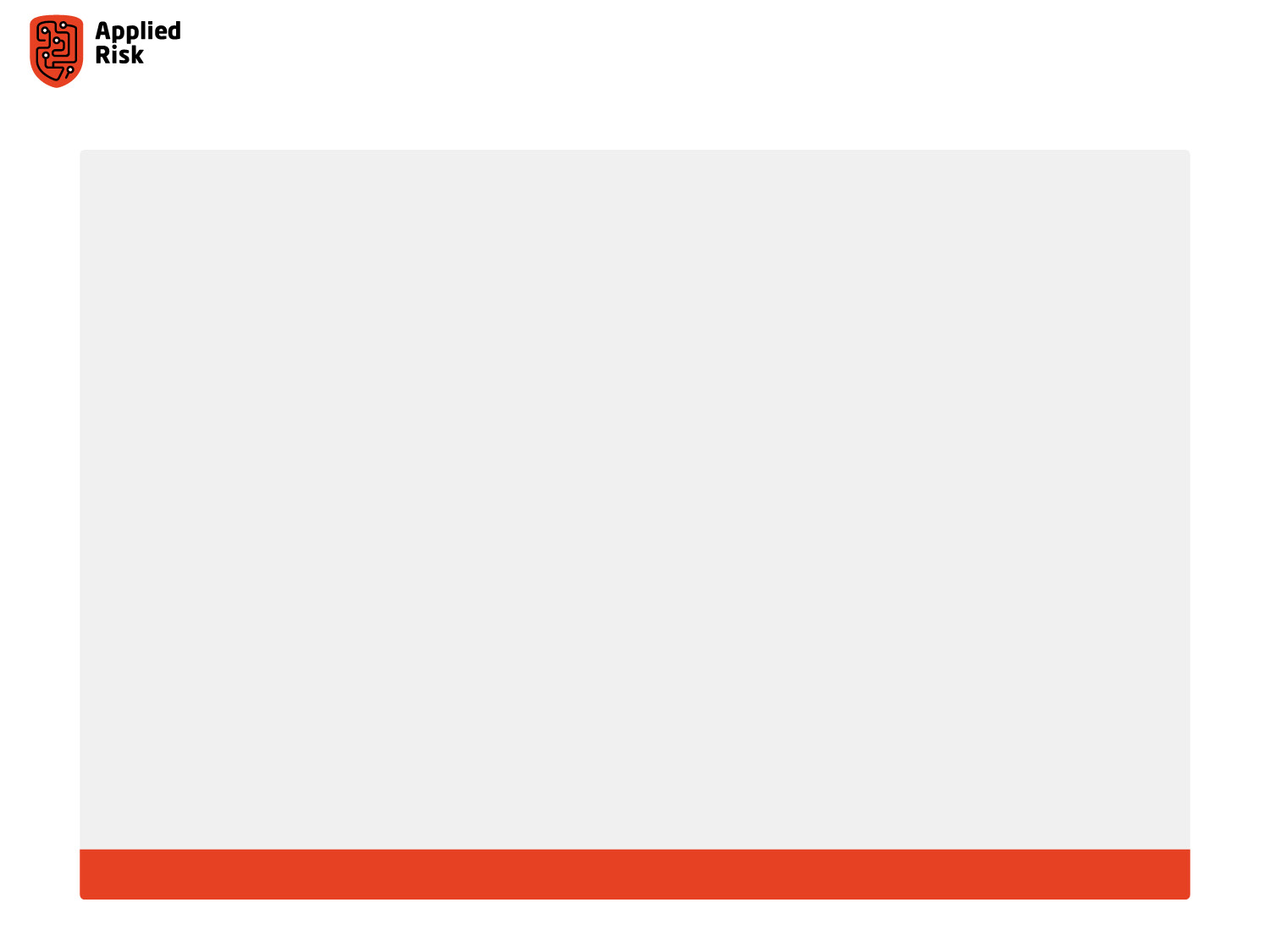 Advanced Debugging Capabilities: finding getchar()
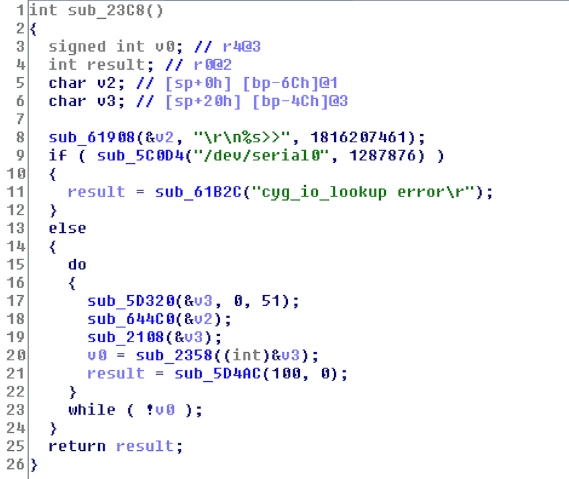 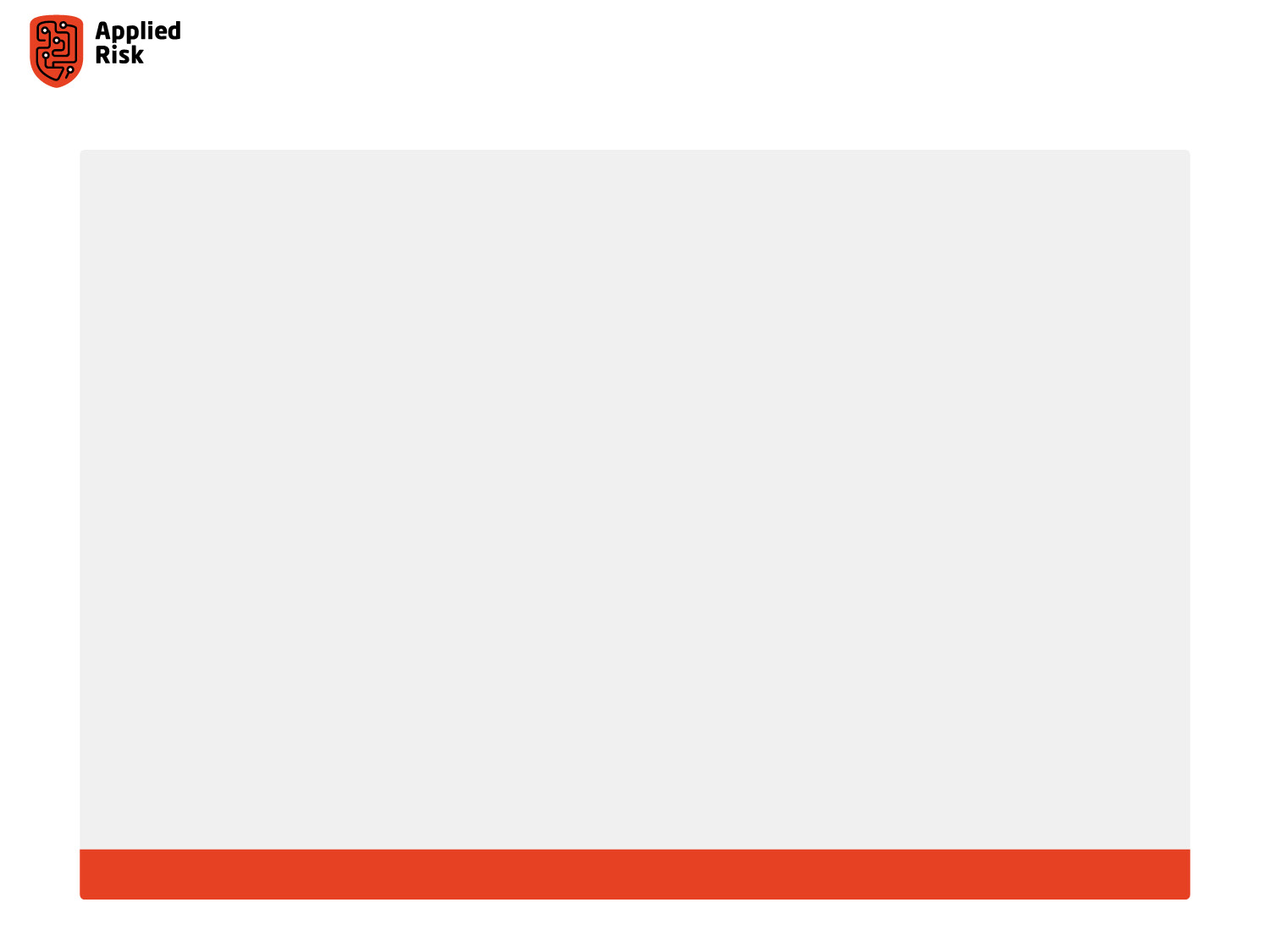 Advanced Debugging Capabilities: finding getchar()
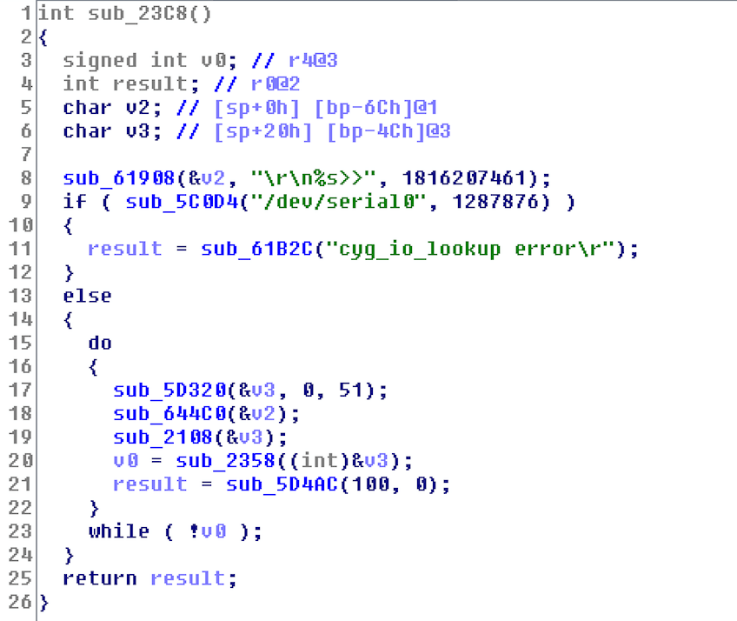 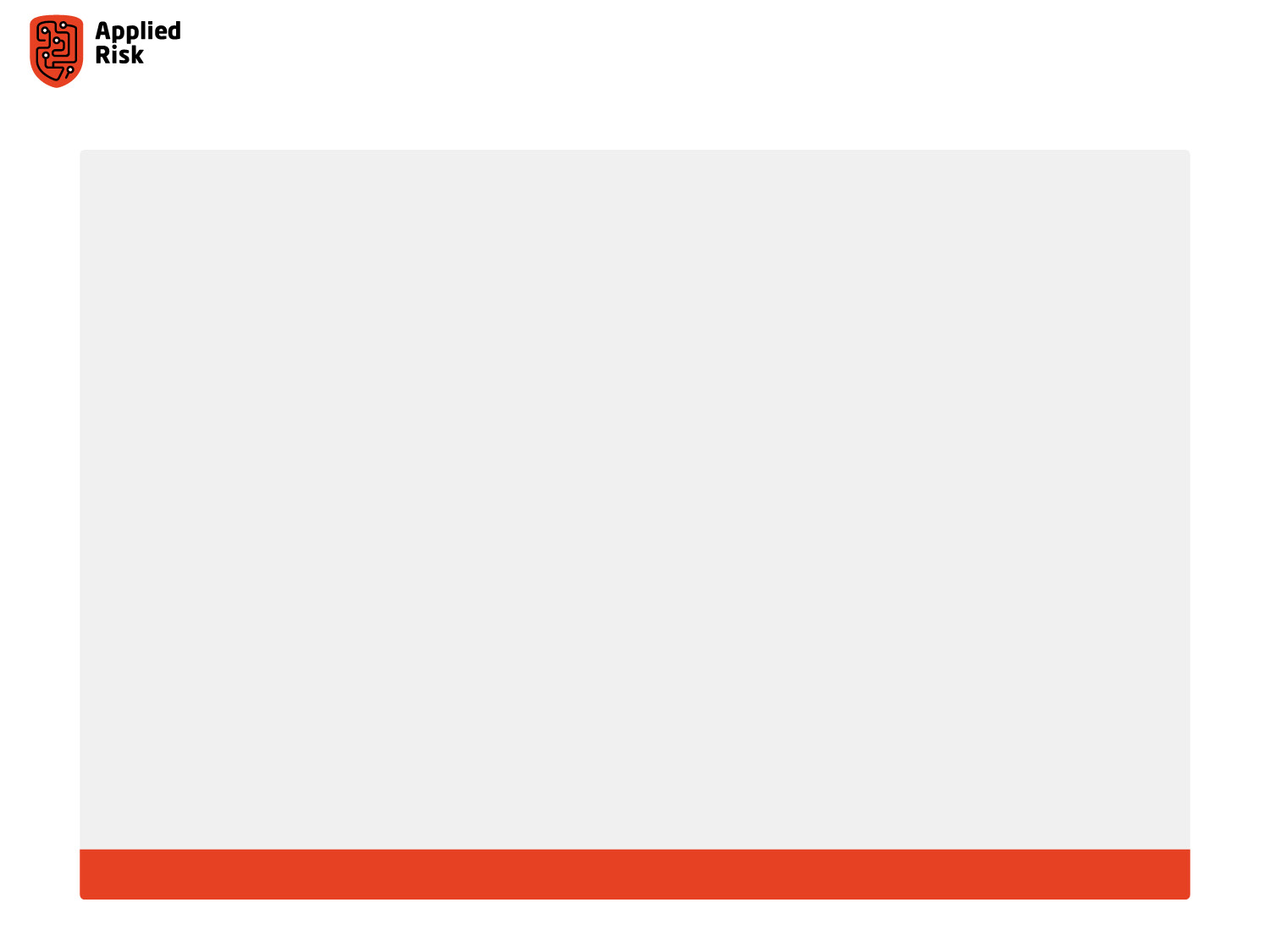 Advanced Debugging Capabilities
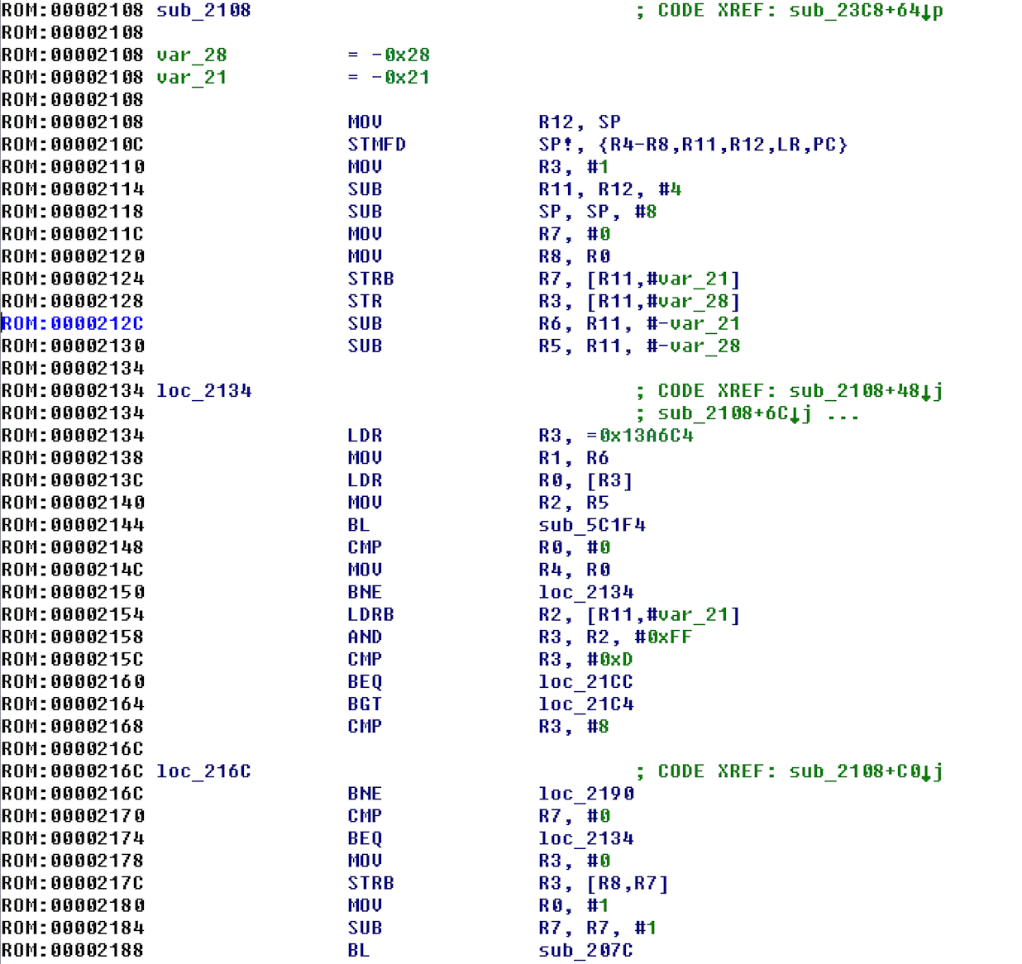 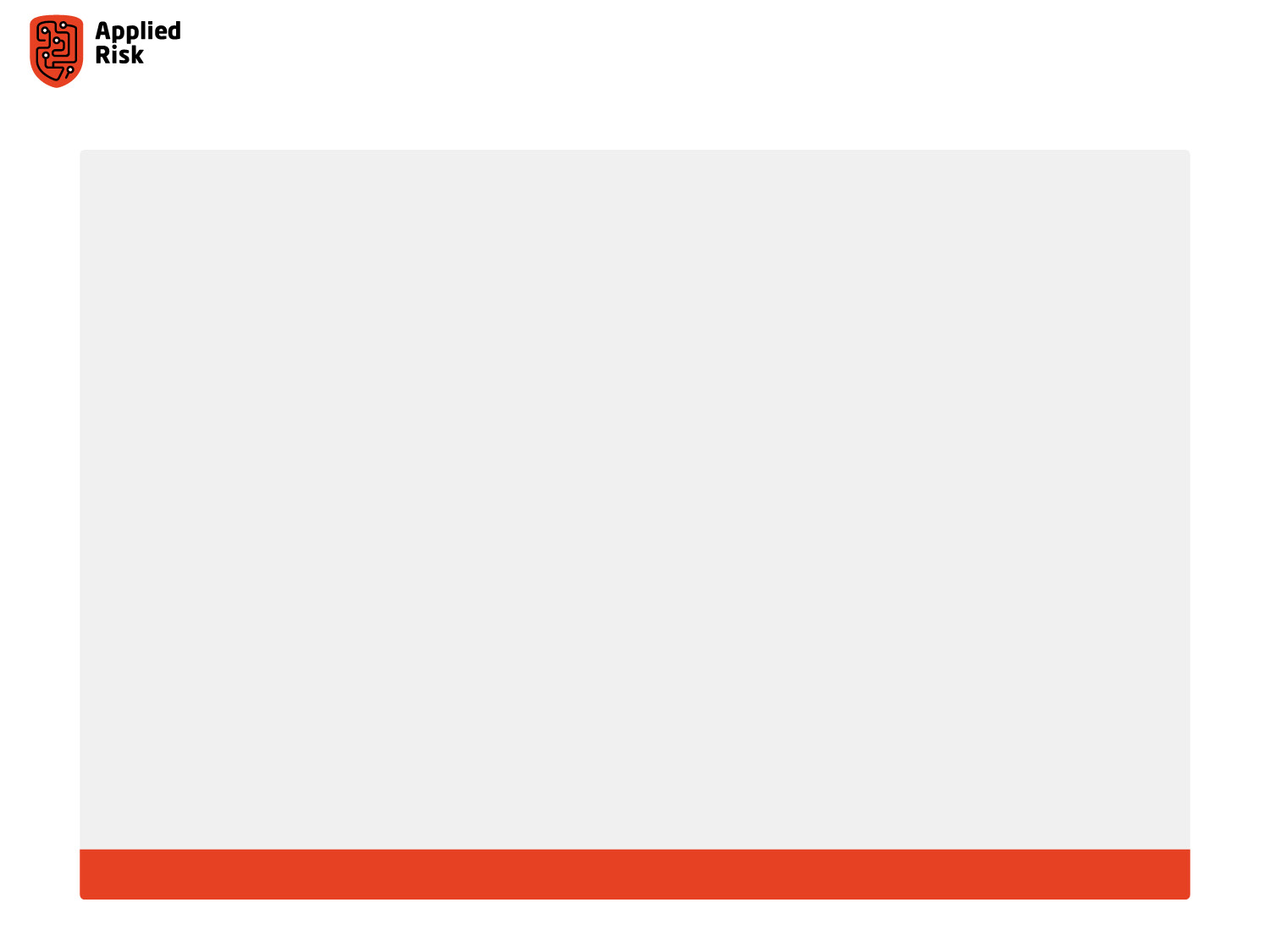 Advanced Debugging Capabilities
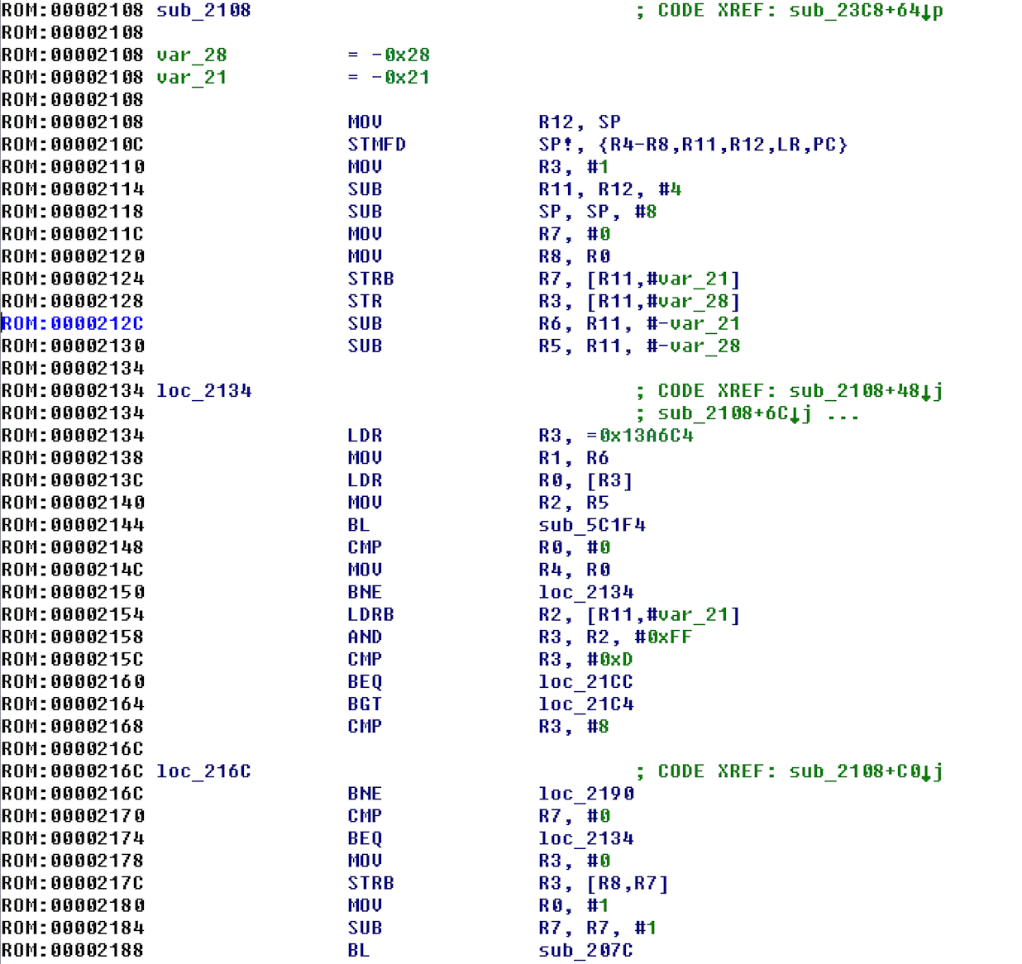 The address 0x13a6c4 is the buffer where the characters that are read from the serial are saved
The function 0x5c1f4 is cyg_io_read(handle, buf, len )

Len is set to 1, so only 1 char is read
The result is stored in the buffer where R1 points to
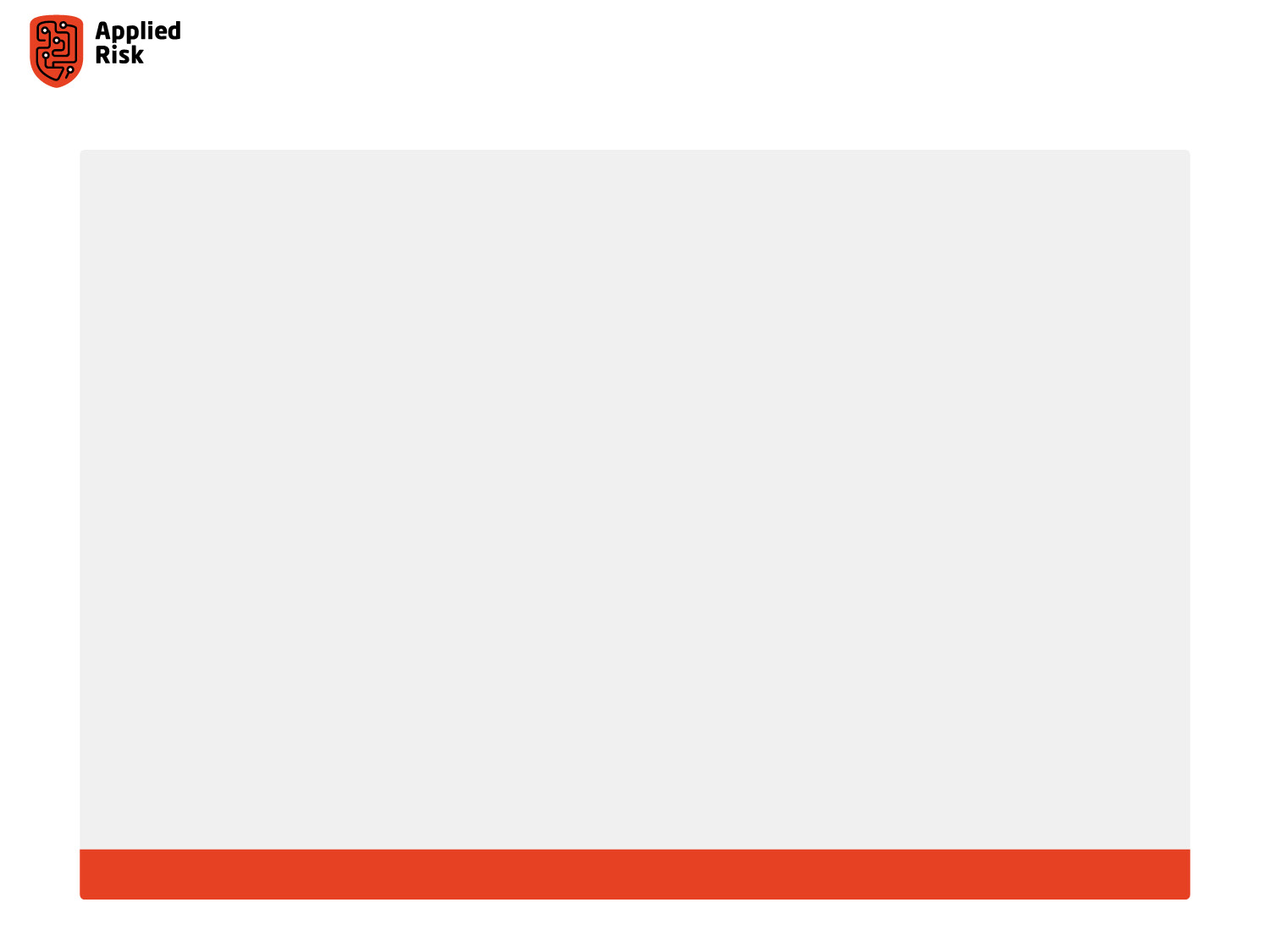 Advanced Debugging Capabilities
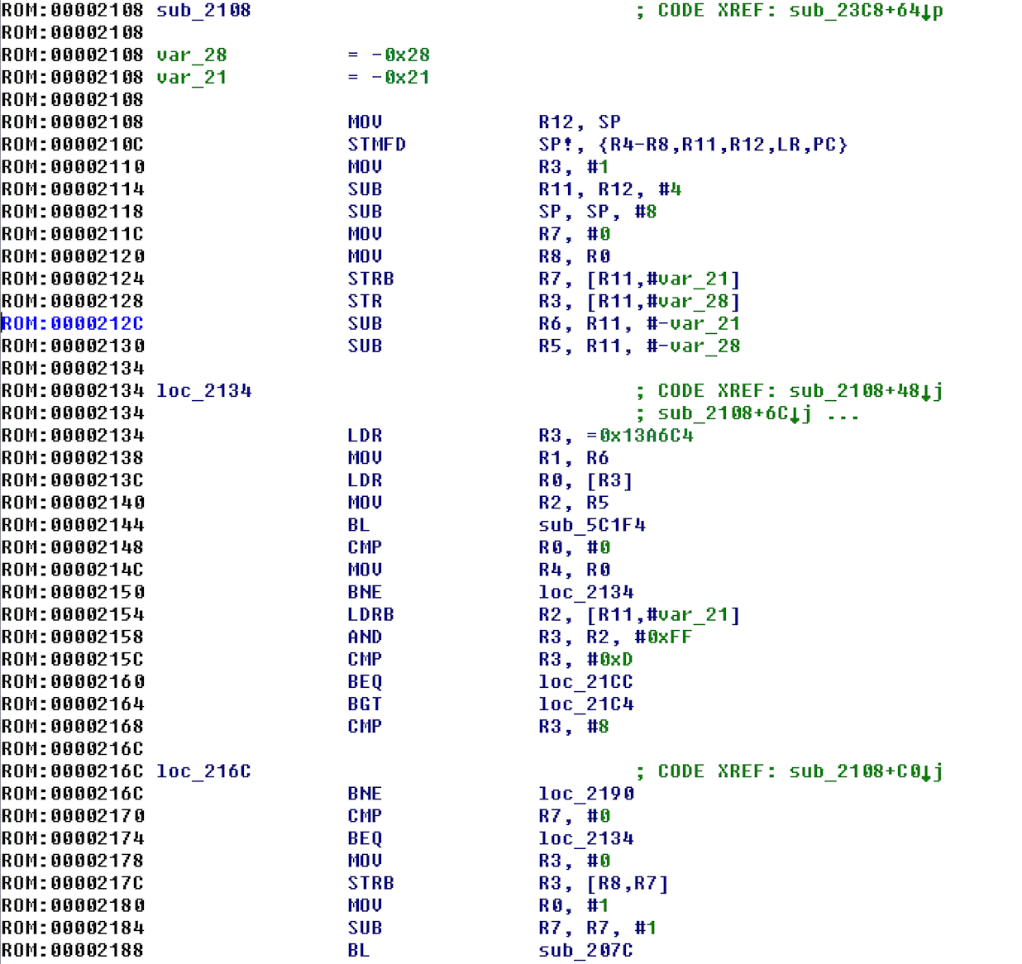 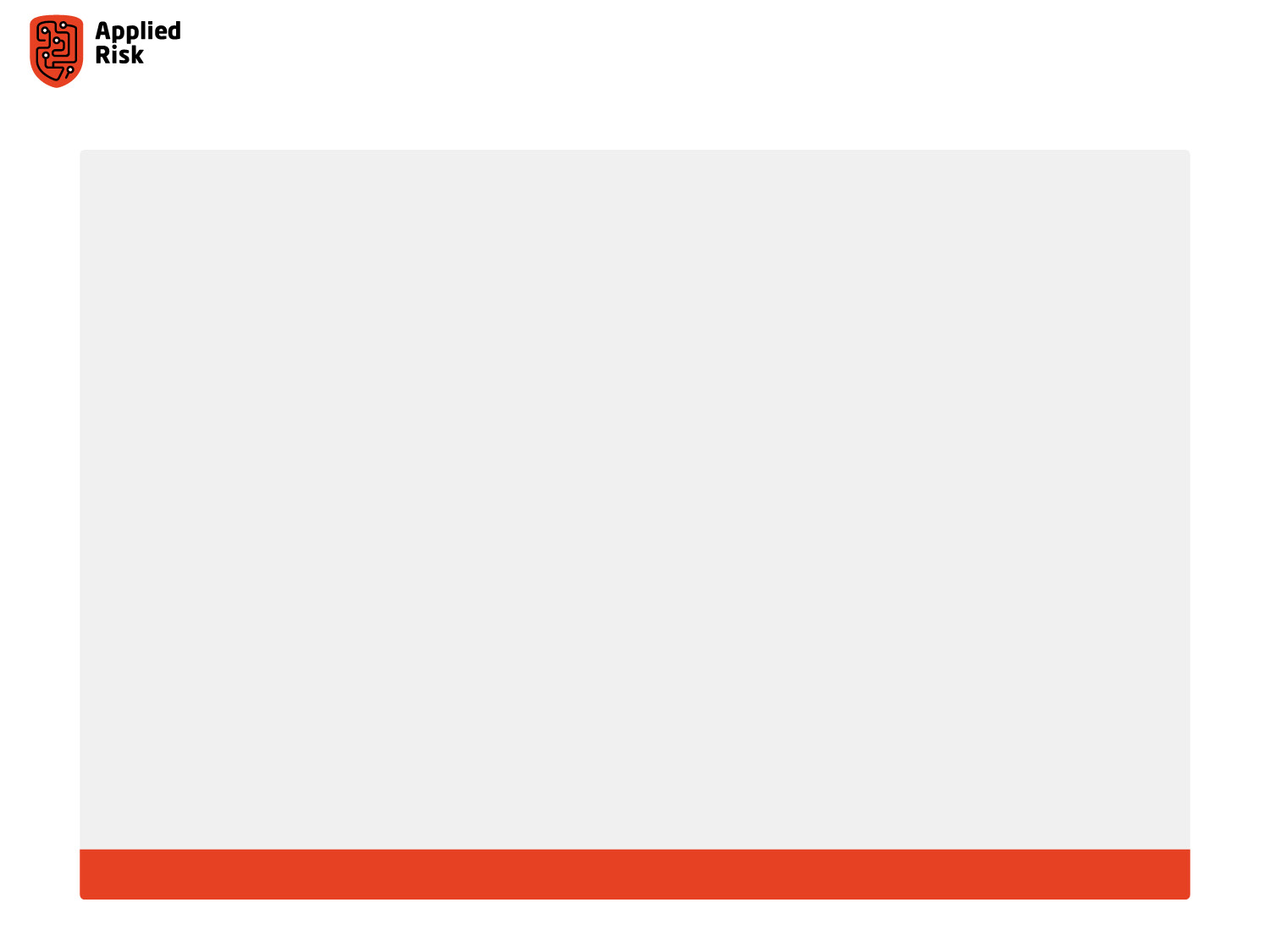 Advanced Debugging Capabilities: our getchar()
Byte getchar(void), returns 1 char in R0
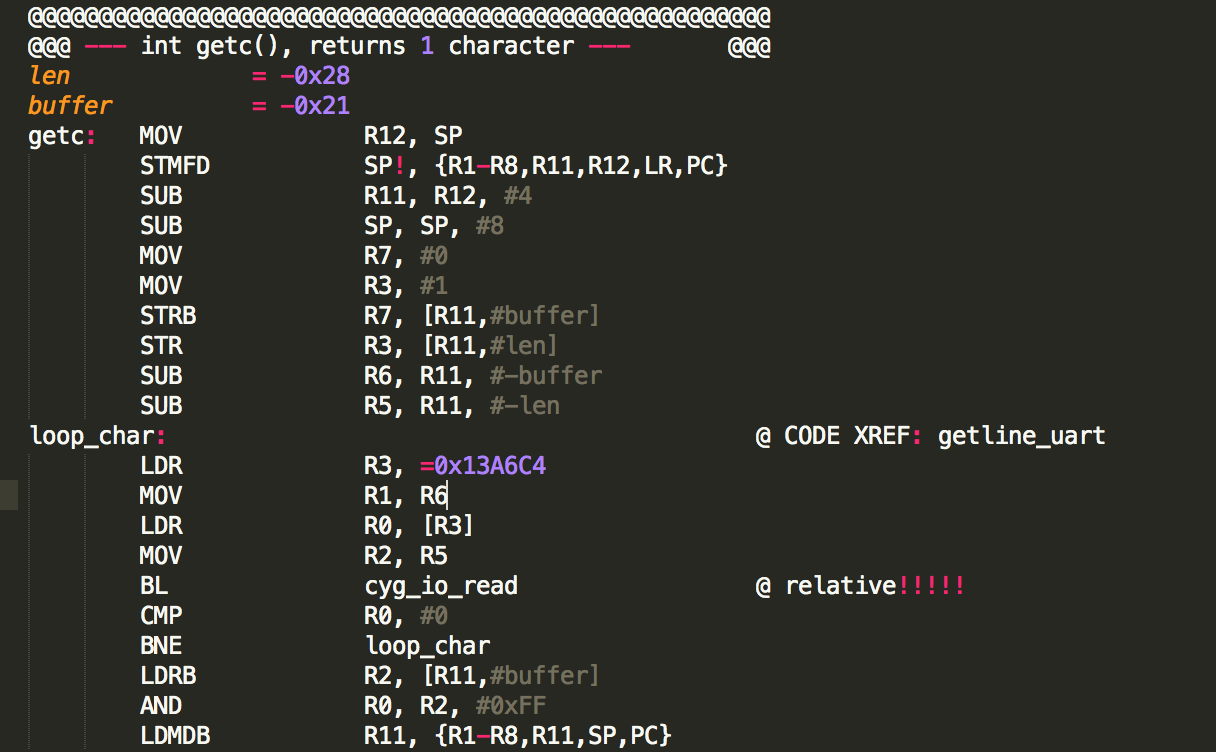 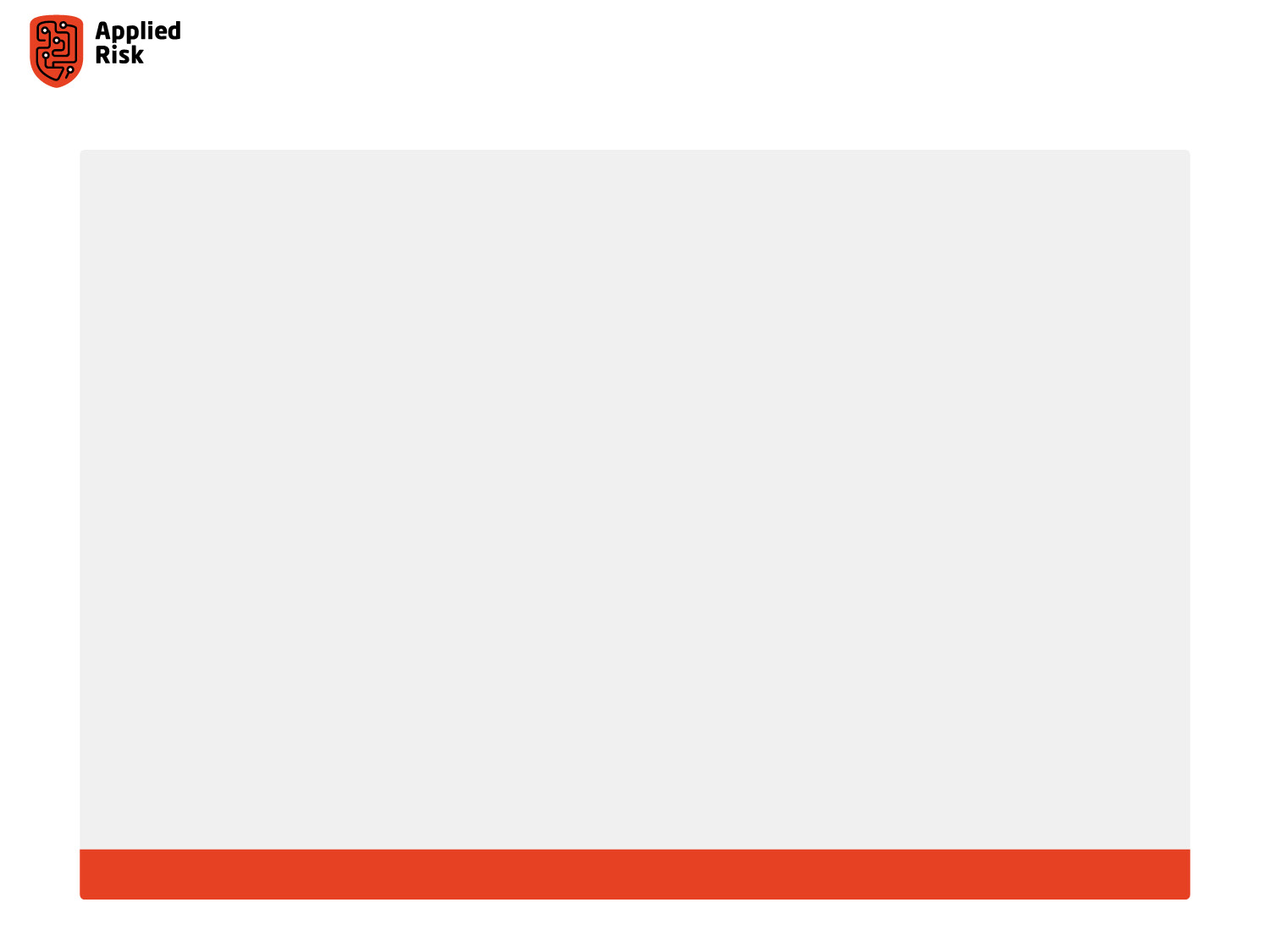 Advanced Debugging Capabilities: the assembler
We need the assembler to know where cyg_io_read is (and also printf)
The ORG directive helps us doing that
The _start directive tells the assembler at what memory address the code is located, so that Branches can be calculated accordingly
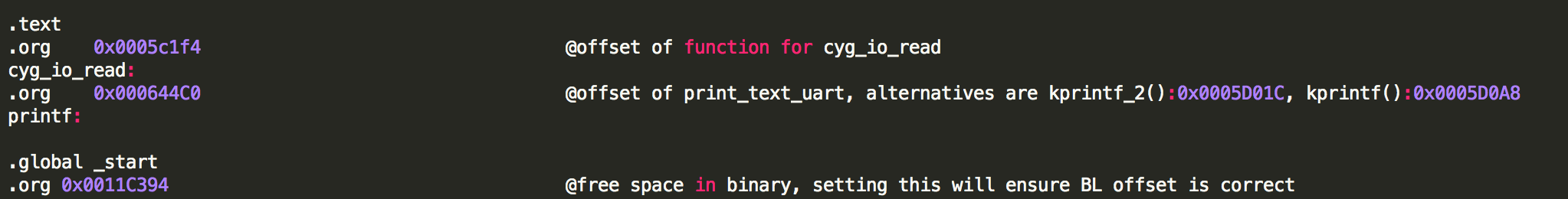 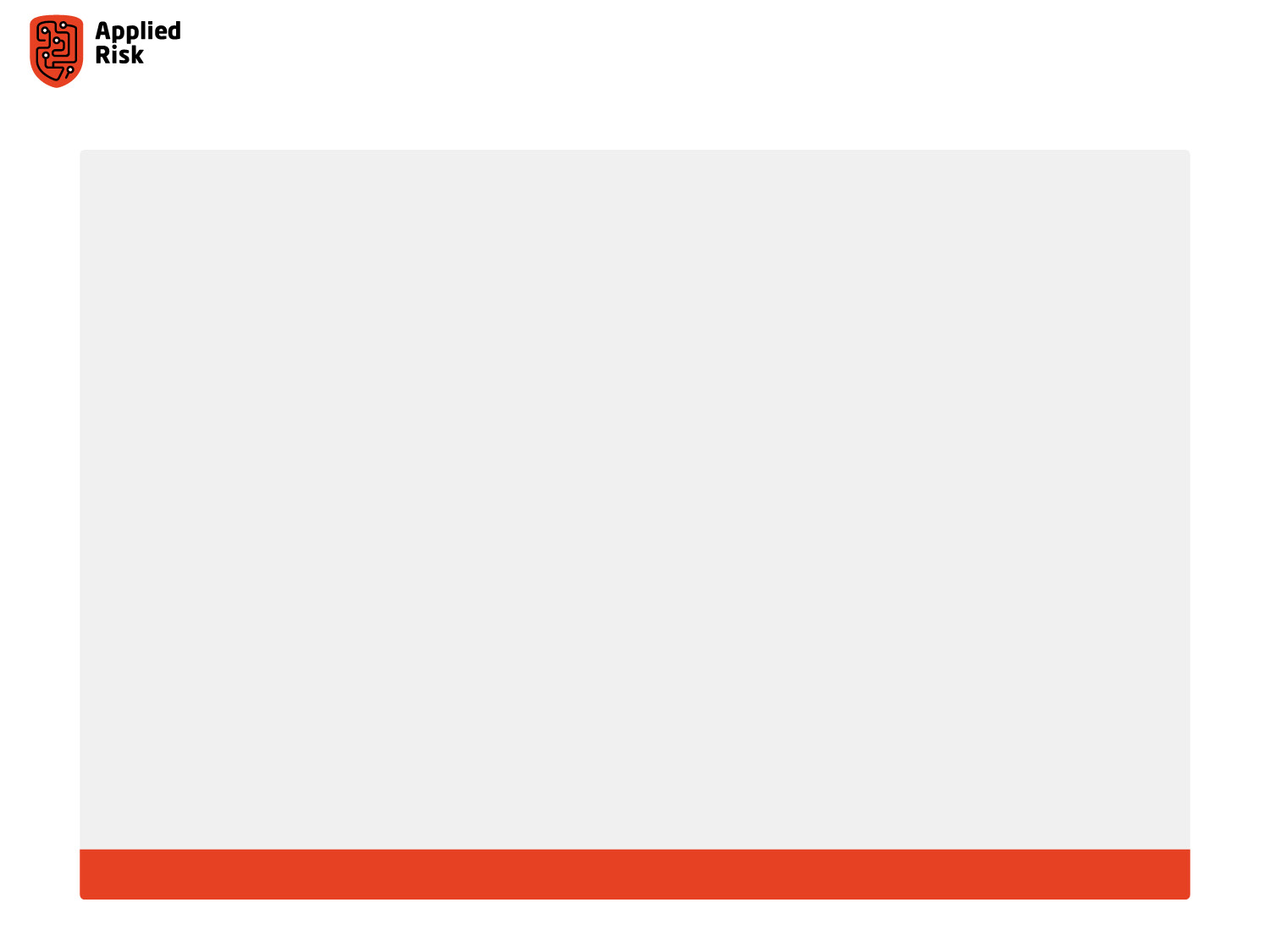 Advanced Debugging Capabilities: calling getchar()
Basic loop that will read a character and exit if it’s 0
If the character is 6, then the shellcode will print “tst”
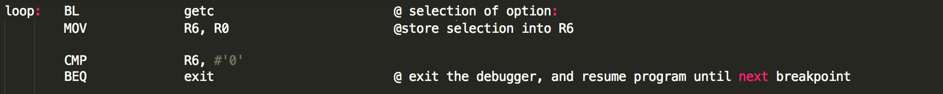 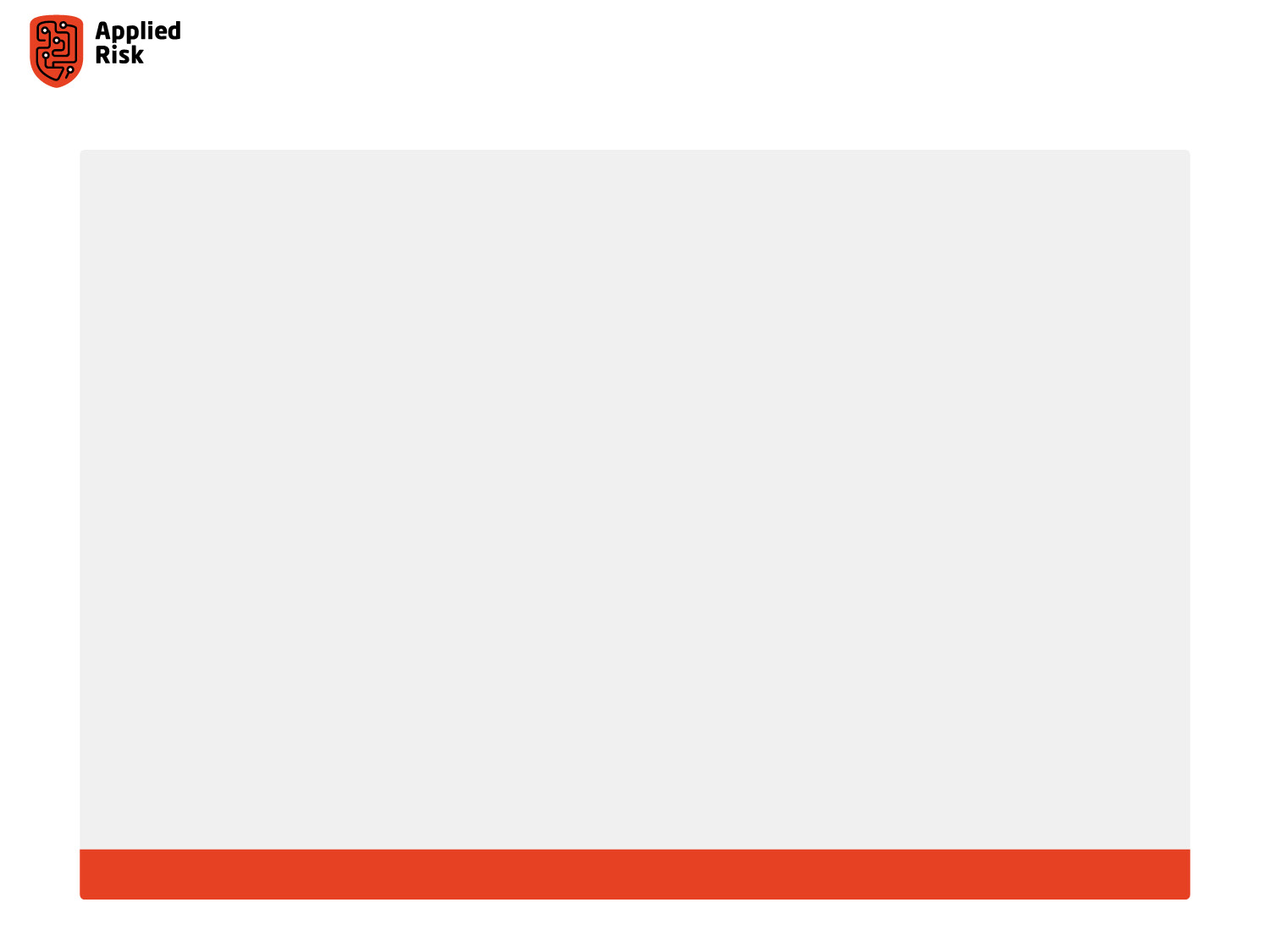 Advanced Debugging Capabilities: printf()
If the character is 6, then the shellcode will print “tst”
we define the string; 'tst/n‘, at the bottom, in the code section
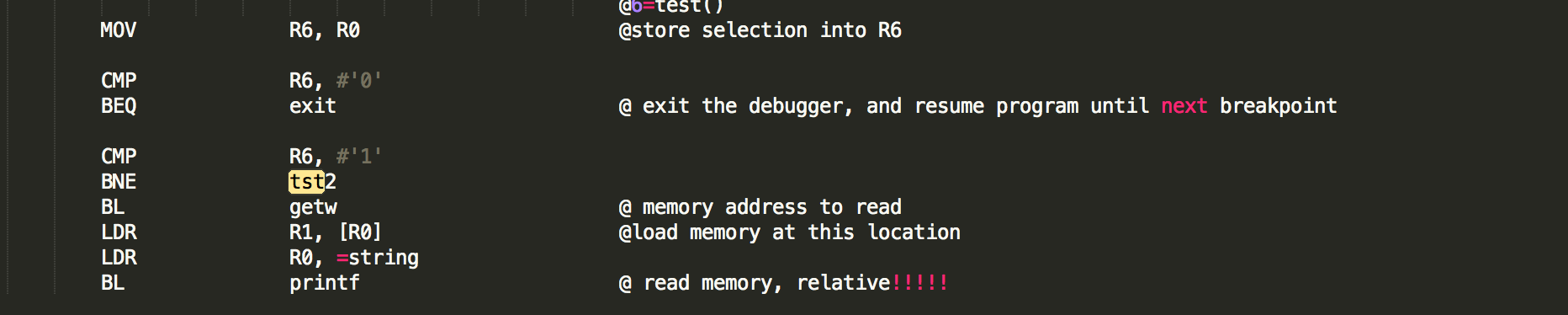 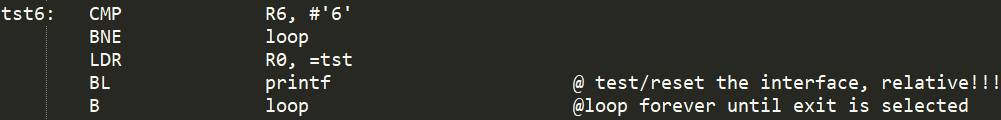 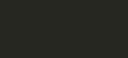 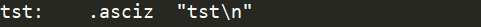 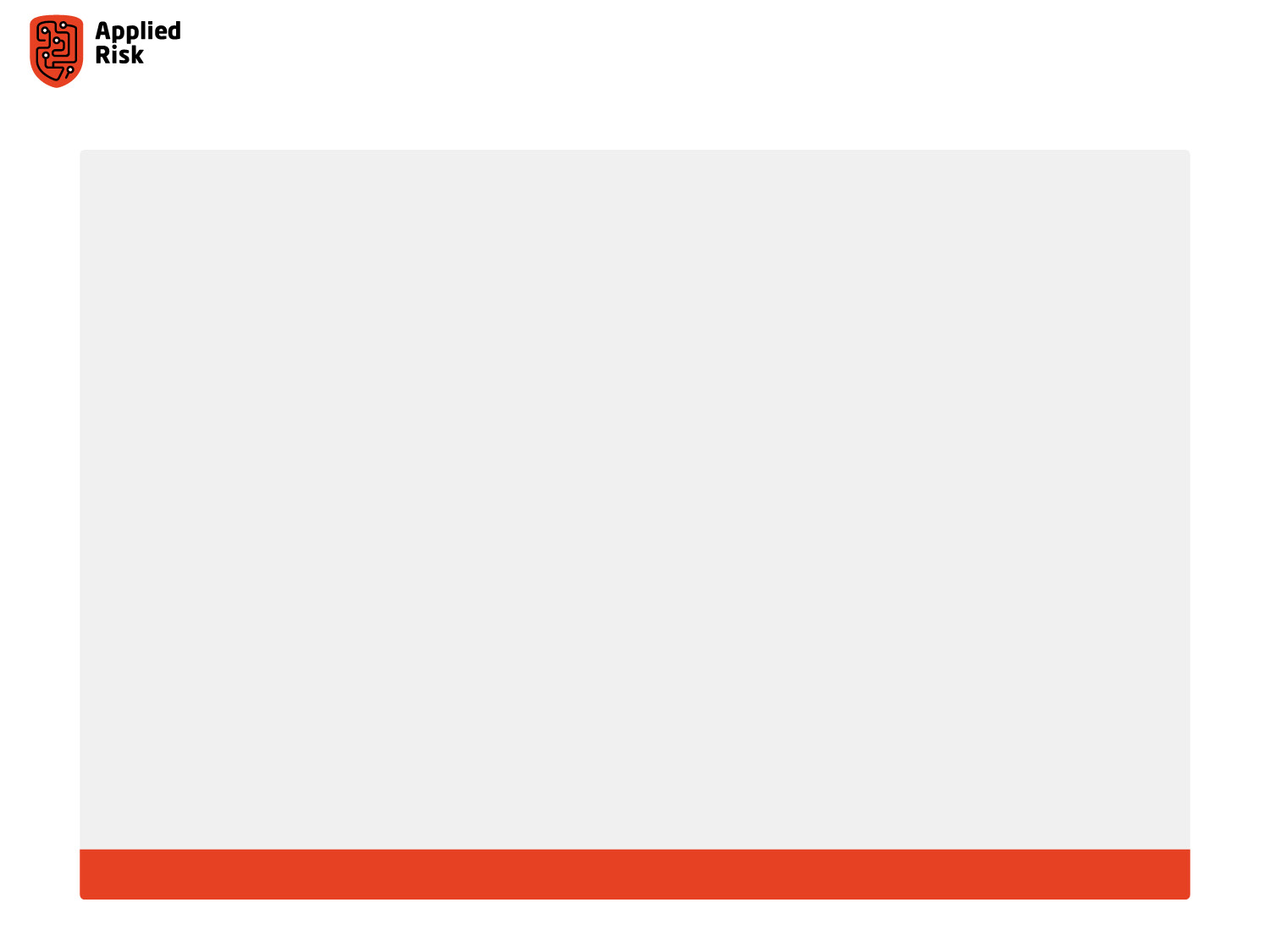 Advanced Debugging Capabilities: first compile
Write the whole assembly code in a text file
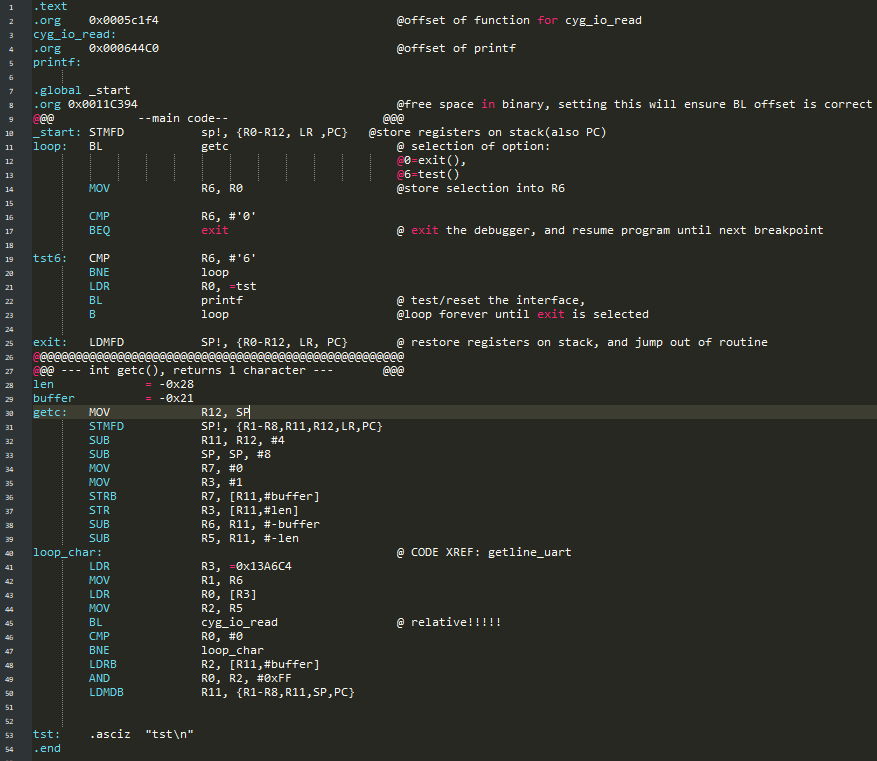 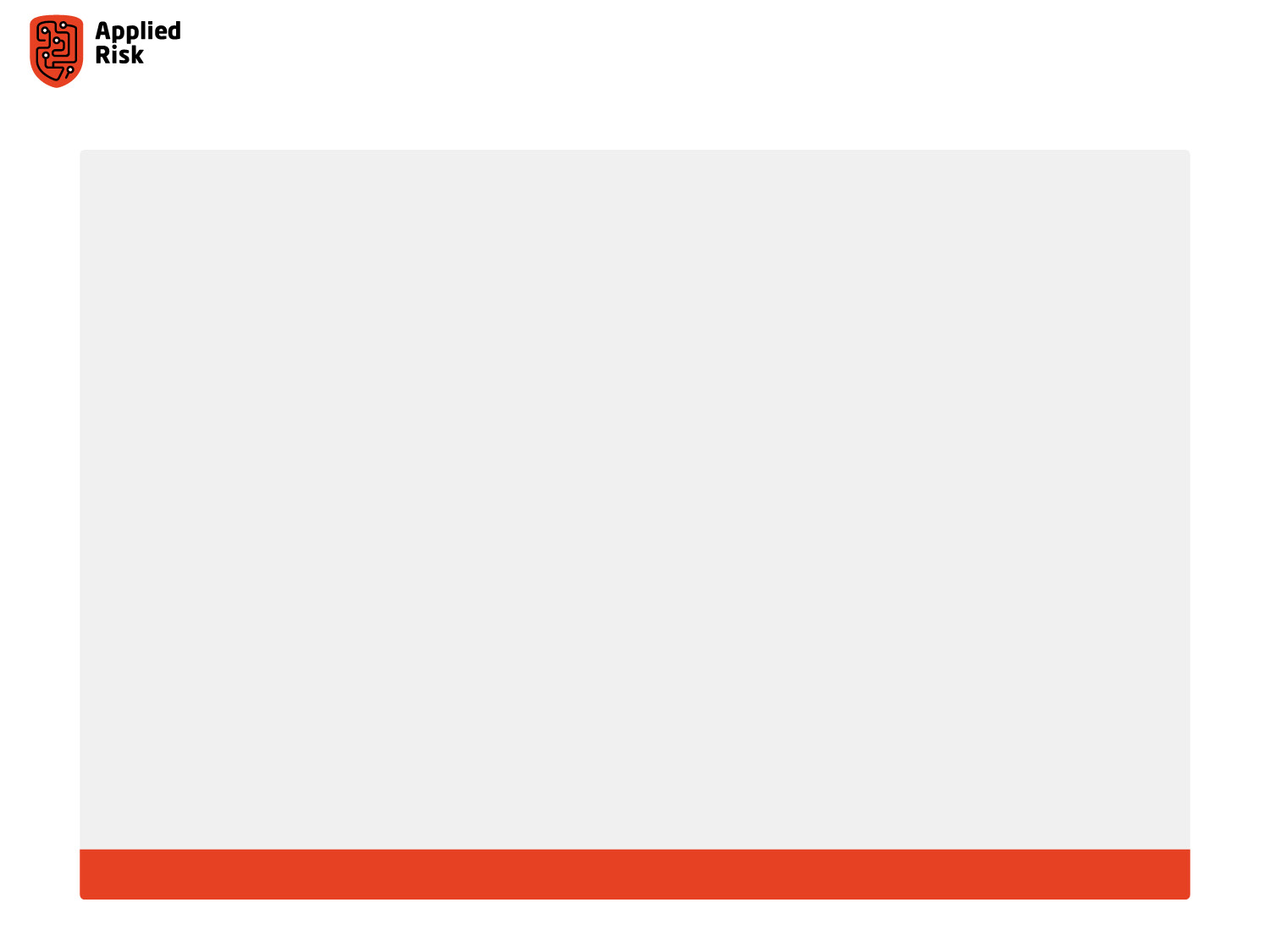 Advanced Debugging Capabilities
Assemble everything



Link and convert the object code to binary




Split the file, so that only the shellcode at 0x11C394 is left
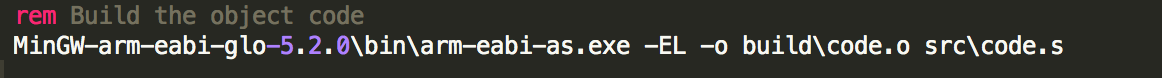 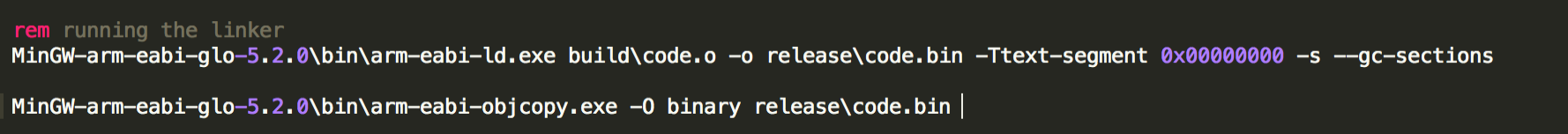 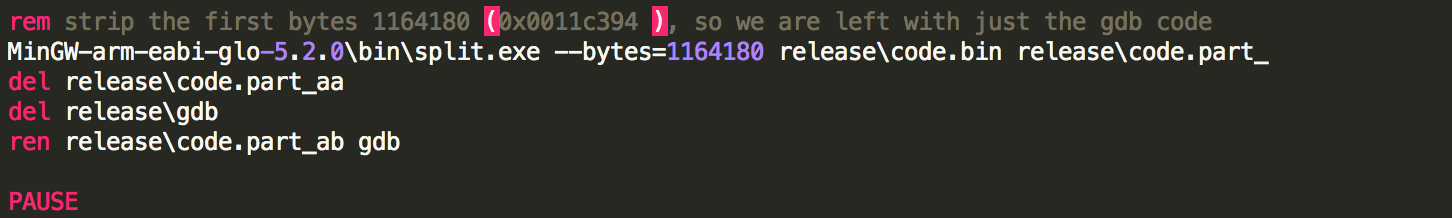 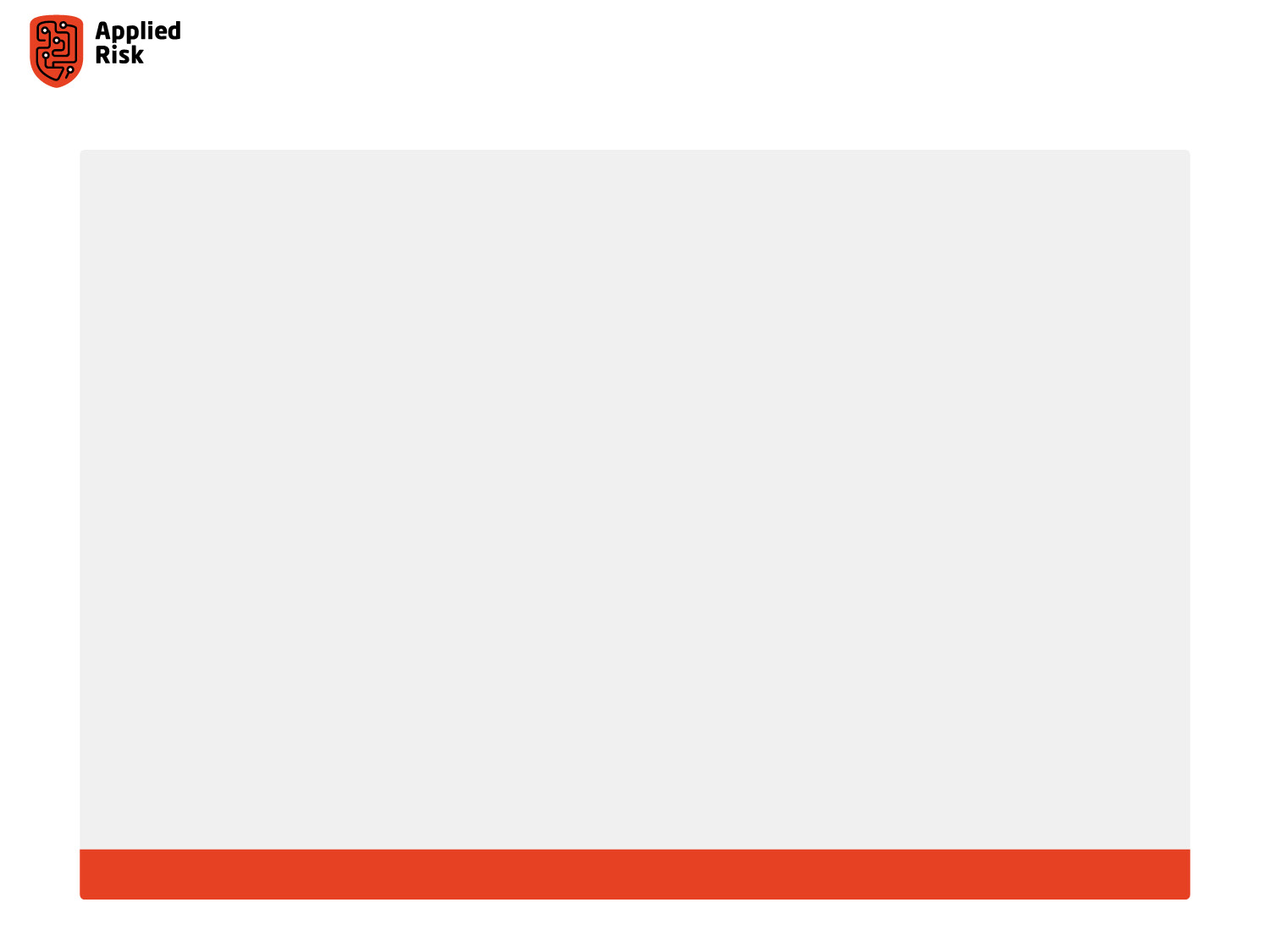 Advanced Debugging Capabilities
We have getc
We have printf
We can exit 
The initial loop is done (just with exit functionality)
Time to add some debugging capabilities
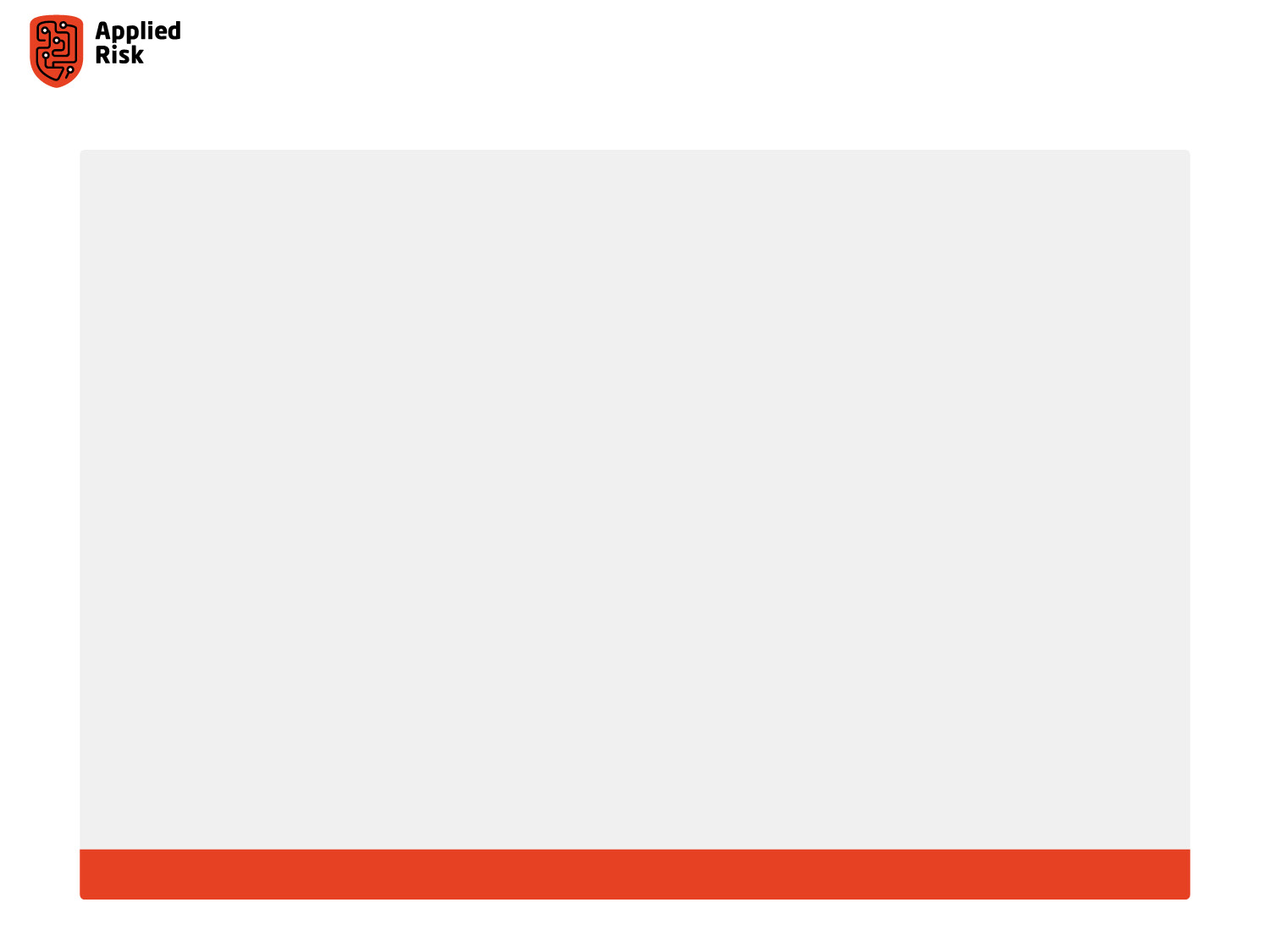 Advanced Debugging Capabilities
Adding functionality for reading words (so that we can use them to read/write memory addresses)
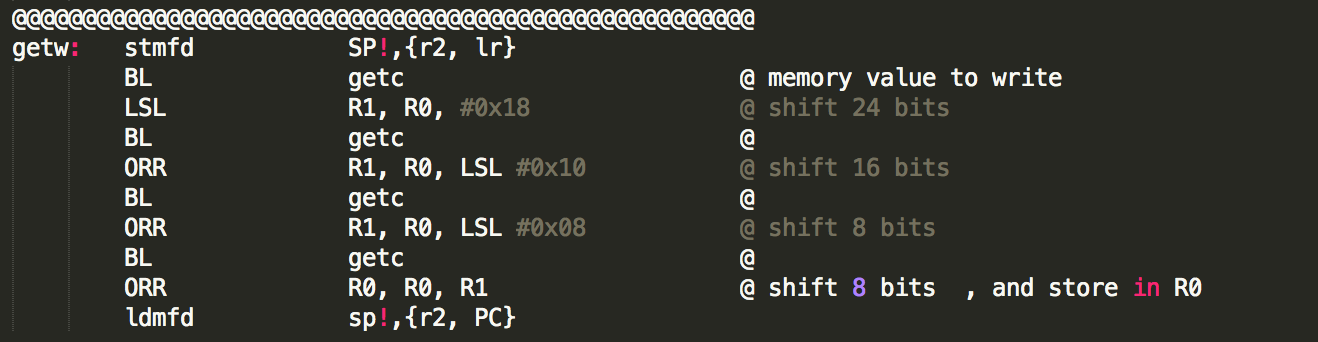 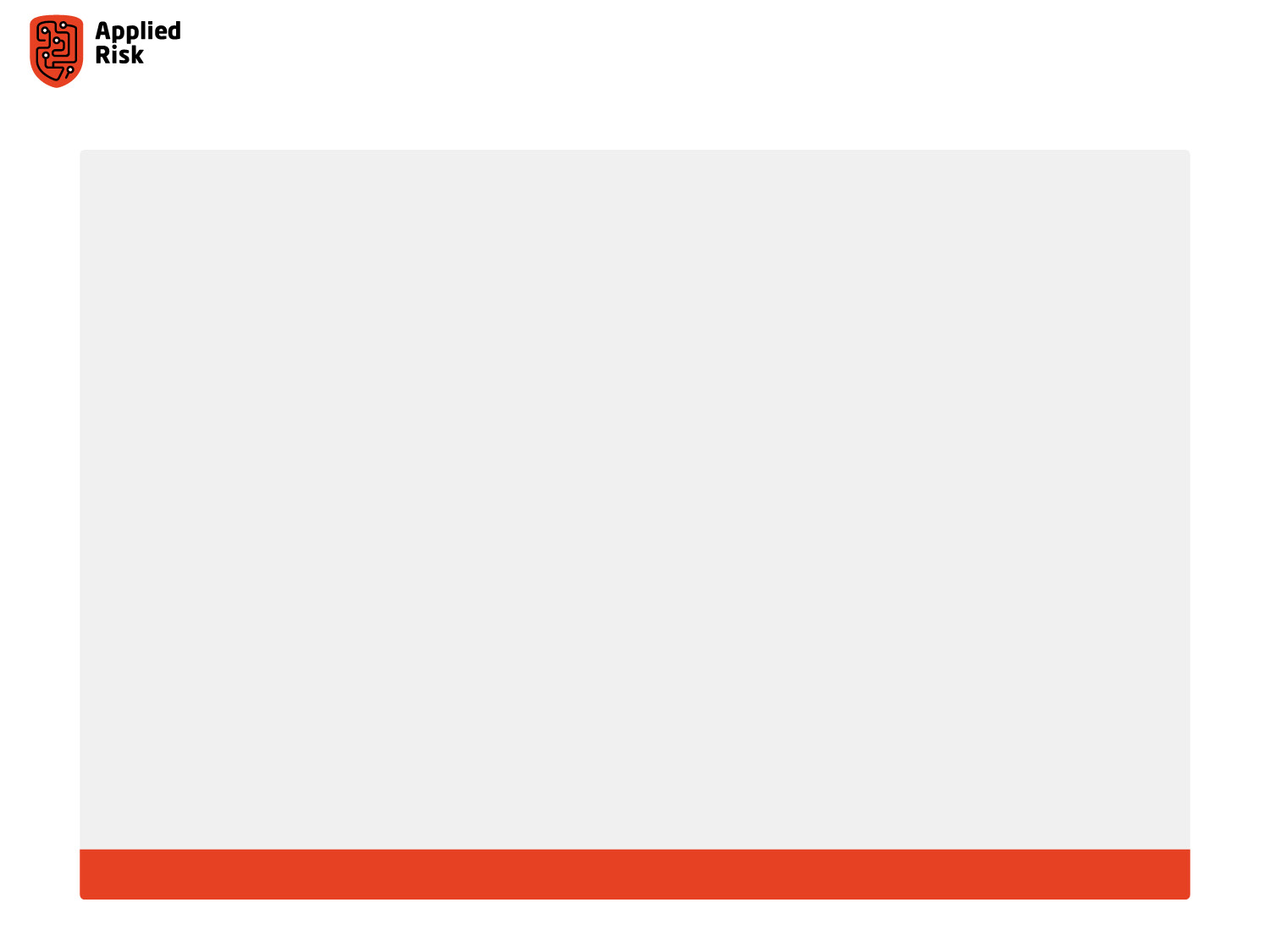 Advanced Debugging Capabilities
Adding read memory capabilities (read and display memory to the user)
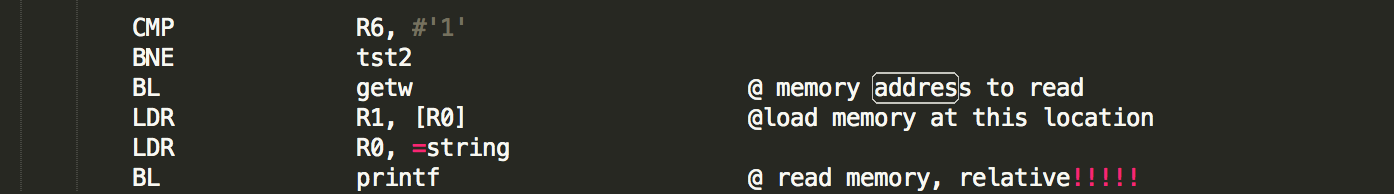 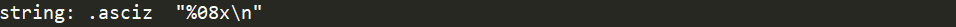 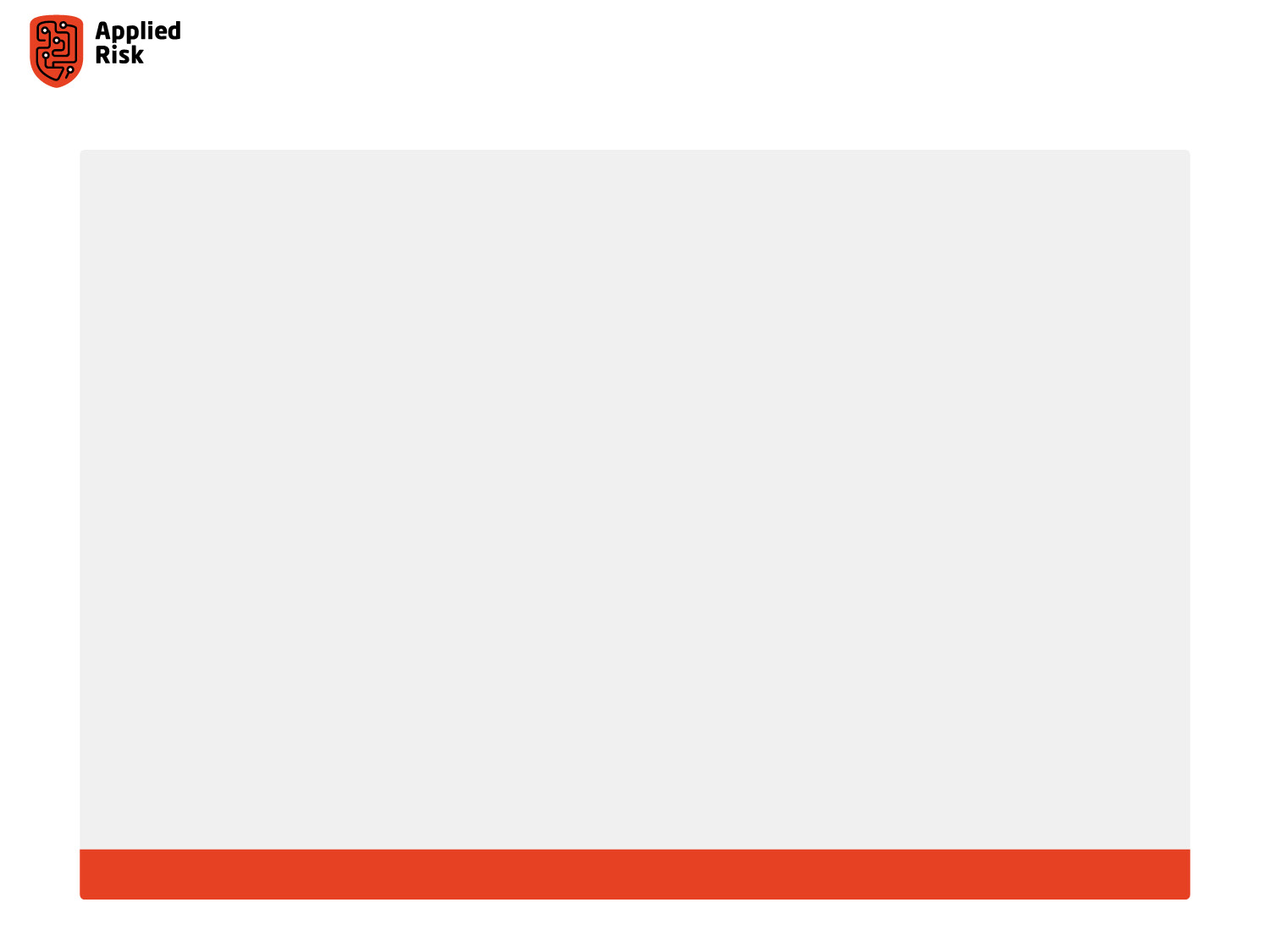 Advanced Debugging Capabilities
Adding write memory capabilities (write into the device memory)
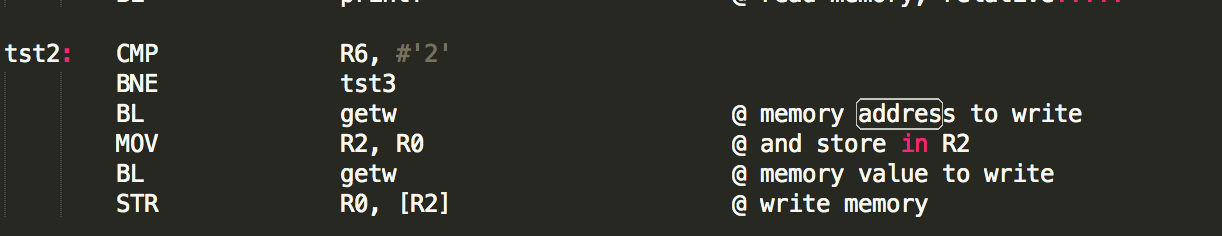 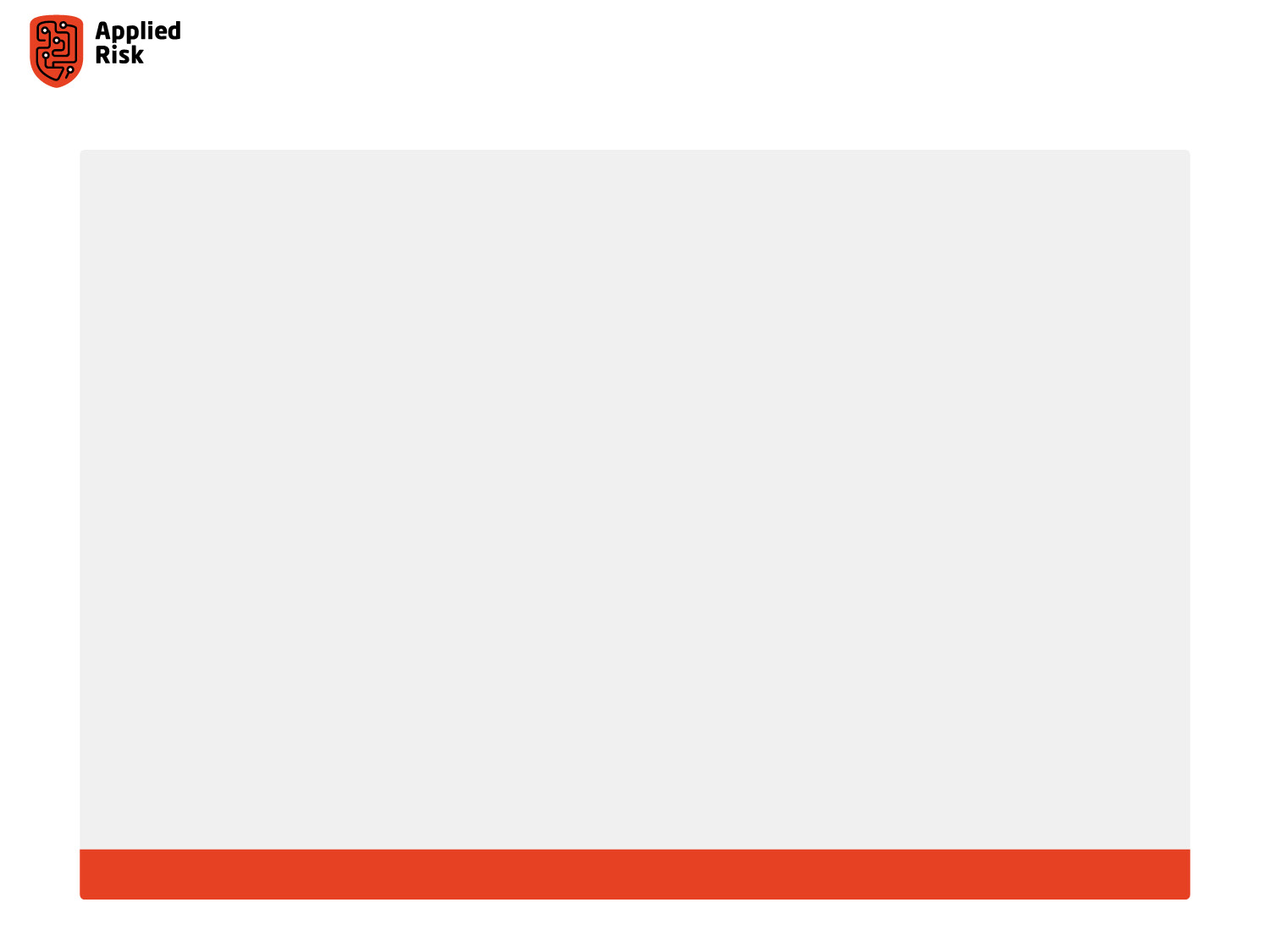 Advanced Debugging Capabilities
Breakpoints: stop normal execution for analysis of current processor state, and code stepping


Creating our breakpoint mechanism: 
stopping code execution
calling our debugger from the running code


We just patch a branch-instruction from where we want to call our debugger, and restore the original instruction on exit
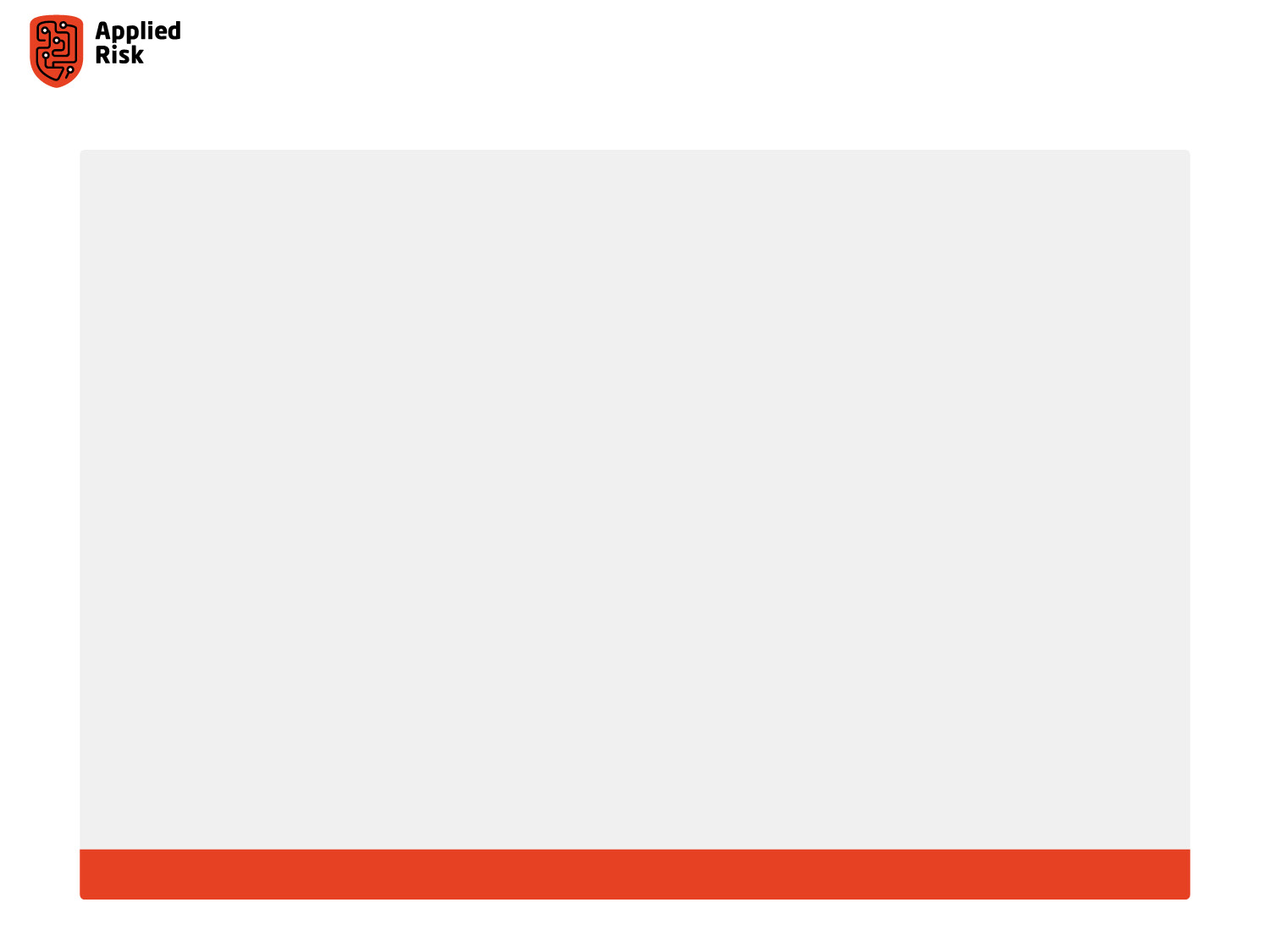 Advanced Debugging Capabilities: calling our debugger
Storing registers on the stack on initial call







Restoring the registers on exit
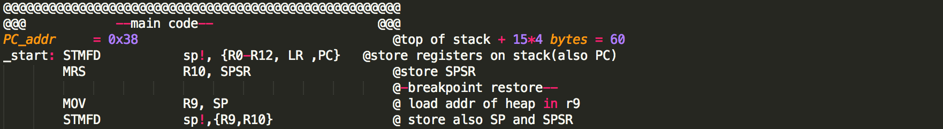 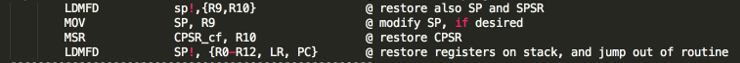 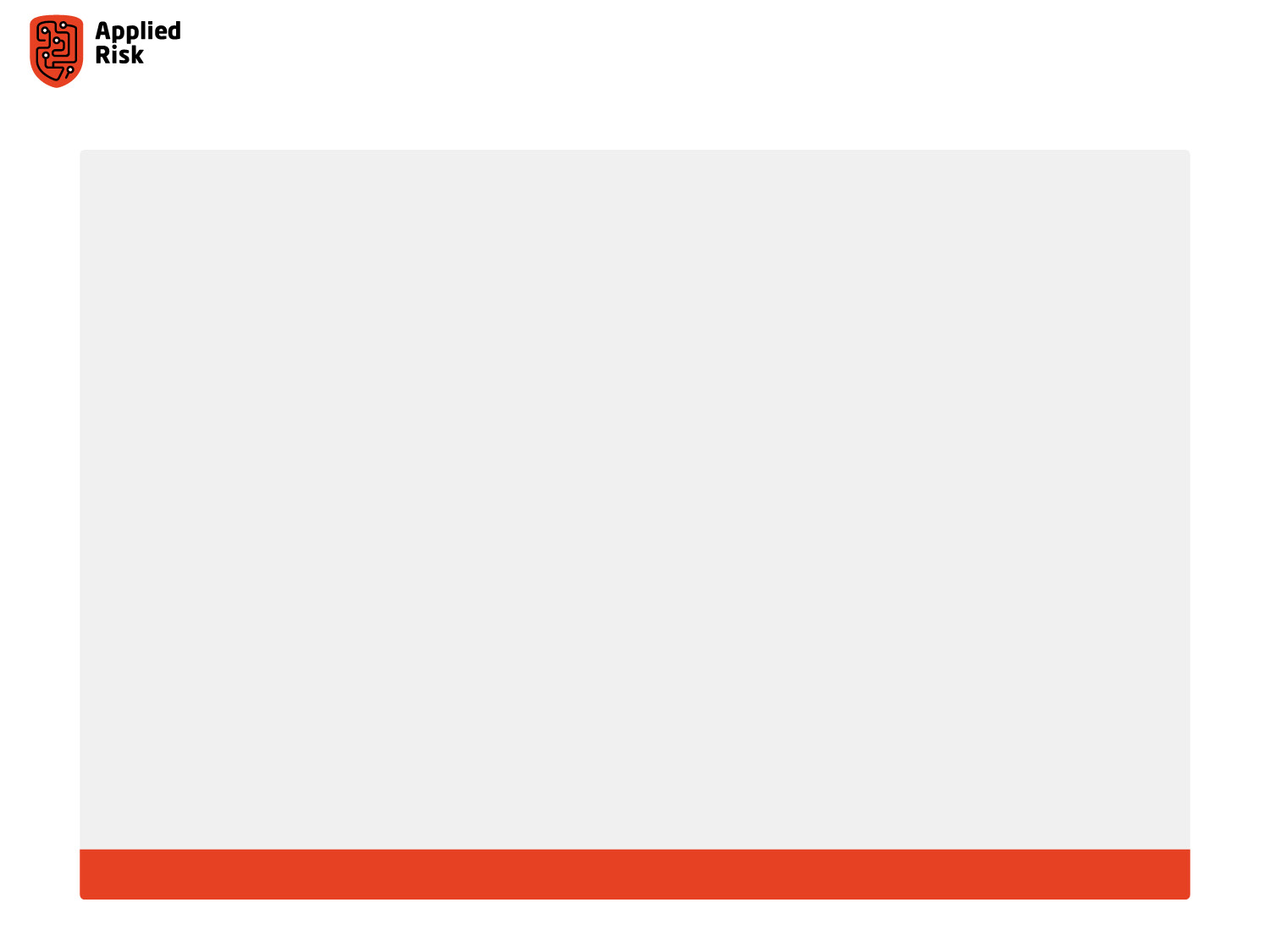 Advanced Debugging Capabilities
Adding read register capabilities
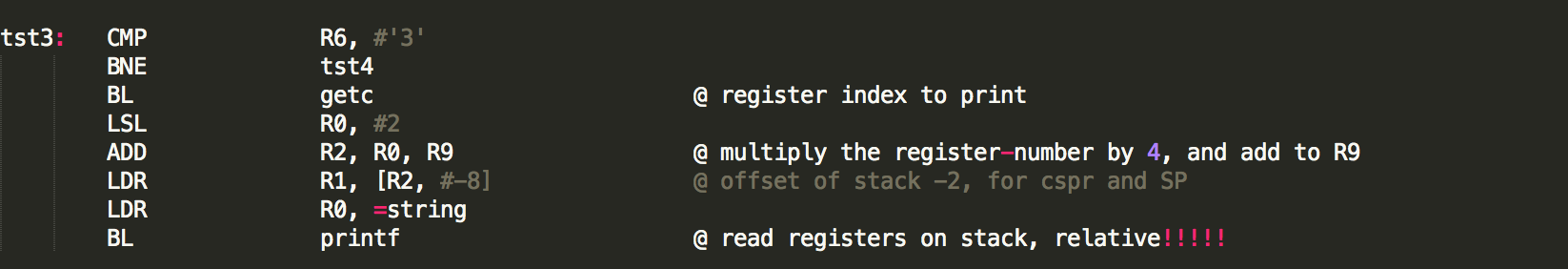 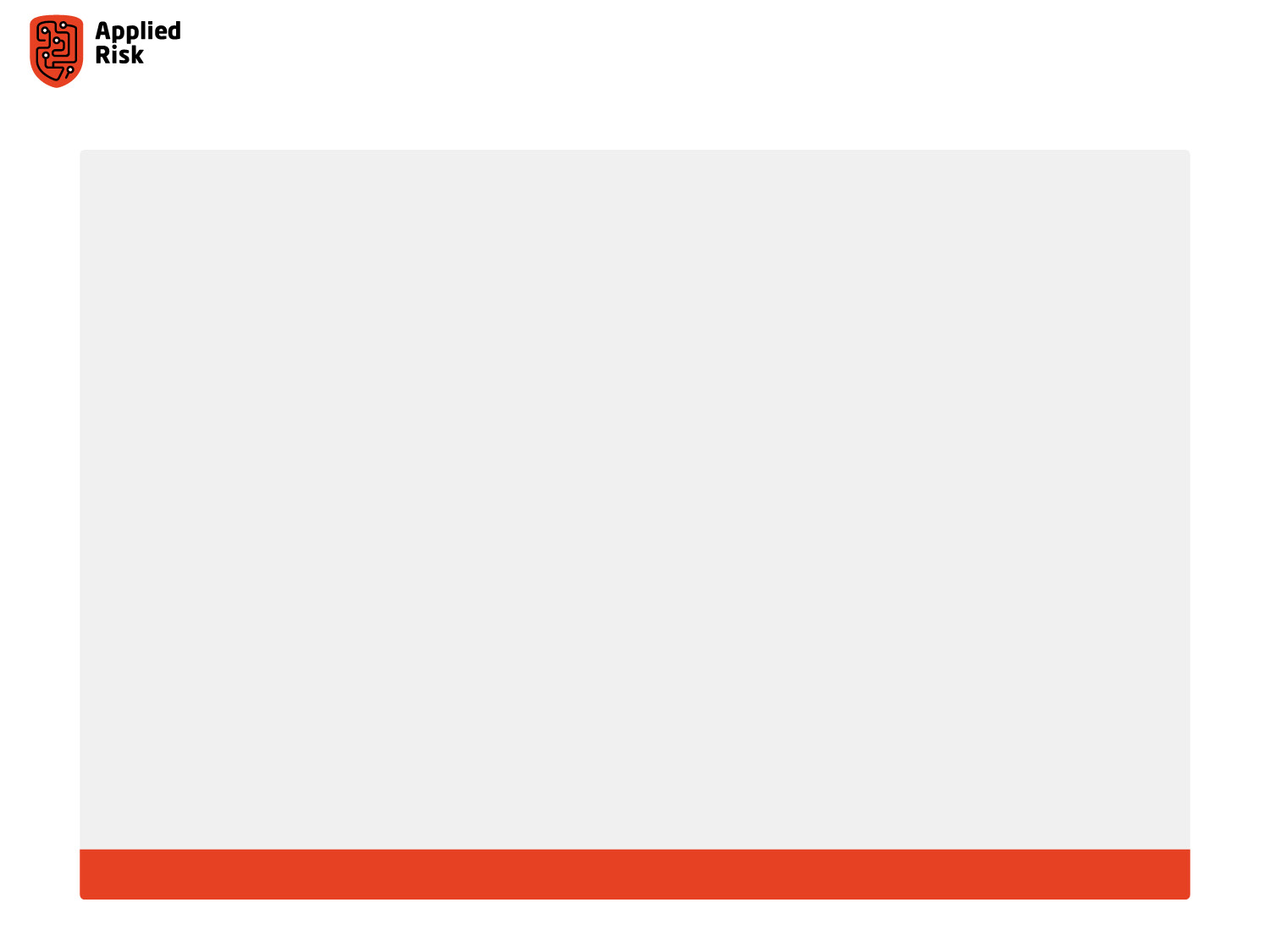 Advanced Debugging Capabilities
Adding write register capabilities
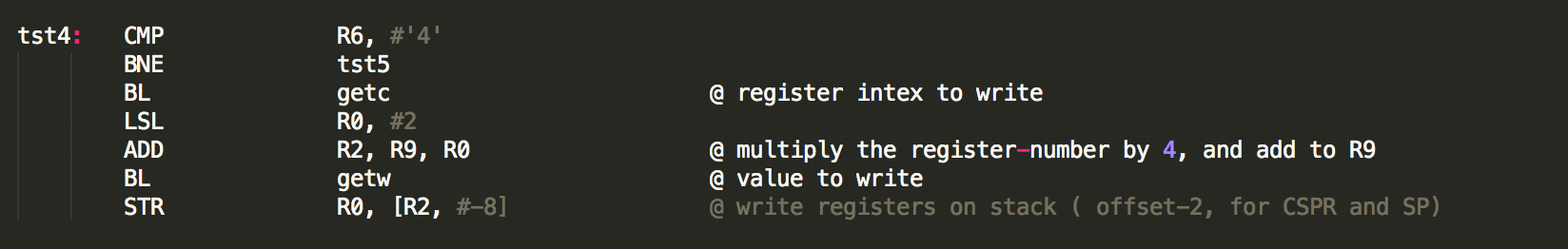 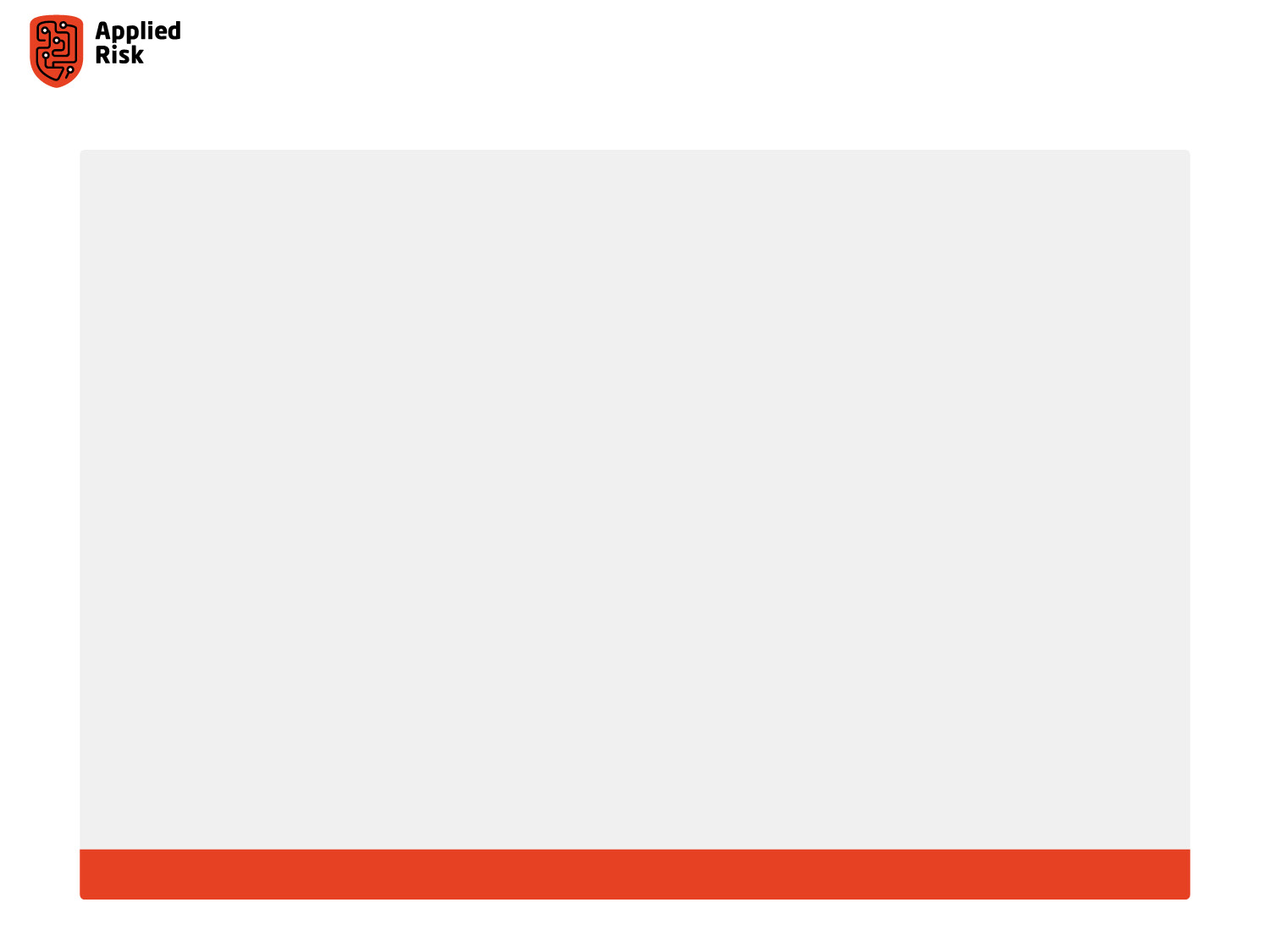 Advanced Debugging Capabilities
Adding breakpoint capabilities: restoring the original code
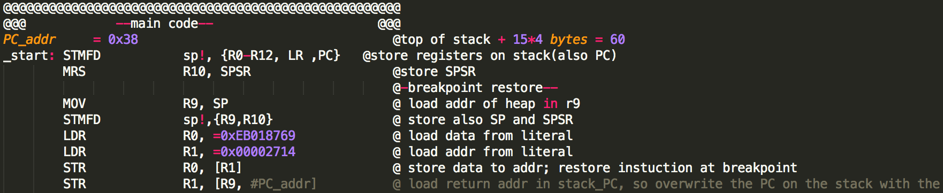 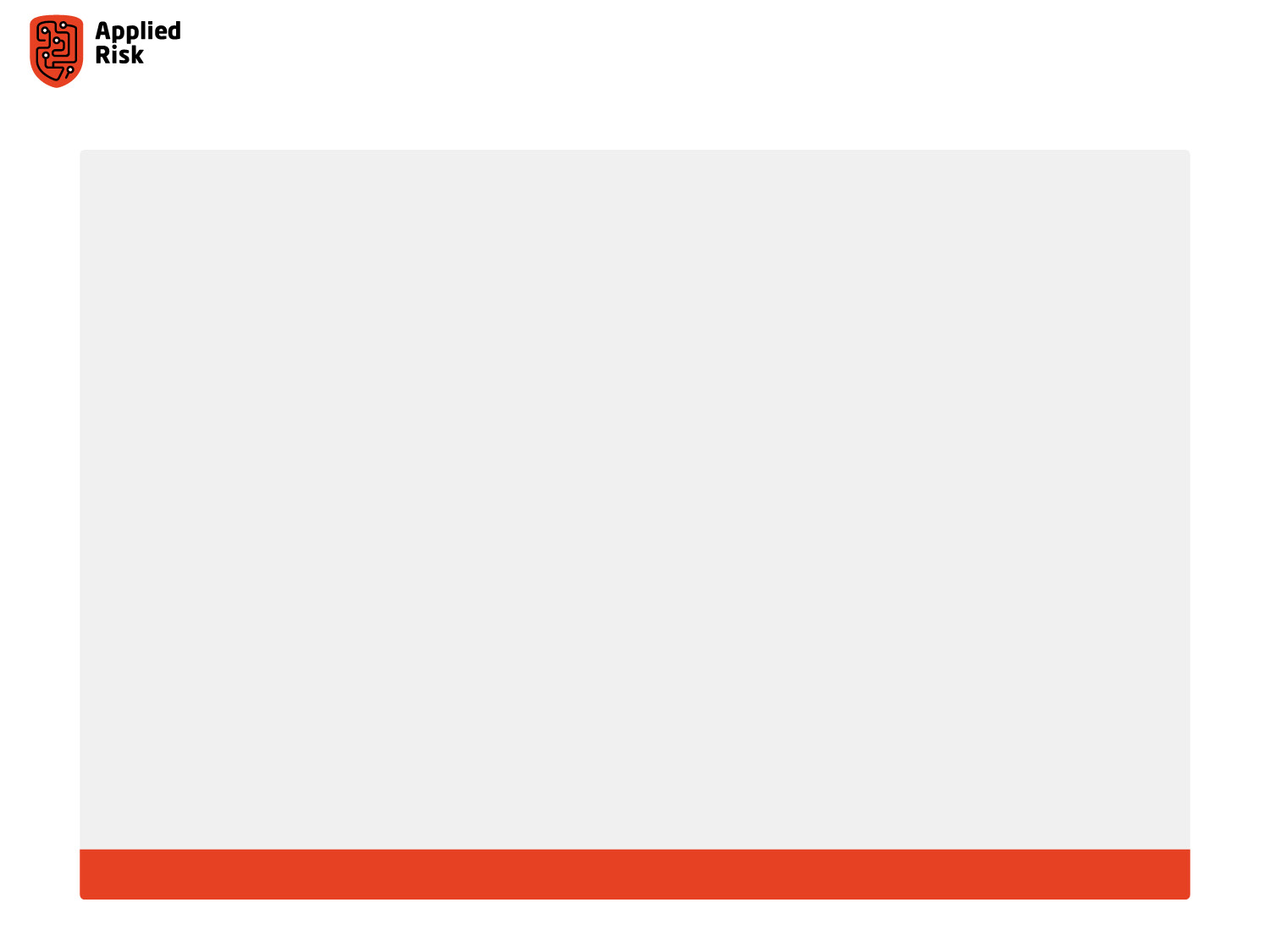 Advanced Debugging Capabilities
Literal pools and string definitions
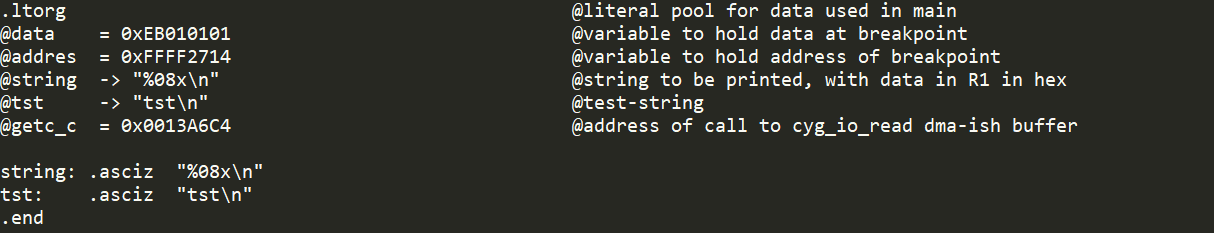 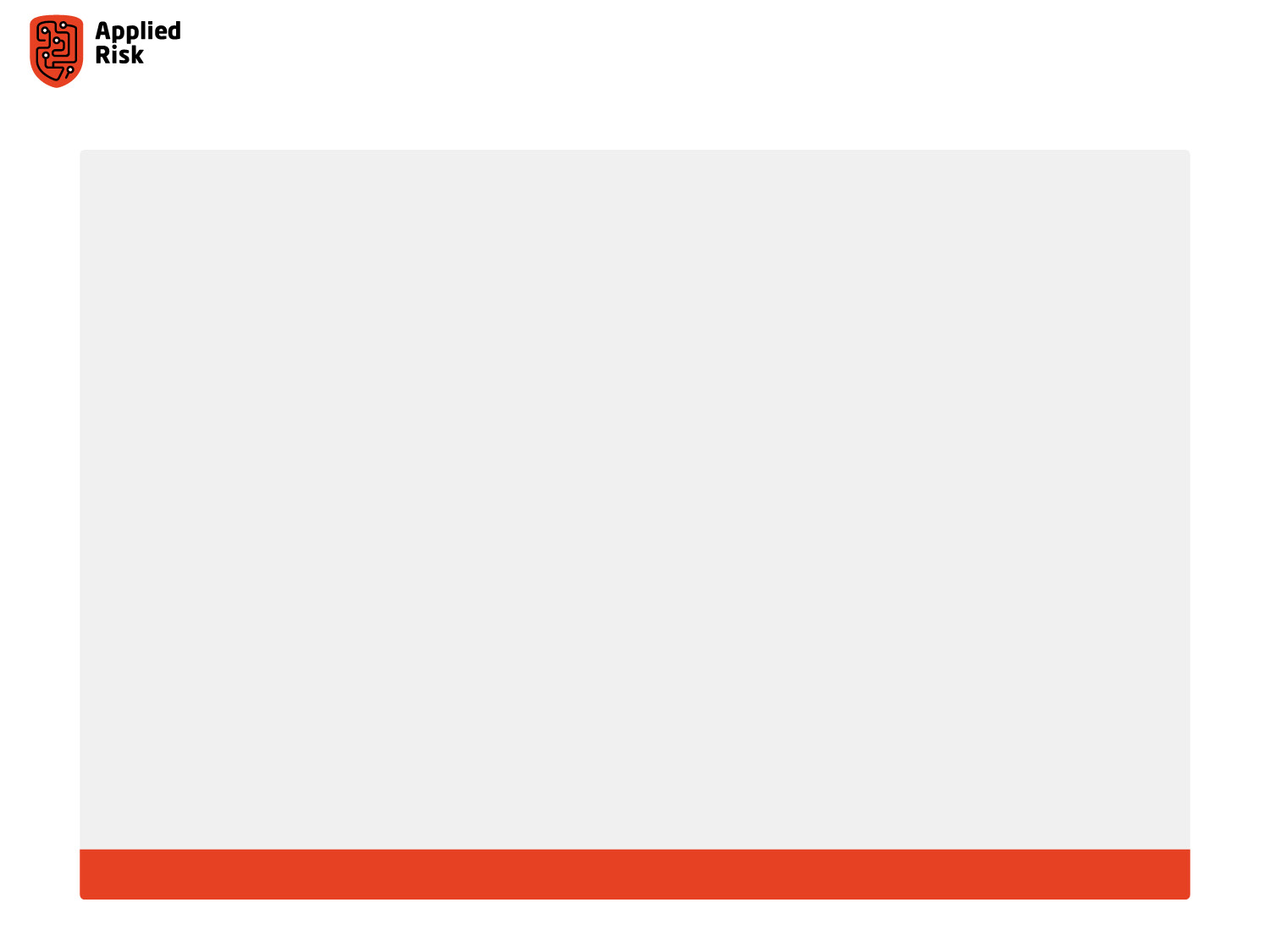 Advanced Debugging Capabilities
Adding breakpoint capabilities: writing a new breakpoint
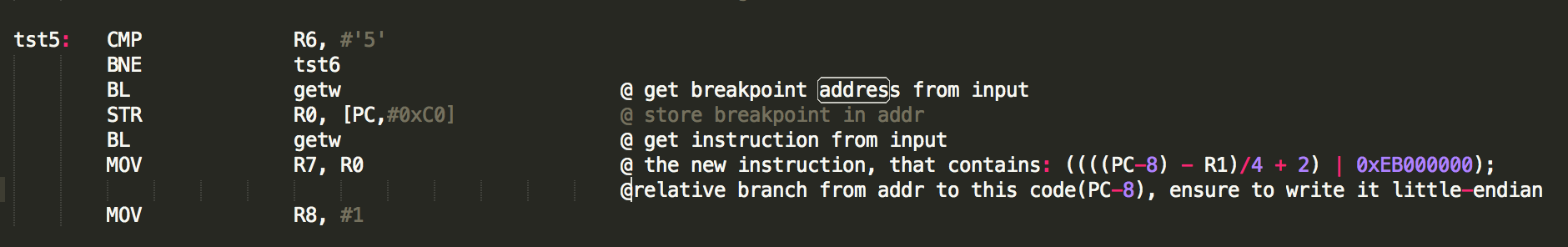 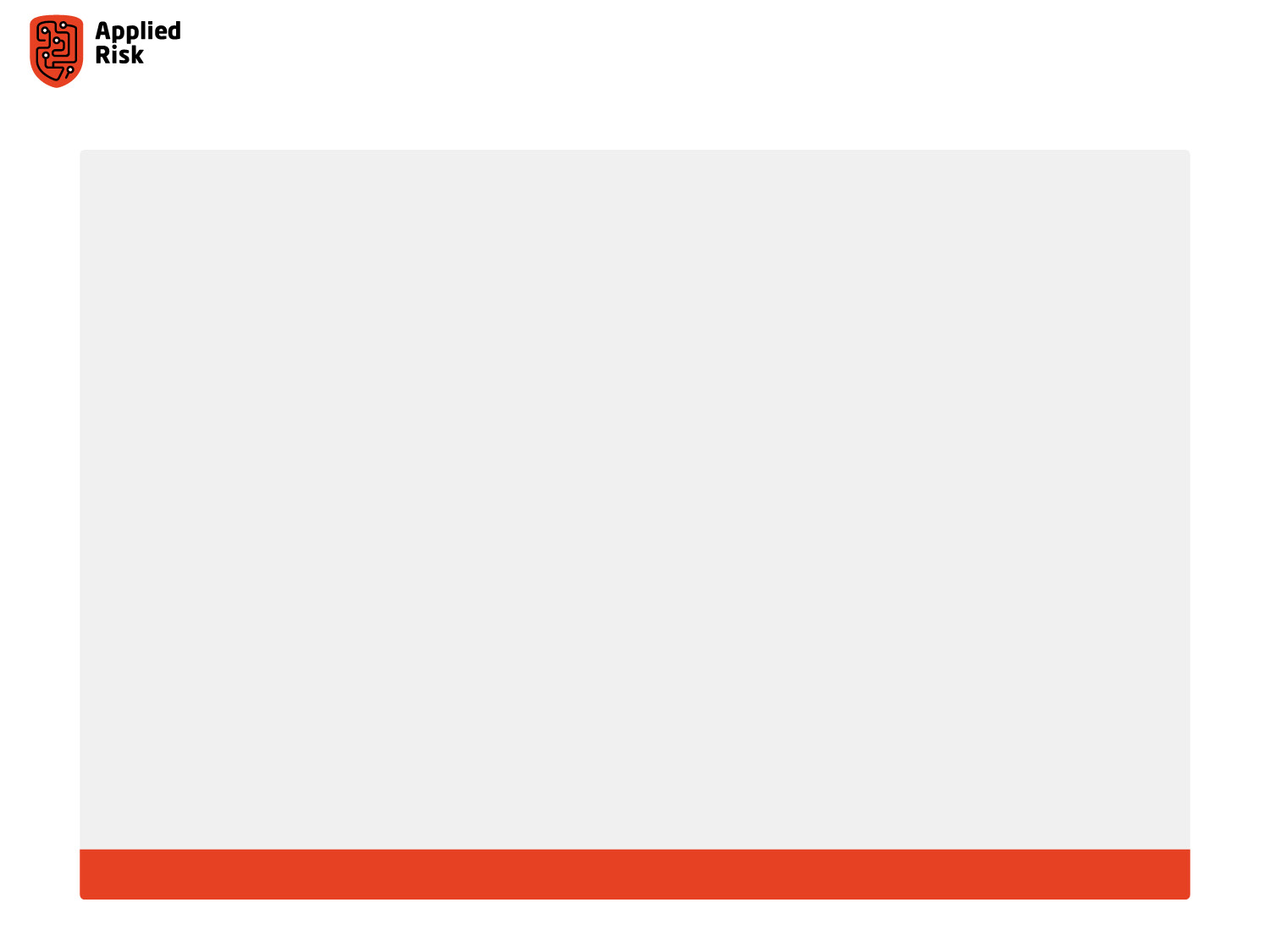 Advanced Debugging Capabilities
Adding breakpoint capabilities: writing a new breakpoint, and storing the old instruction for restoration on the next call
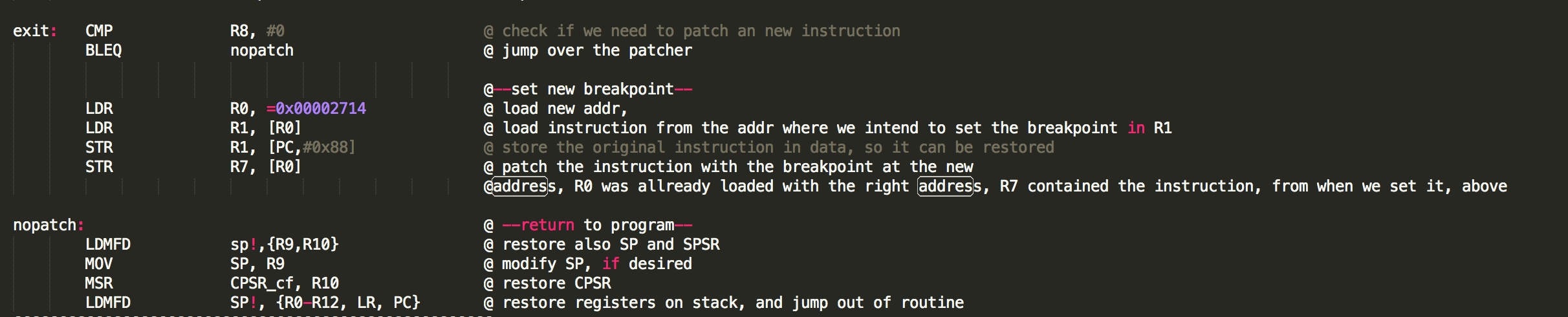 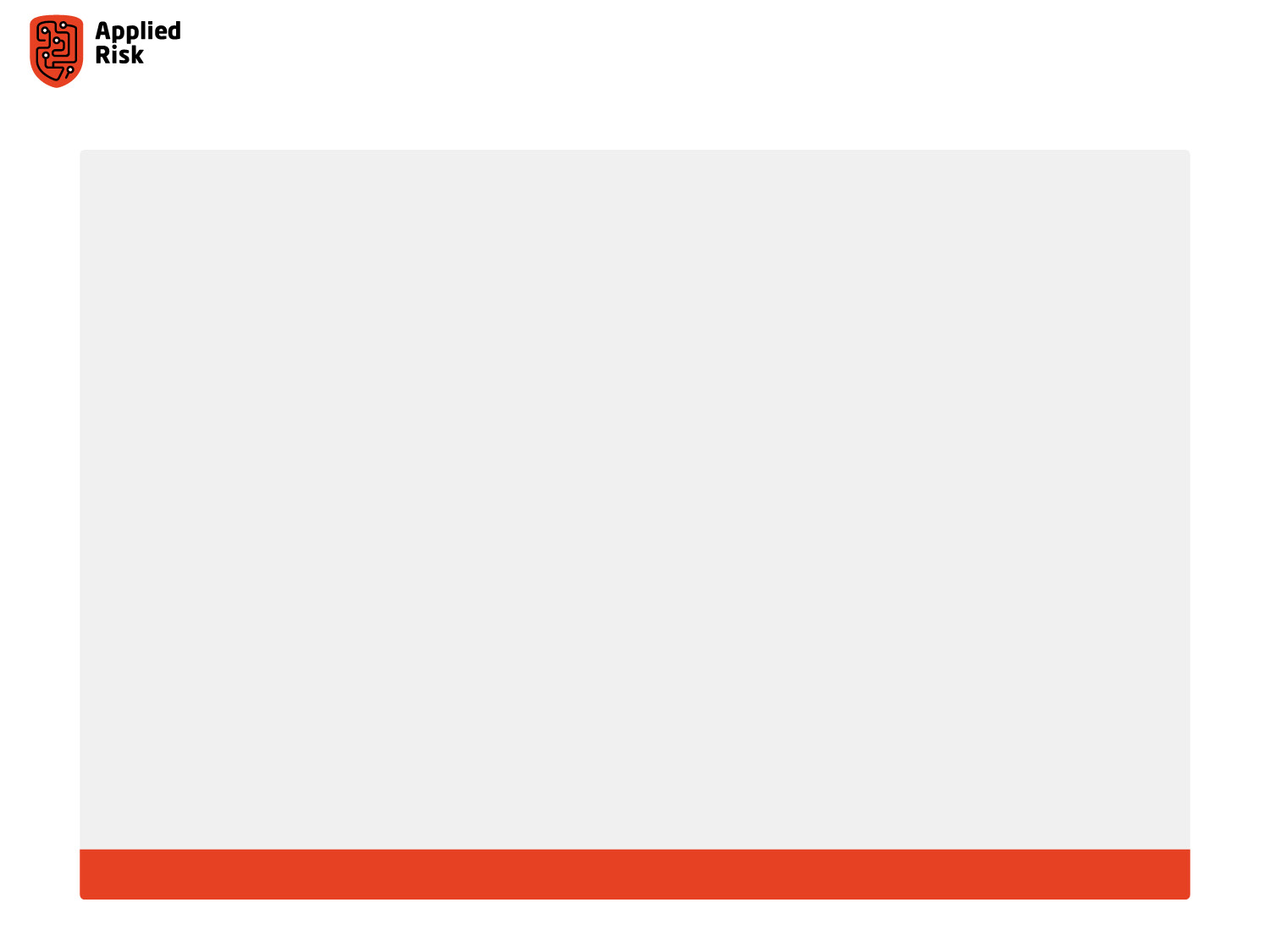 Advanced Debugging Capabilities
We now have a basic debugger that can read/write memory, read/write registers and set breakpoints. 

We have written everything in Assembler language, now we need to assemble it again
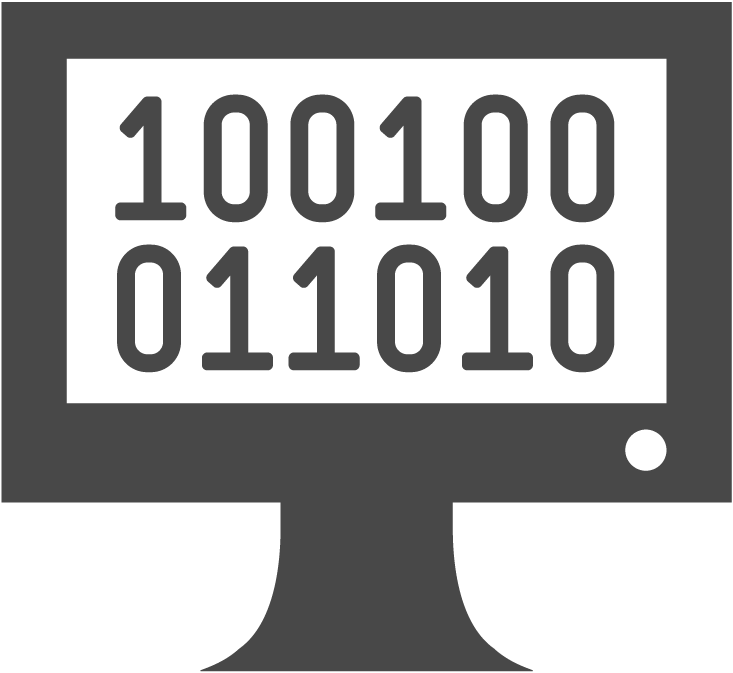 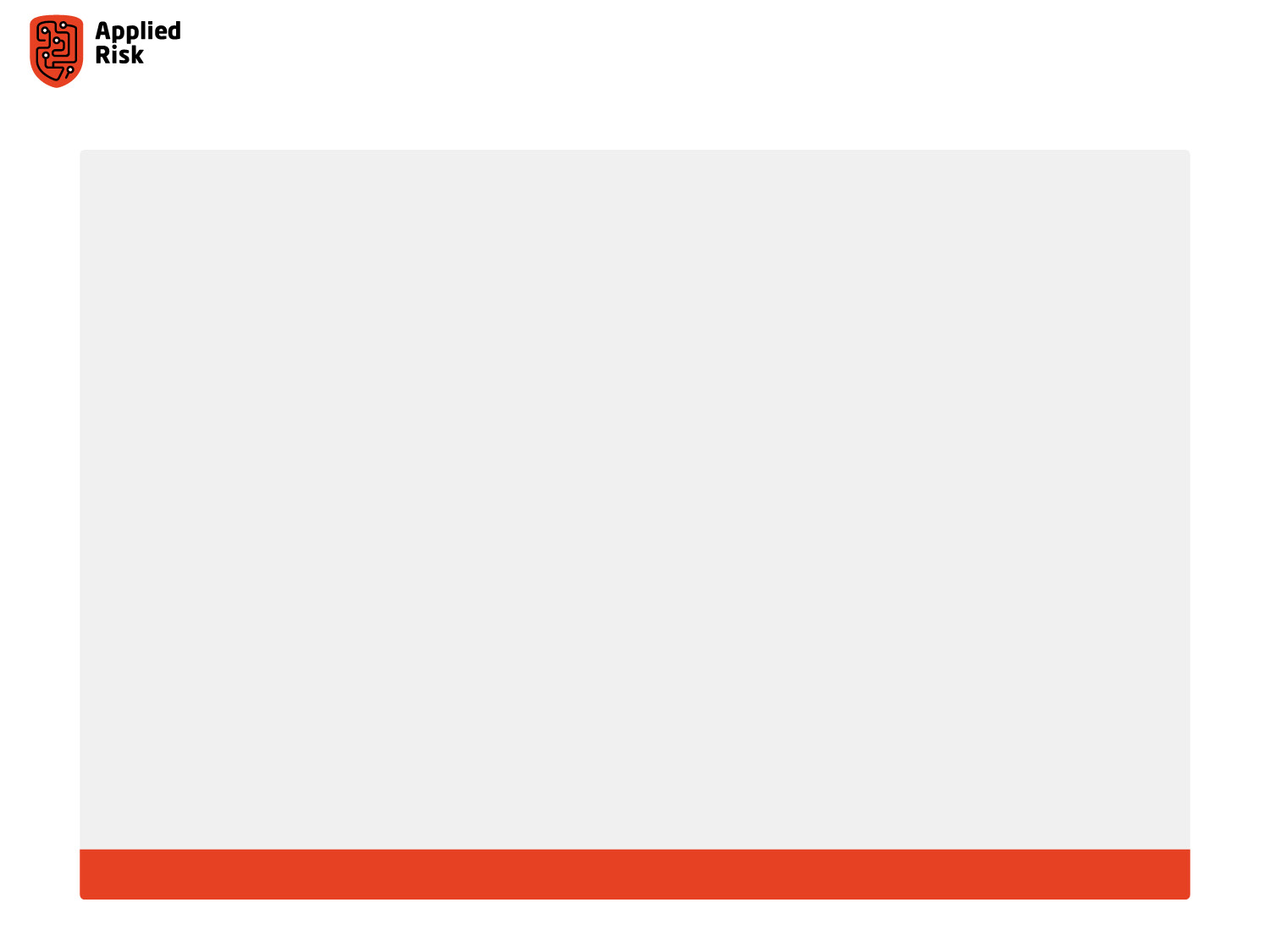 Advanced Debugging Capabilities
Uploading the debugger on the device requires some more manual tasks to prepare the binary with a hex editor

The sys mem function jump that we used at the beginning must be patched to jump to our shellcode, by hex editor

The shellcode must be added to the firmware file at a suitable place such as the address 0x11c394 by hex editor

Check the code in IDA before uploading. Make sure the code works as expected (it should look almost identical with the code in code.s)
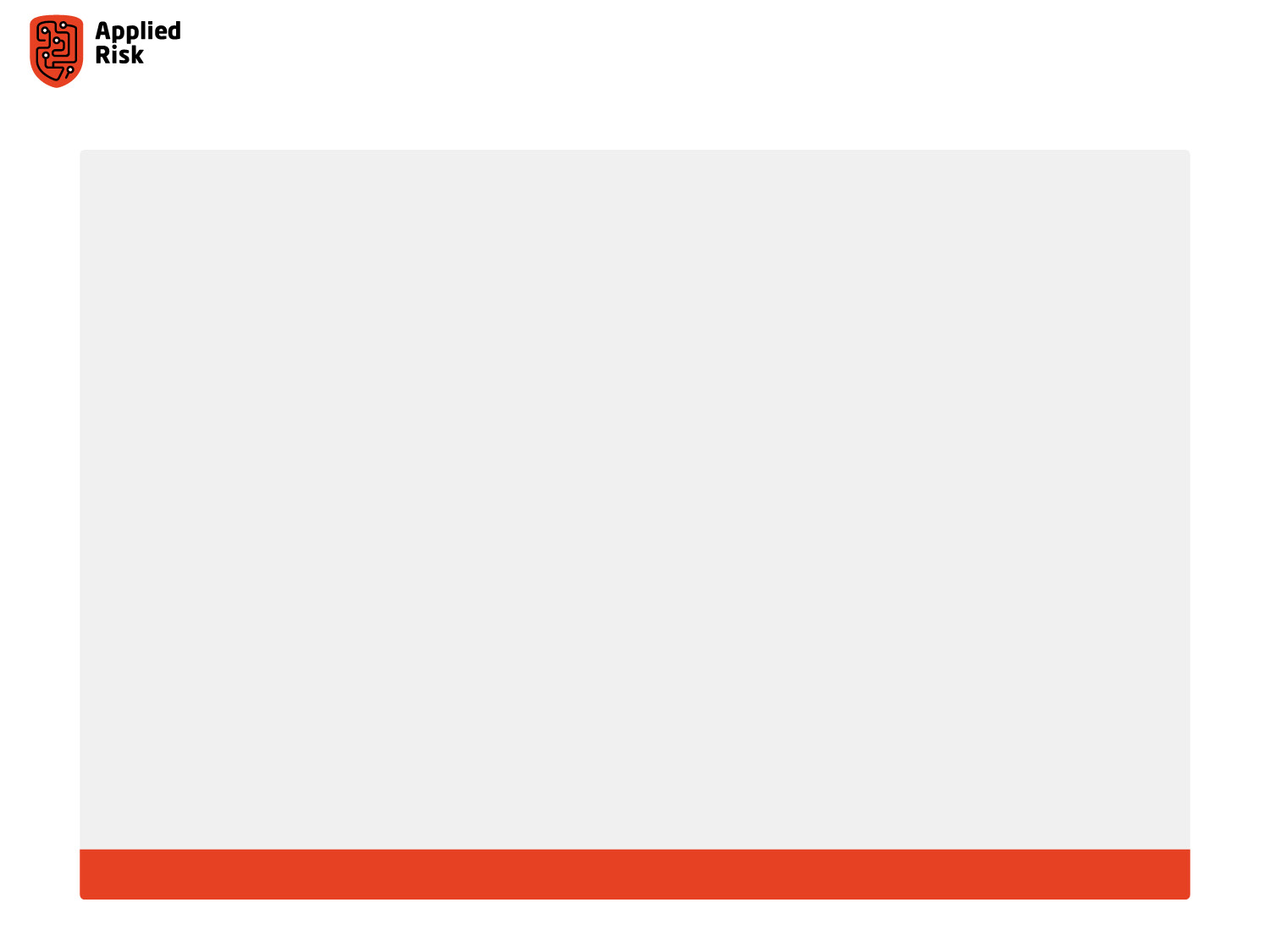 Advanced Debugging Capabilities
Upload the firmware on the device

Run sys mem in the console 

Press 6 to check if it works. The console should display “tst”

Test other capabilities

Next steps…
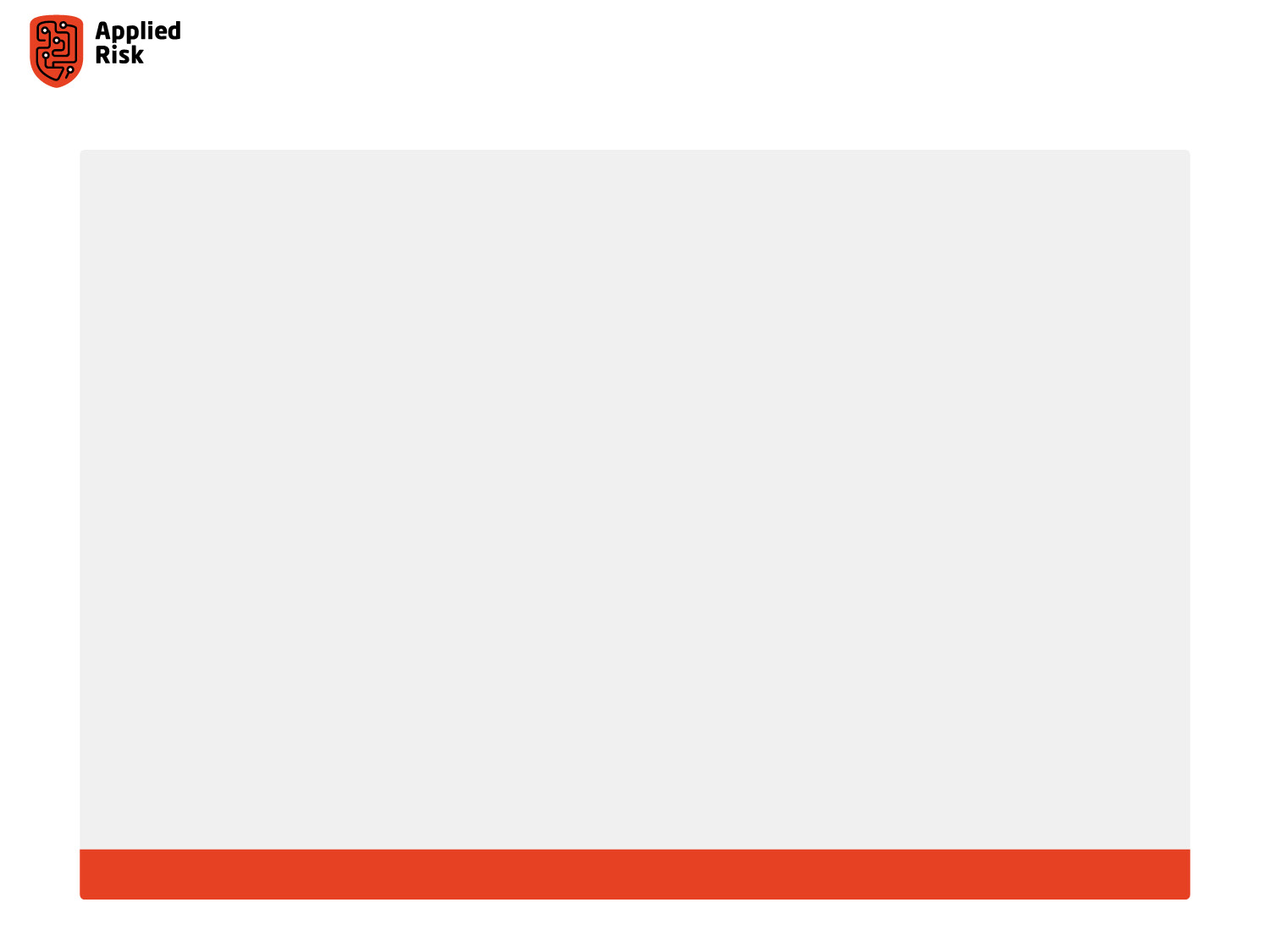 Conclusions & implications
Use proper firmware verification

Use hardware based integrity verification checks

Don’t connect ICS to the internet 
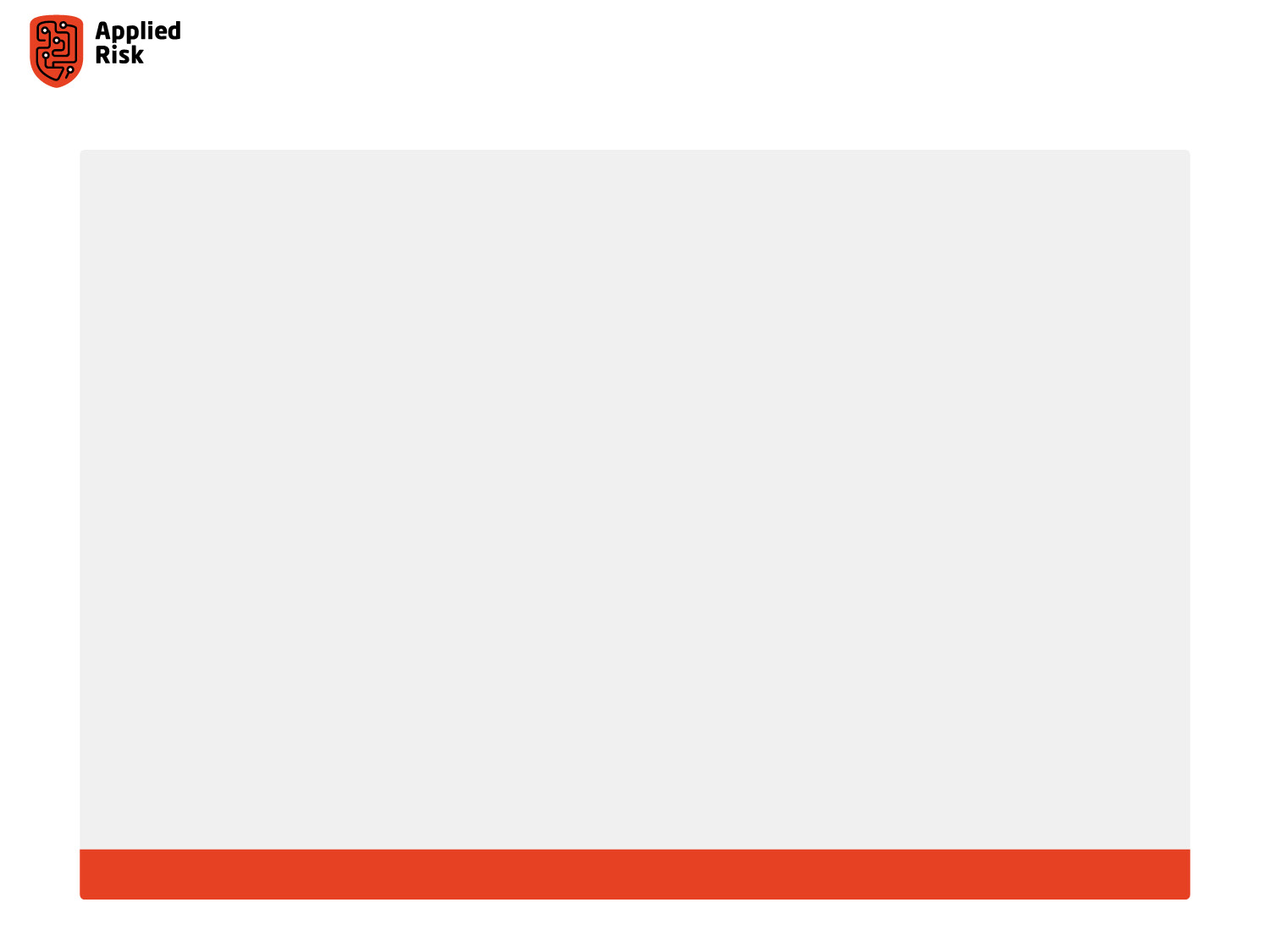 Questions?
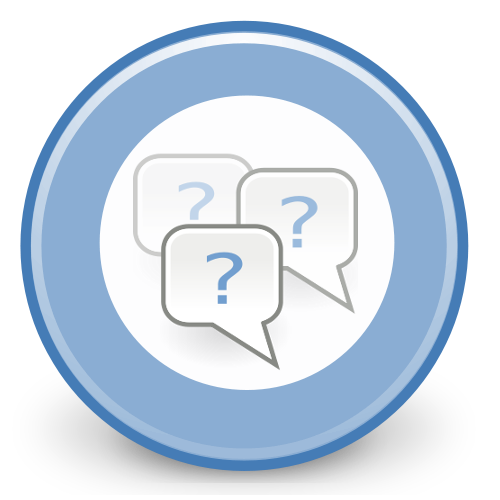